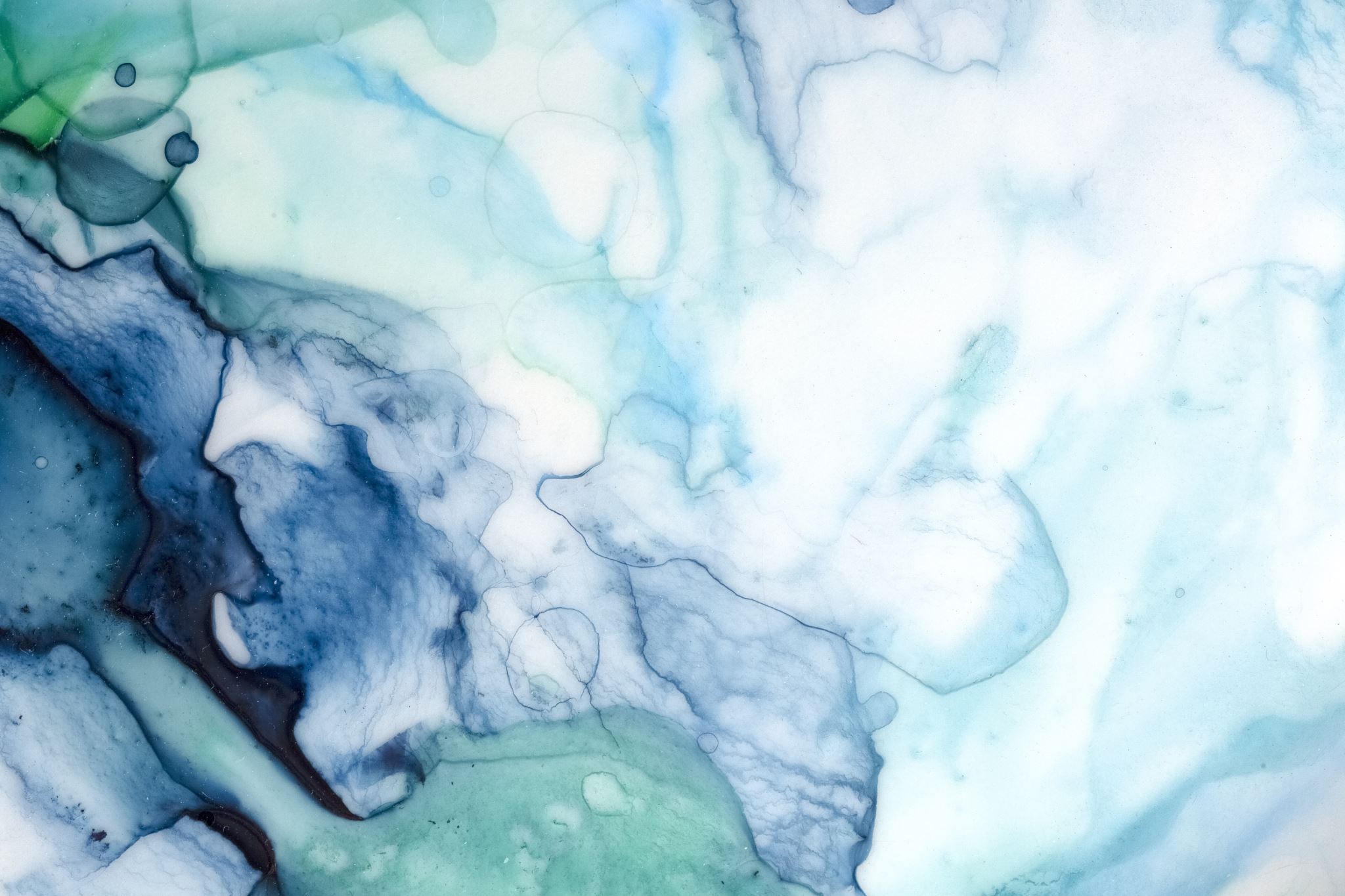 Фізіологія рослин
Лекція 4-5. Фізіологія процесу фотосинтезу
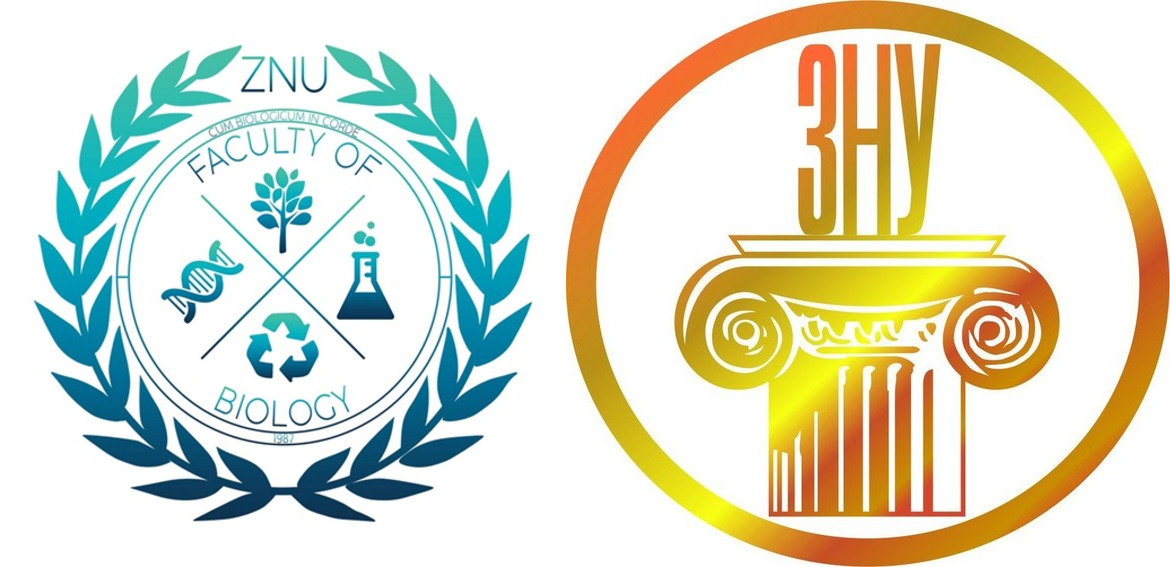 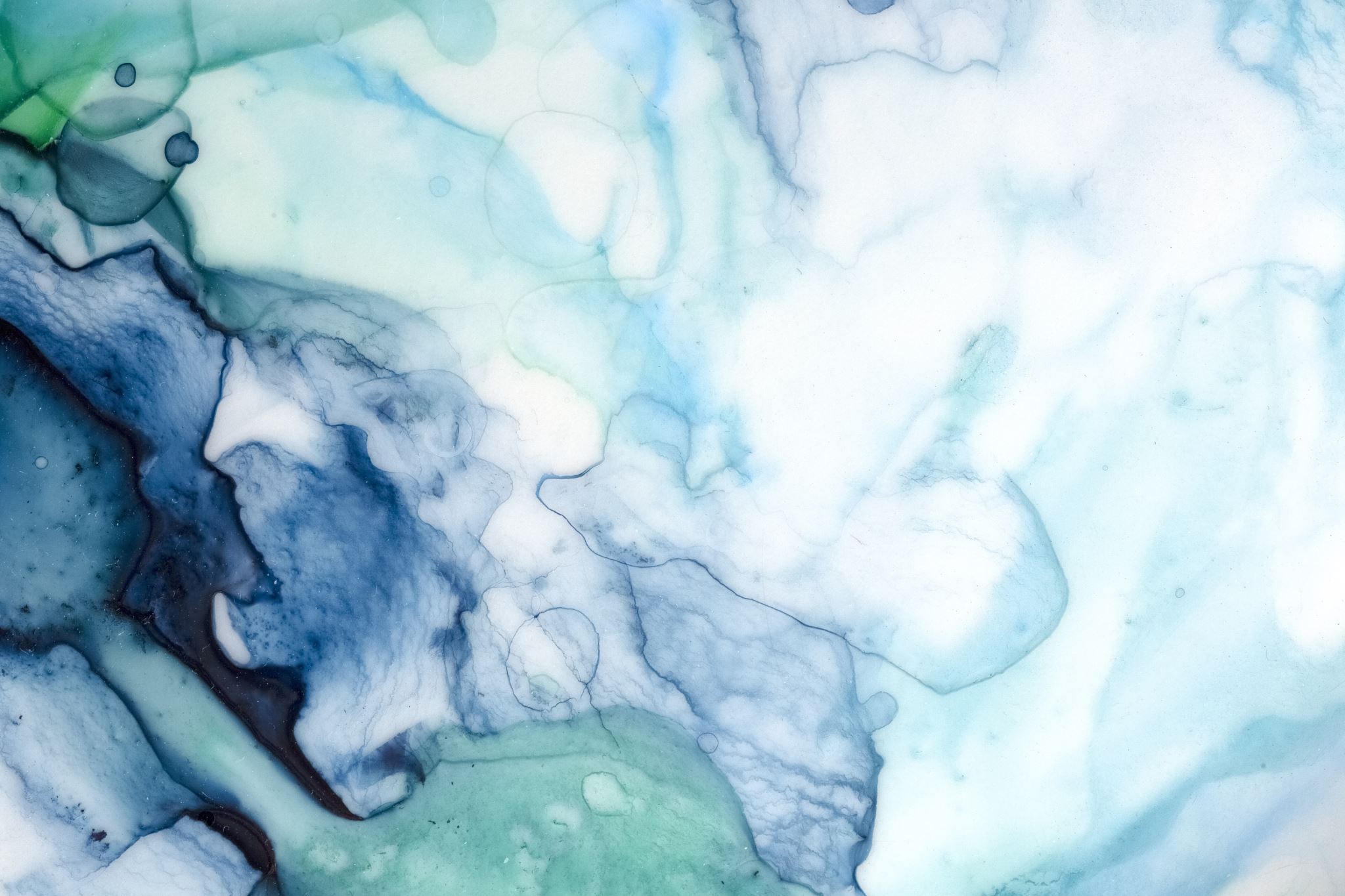 Єдиним невичерпним на цей час джерелом енергії є сонячне світло. Наша зірка ще кілька мільярдів років буде здатна забезпечувати свою систему неспинним потоком енергії.
На нашій планеті (єдиній де підтверджено існує життя) всі живі організми поділяються на гетеротрофні і автотрофні в залежності від типу їх живлення і джерела енергії.
Гетеротрофи – організми, які використовують готові органічні речовини, в яких накопичена потенційна хімічна енергія (тварини, люди, гриби, рослини-паразити, деякі органи рослин, наприклад корені).
Автотрофи – організми, які здатні синтезувати органічні речовини, використовуючи при цьому сонячну або хімічну енергію.
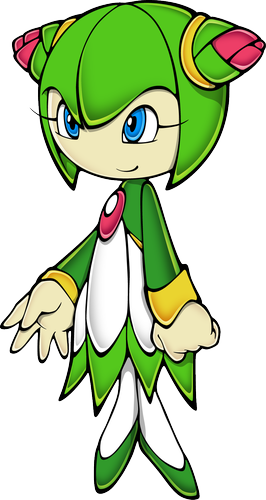 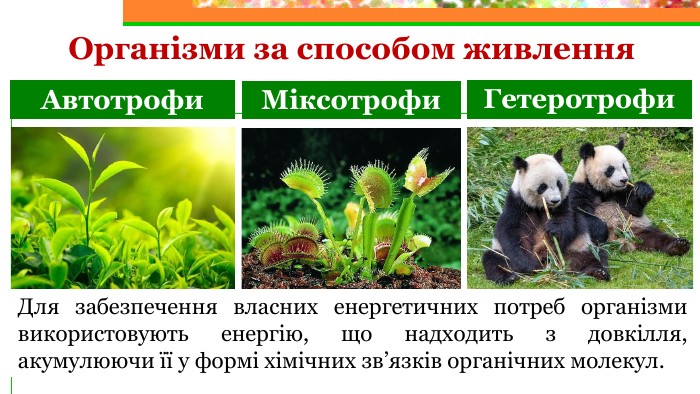 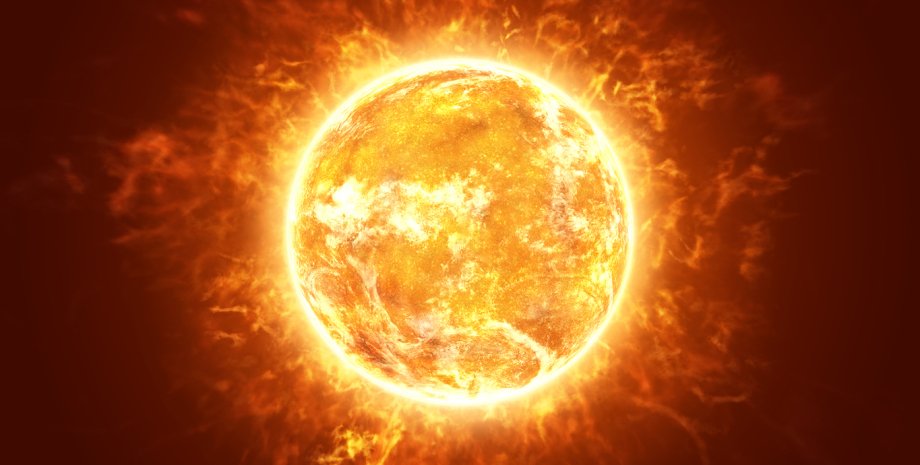 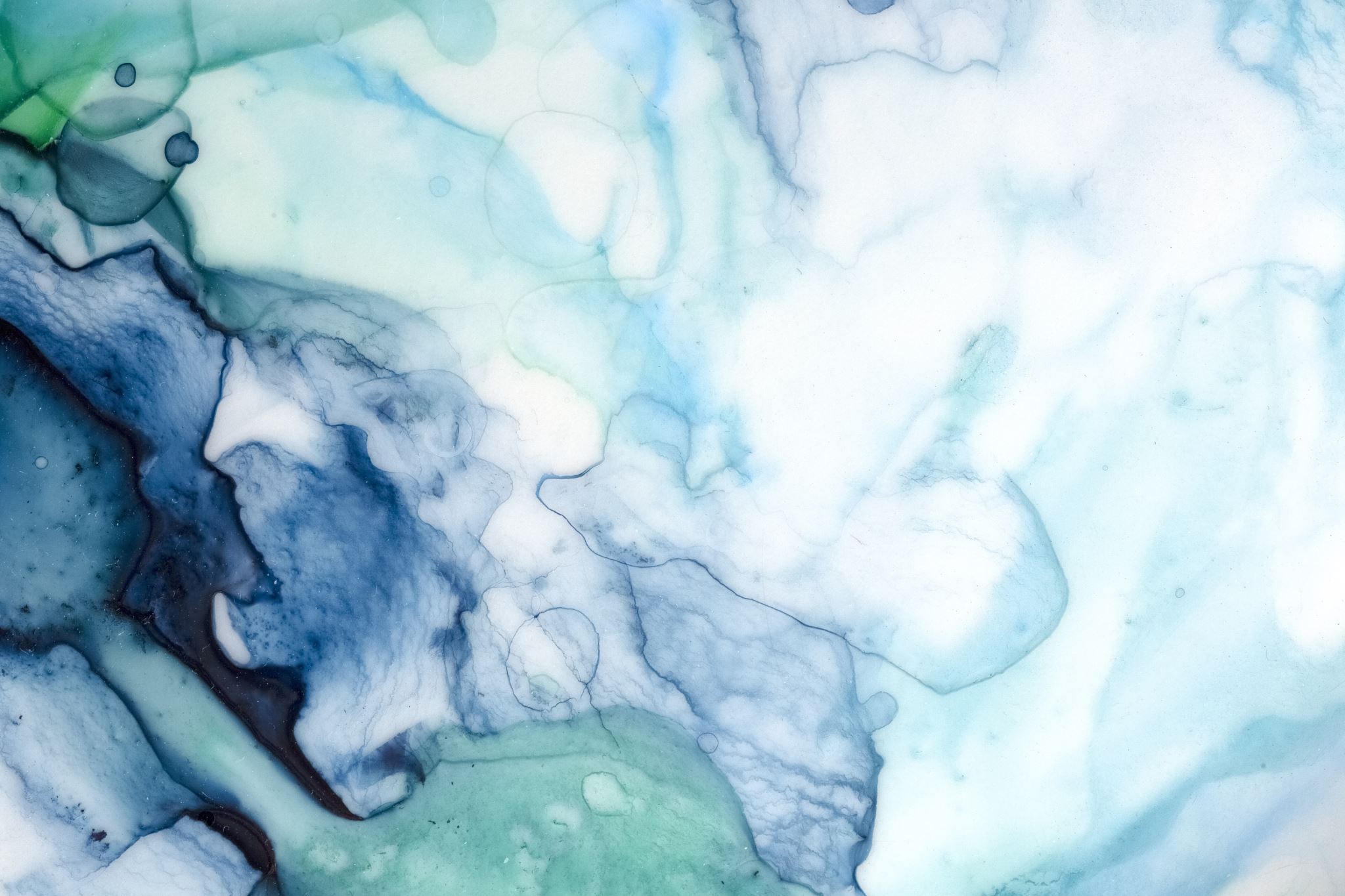 Фотосинтез – це процес синтезу рослинами органічних речовин з неорганічних (вуглекислого газу і води) під дією електромагнітної сонячної енергії. Процес перетворення сонячної енергії в енергію хімічних зв’язків органічних сполук.
В наш час  найбільш уживаним є таке розгорнуте сумарне рівняння фотосинтезу:
6СО2 + 12Н2О = С6Н12О6+ 6О2 + 6Н2О
Джерелом вуглецю при фотосинтезі є СО2, джерелом водню і кисню – вода.
Датою відкриття фотосинтезу
 є 1771 рік.
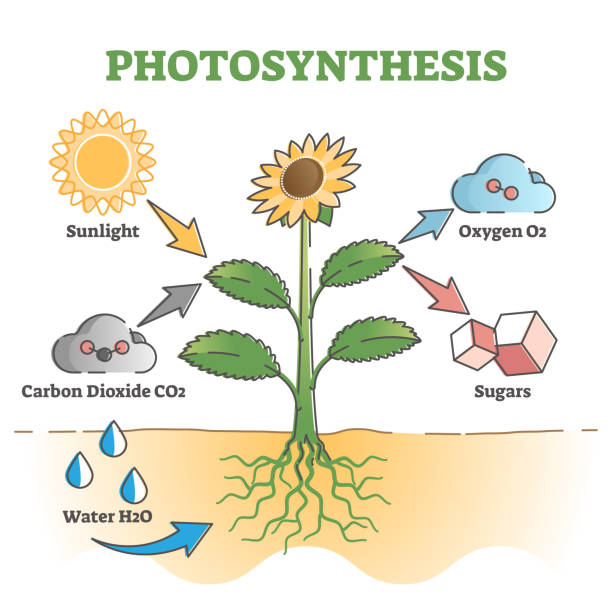 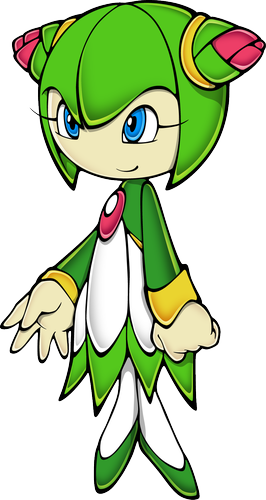 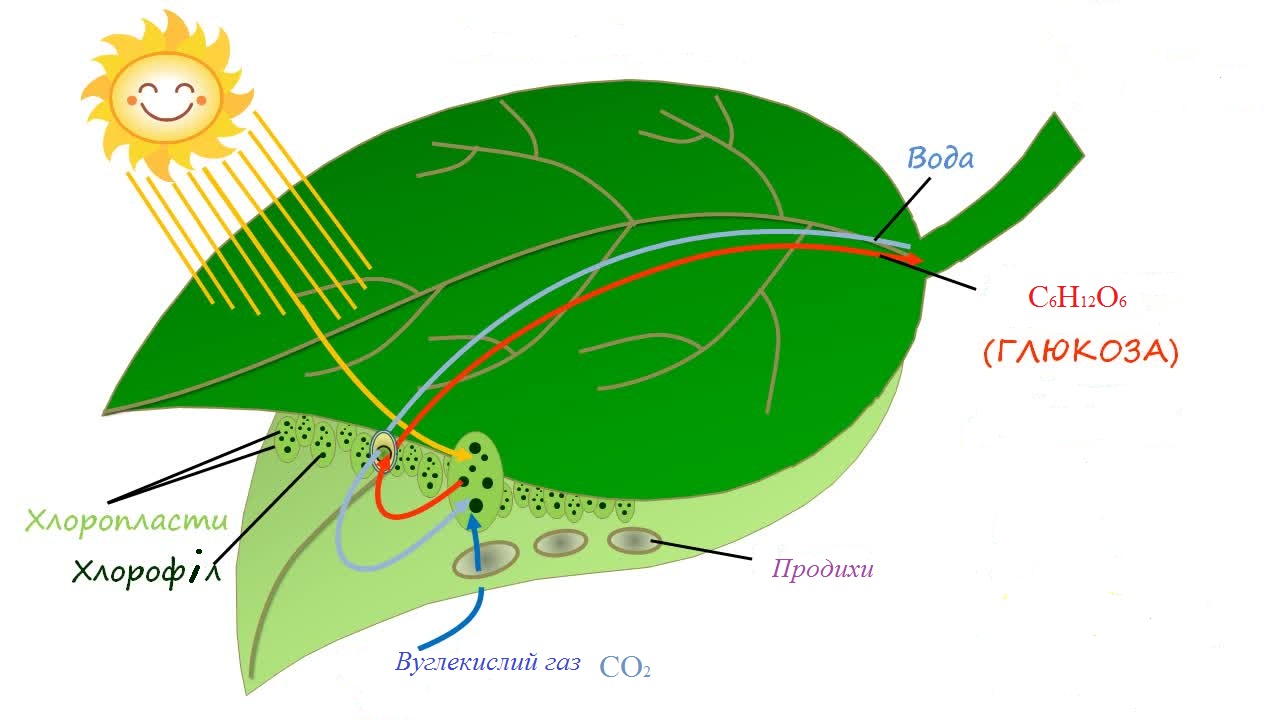 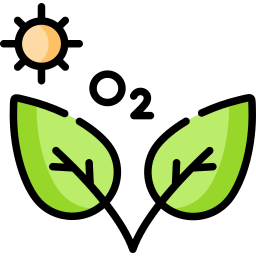 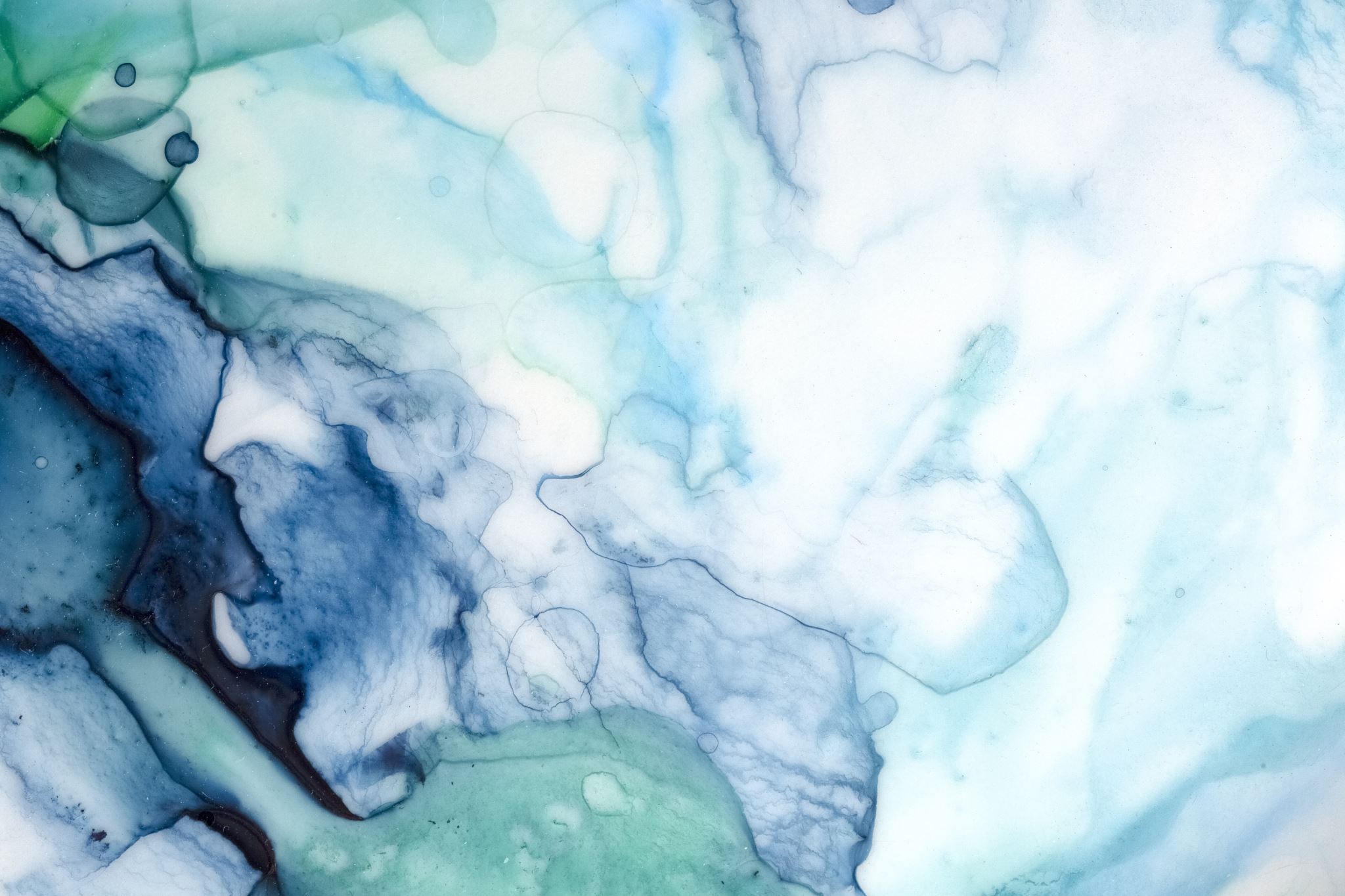 Значення фотосинтезу:
Зміна складу атмосфери:
Синтез органічної речовини.
Накопичення потенційної хімічної енергії.

Виділяють п'ять основних аспектів планетарної ролі фотосинтезуючих організмів.
Накопичення органічної маси. В процесі фотосинтезу наземні рослини утворюють до 170 млрд. тонн, а рослини світового океану – до 70 млрд. тон біомаси на рік в перерахунку на суху речовину, що використовується гетеротрофними організмами.
Забезпечення постійного вмісту СО2 в повітрі. Зв’язування СО2 в ході фотосинтезу значною мірою компенсує його виділення в результаті інших процесів (дихання, бродіння, діяльність вулканів, виробнича діяльність людства).
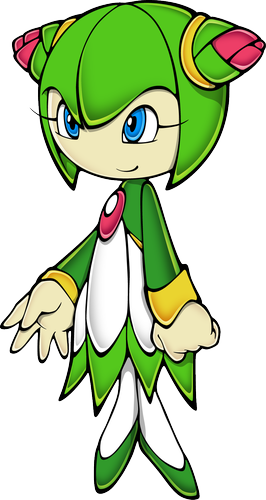 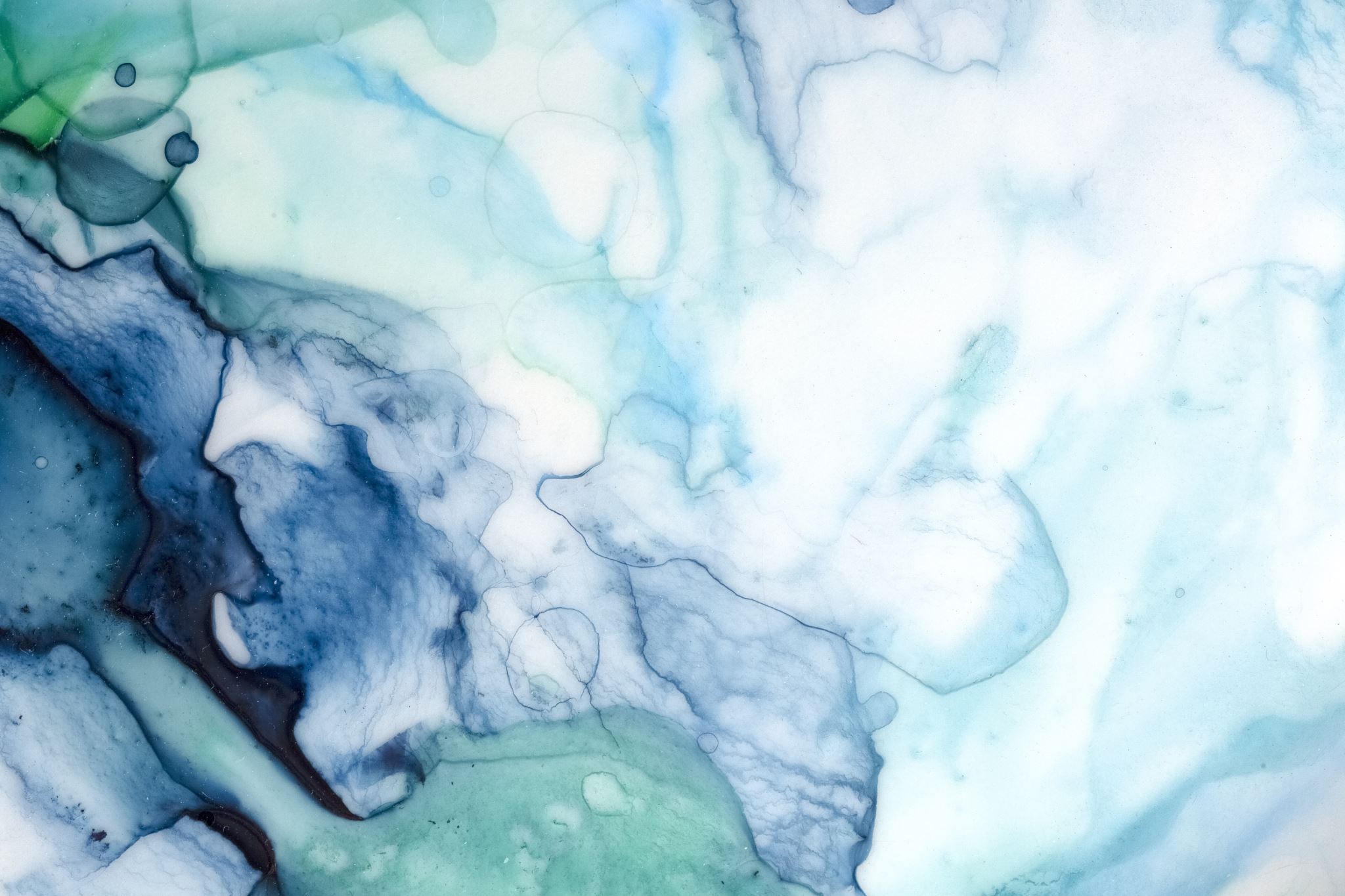 Перешкода розвитку парникового ефекту. Частина сонячного світу відбивається від поверхні Землі у вигляді теплового інфрачервоного випромінювання. СО2 поглинає інфрачервоне випромінювання і тим самим зберігає тепло на Землі. Підвищення вмісту СО2 в атмосфері сприяє збільшенню температури, тобто створює парниковий ефект. Це призводить до затоплення прибережних зон через підняття рівня світового океану в результаті танення льодовиків в горах і на полюсах. Проте високий вміст СО2 в повітрі активує фотосинтез і, отже, концентрація  СО2 в повітрі знову зменшується.
Накопичення кисню в атмосфері. Спочатку в атмосфері Землі кисню було дуже мало. Зараз його вміст складає 21 % за об'ємом повітря. В основному, цей кисень є продуктом фотосинтезу. Щорічно рослини і інші фотосинтезуючі організми поставляють в атмосферу приблизно 120 млрд. тон кисню.
Озоновий екран. Озон (О3) утворюється в результаті фотодисоціації 
молекул кисню під дією сонячної радіації на висоті близько 25 км. 
Озон затримує значну частину ультрафіолетового світла, 
згубного для всього живого.
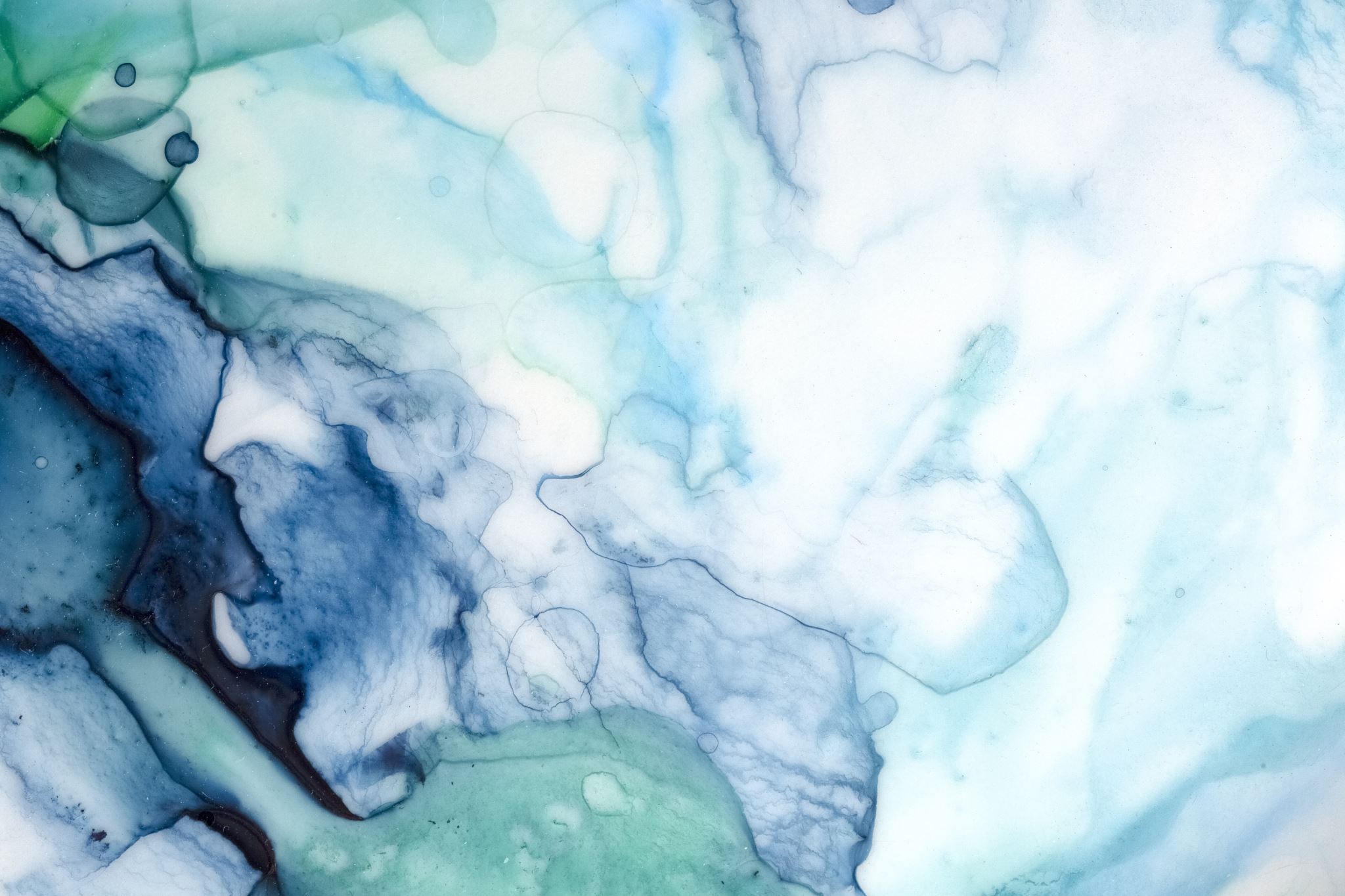 Основним фотосинтезуючим органом багатьох рослин є листок. Особливості морфології, анатомії та фізіології листка повною мірою забезпечують здійснення його основної функції – фотосинтезу.
Енергія Сонця являє собою електромагнітні коливання з різними довжинами хвиль. Близько 40-45% цієї енергії припадає на область від 400 до 700 нм. Ця частина спектру сприймається як видиме світло (кольори веселки). Цей спектр, який поглинається пігментами хлорофілу називається фотосинтетично активною радіацією (ФАР). Як і всі фізичні тіла листок відбиває, поглинає і пропускає падаючі на нього промені. Для фотосинтезу рослини використовують 1-2 % ФАР.
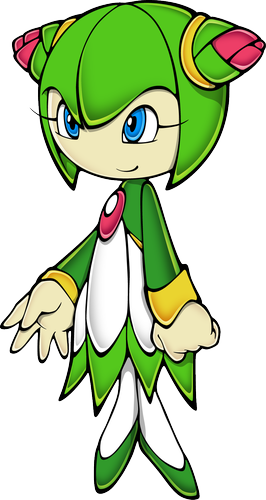 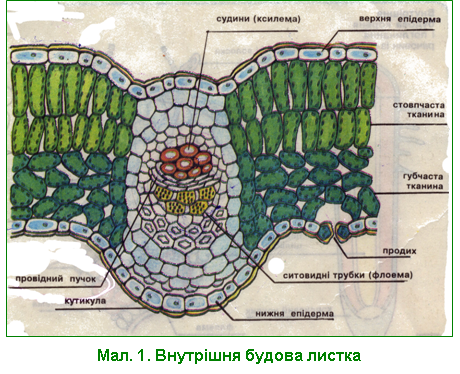 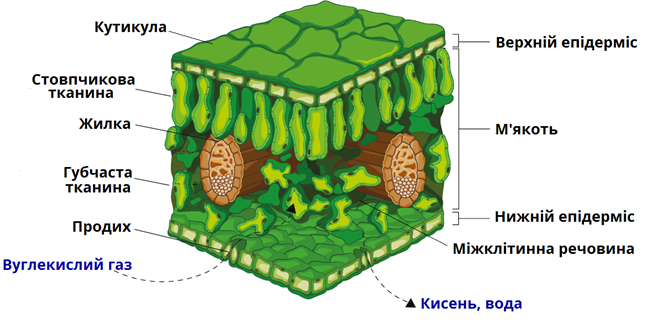 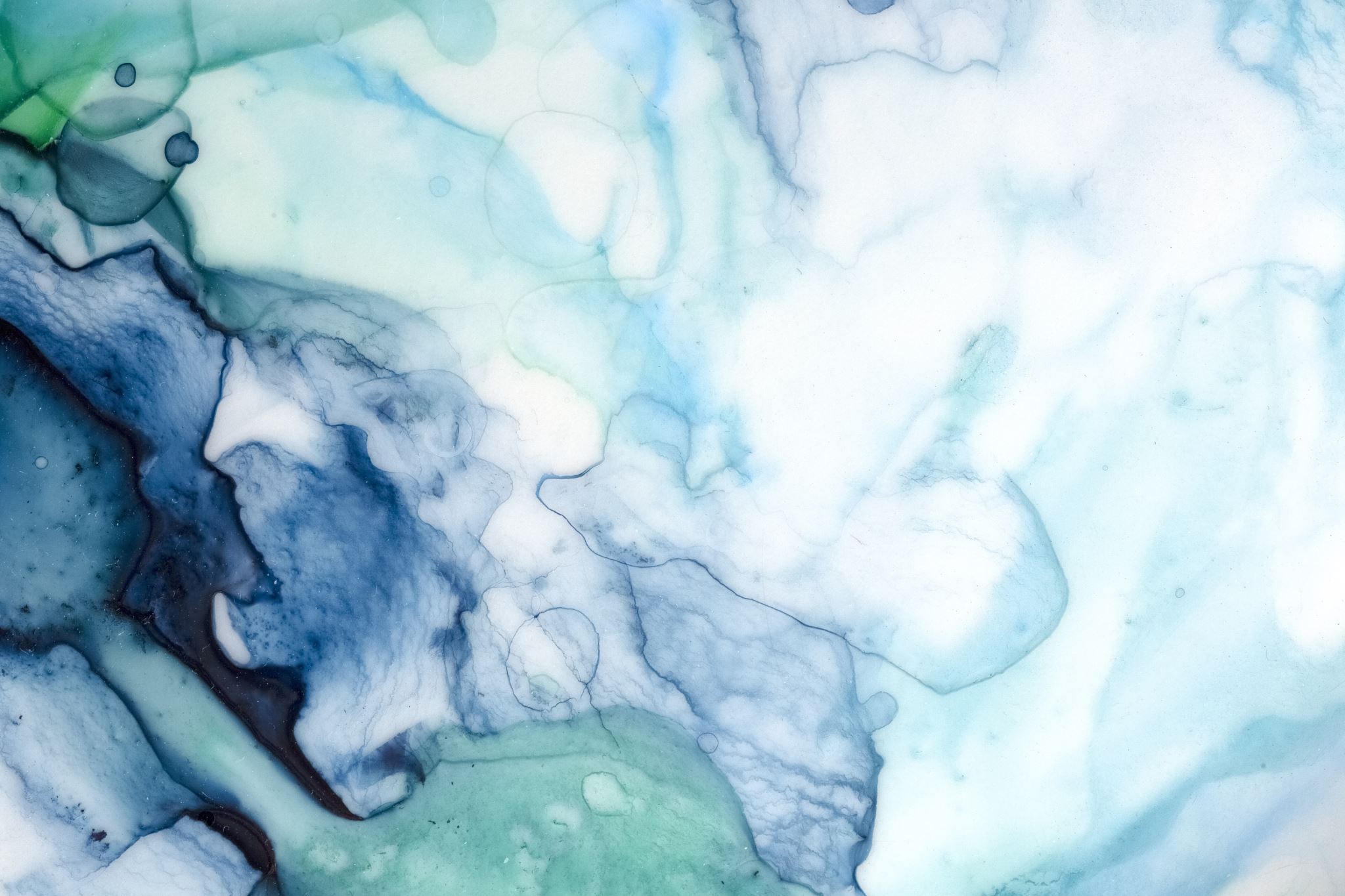 Основною фотосинтезуючою тканиною листка є хлоренхіма або мезофіл, який складається зі стовпчастої (палісадної) і губчастої паренхіми. Клітини палісадної паренхіми, на відміну від губчастої, щільно прилягають одна до одної. Мезофіл знаходиться між верхньою і нижньою епідермою. 
Фотосинтезуючими органелами клітин є хлоропласти. Кількість їх у клітині може бути від одного до 100 та більше в залежності в тому числі і від їх розмірів. Вони мають форму двоякоопуклої лінзи. Довжина їх коливається в межах 3-10 мкм, діаметр – 2-3 мкм. Це напівавтономна органела клітини, оскільки для розвитку і функціонування використовує генетичну інформацію як ядерного, так і свого власного геному.
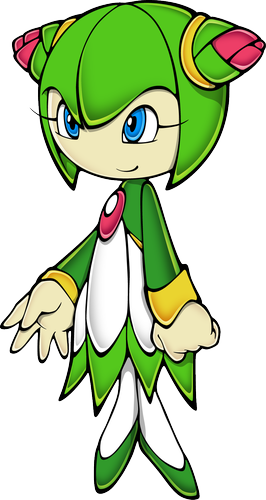 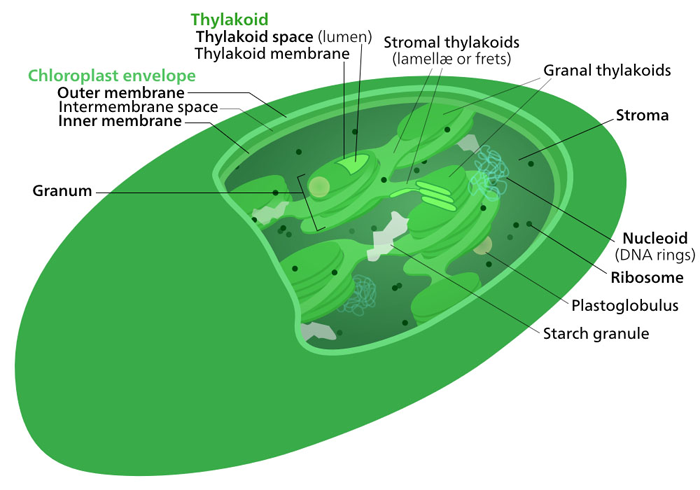 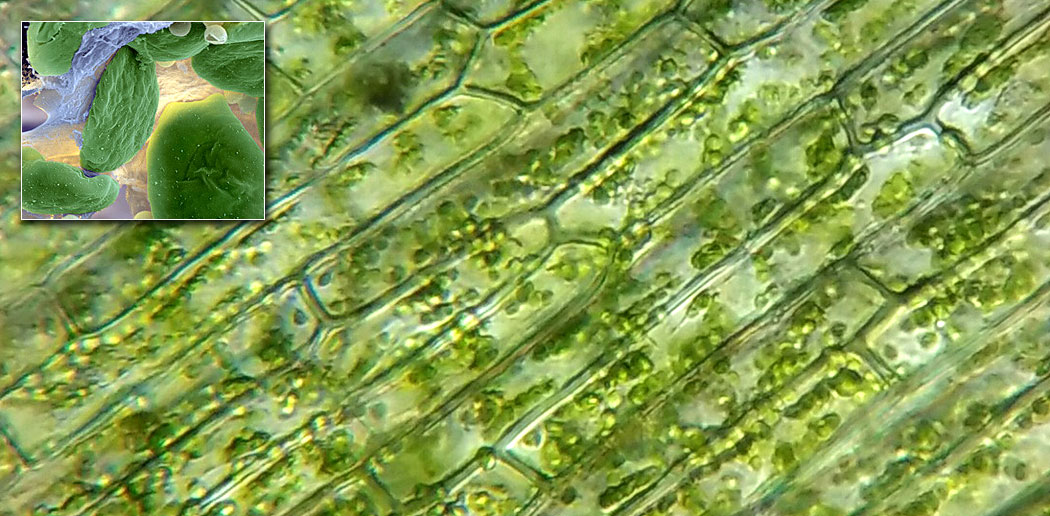 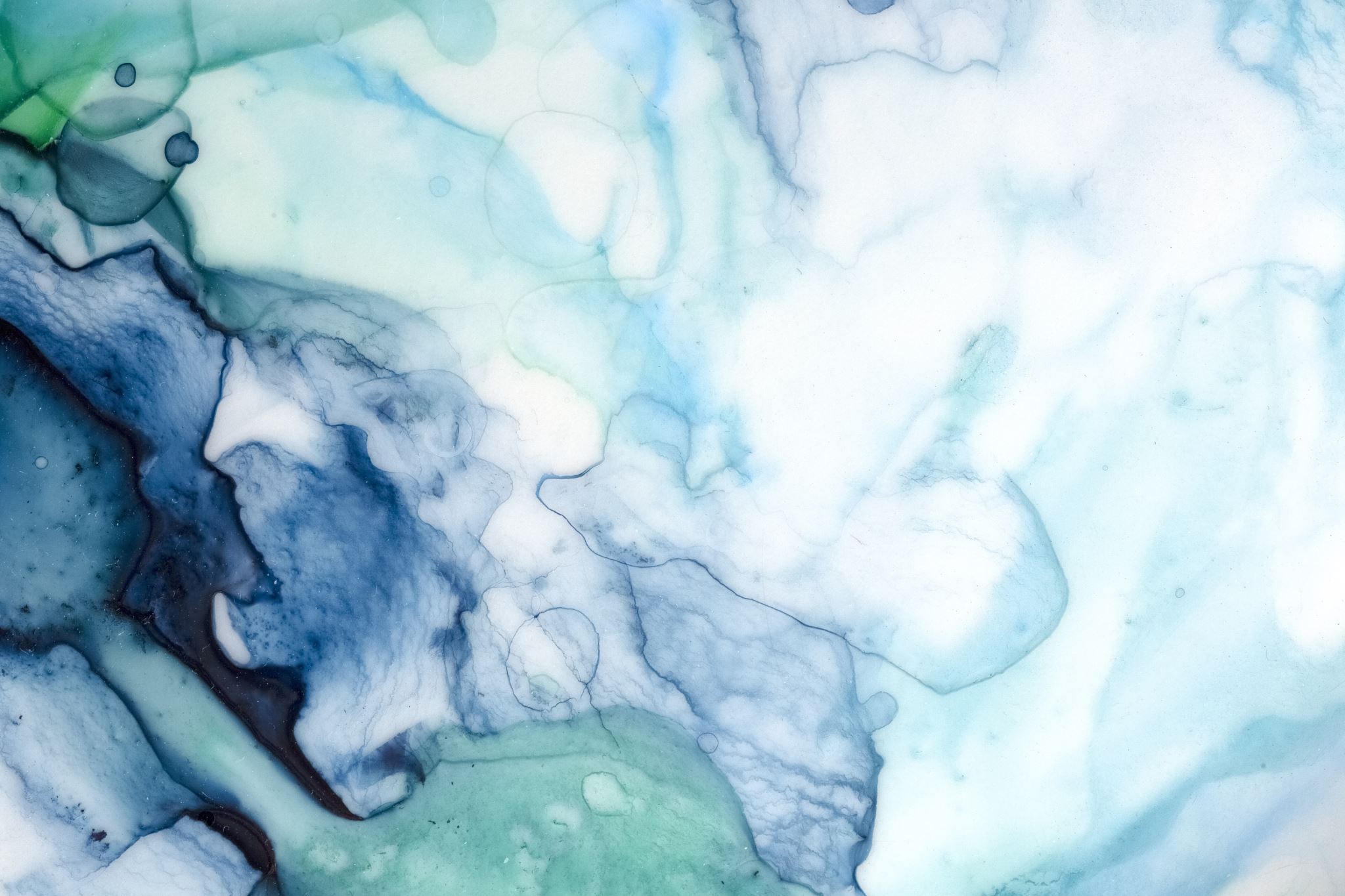 Хлоропласт оточений подвійною мембраною. Крім того, вони мають внутрішню мембранну систему, яка формує тилакоїди. Це плоскі диски, оточені одношаровою мембраною, які містять хлорофіл, каротиноїди, білки, що беруть участь у фотосинтетичних реакціях (фотосистеми І та ІІ). Тилакоїди, розміщуючись одні над одними, наче стопка монет, утворюють грани. Грани занурені в безбарвний матрикс, який називається стромою. Сусідні грани з’єднані між собою одиночними тилакоїдами, які називаються ламелами строми. Тобто розрізняють ламели гран і ламели строми. В стромі протікають реакції темнової фази фотосинтезу, в тилакоїдах – світлової.
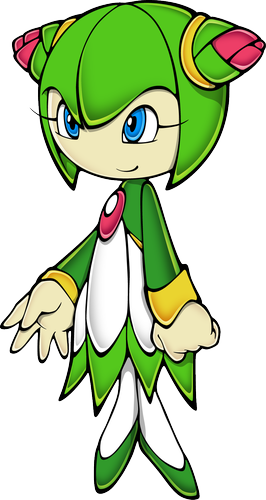 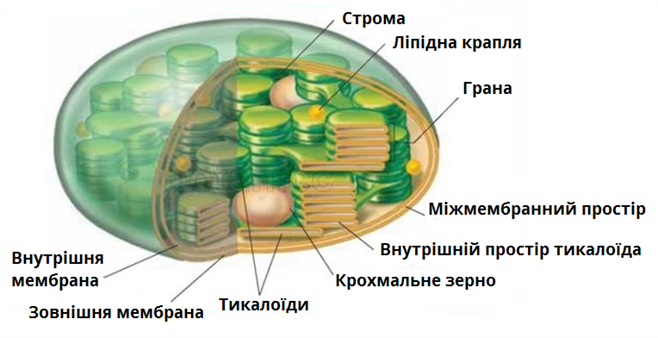 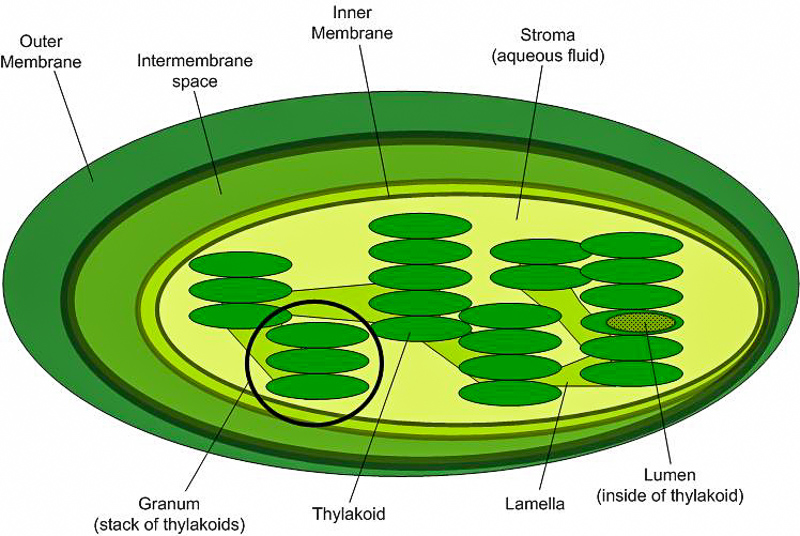 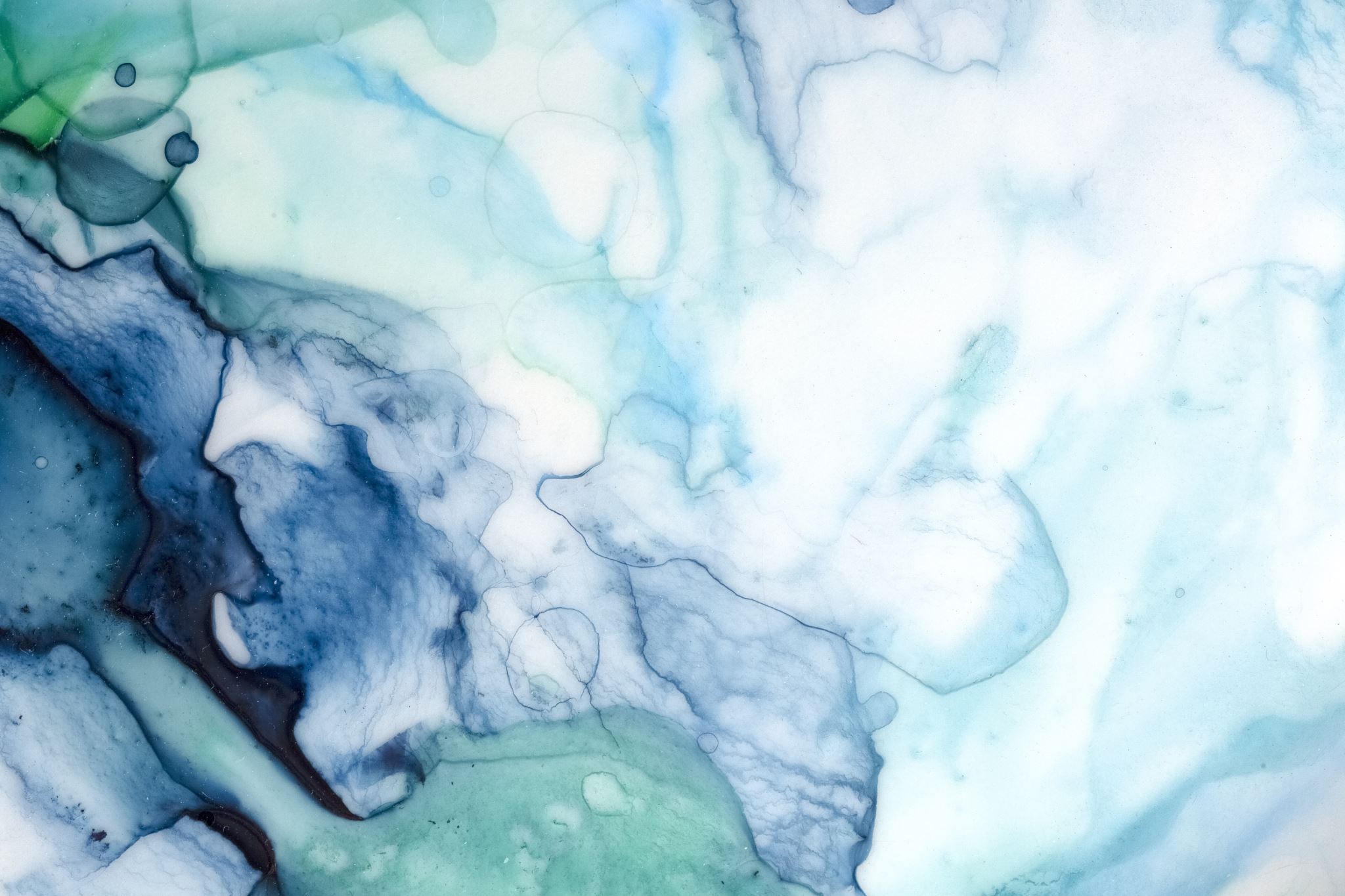 Усі фотосинтезуючі організми містять пігменти, які здатні поглинати видиме світло, запускаючи цим самим хімічні реакції фотосинтезу.
У пластидах вищих рослин і водоростей зустрічаються пігменти трьох основних класів – хлорофіли, каротиноїди і фікобіліни.
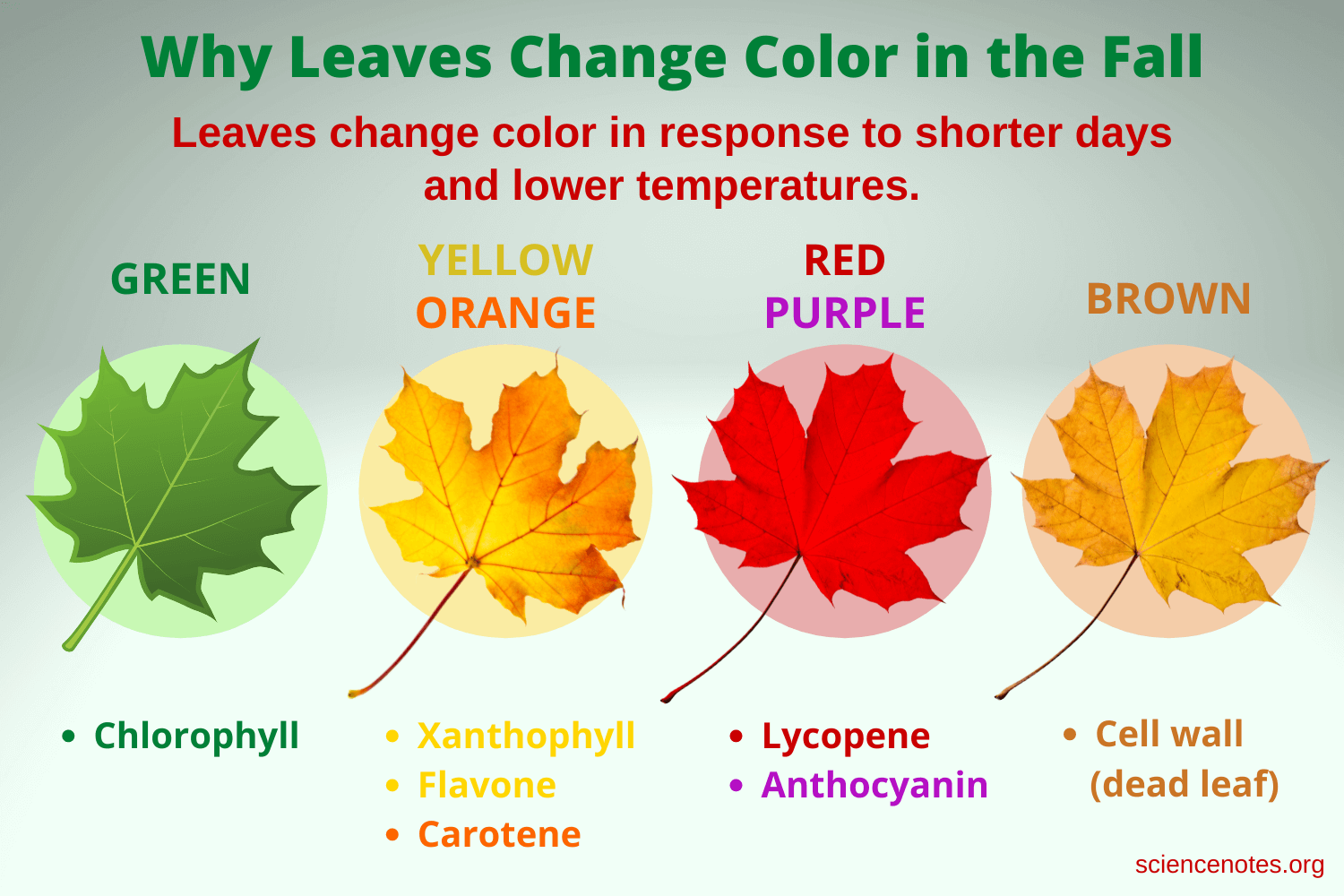 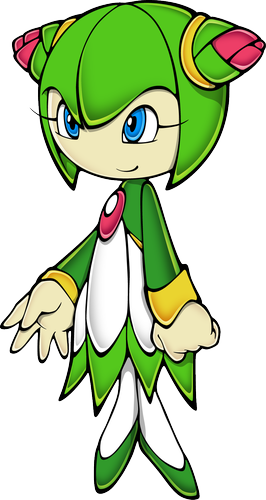 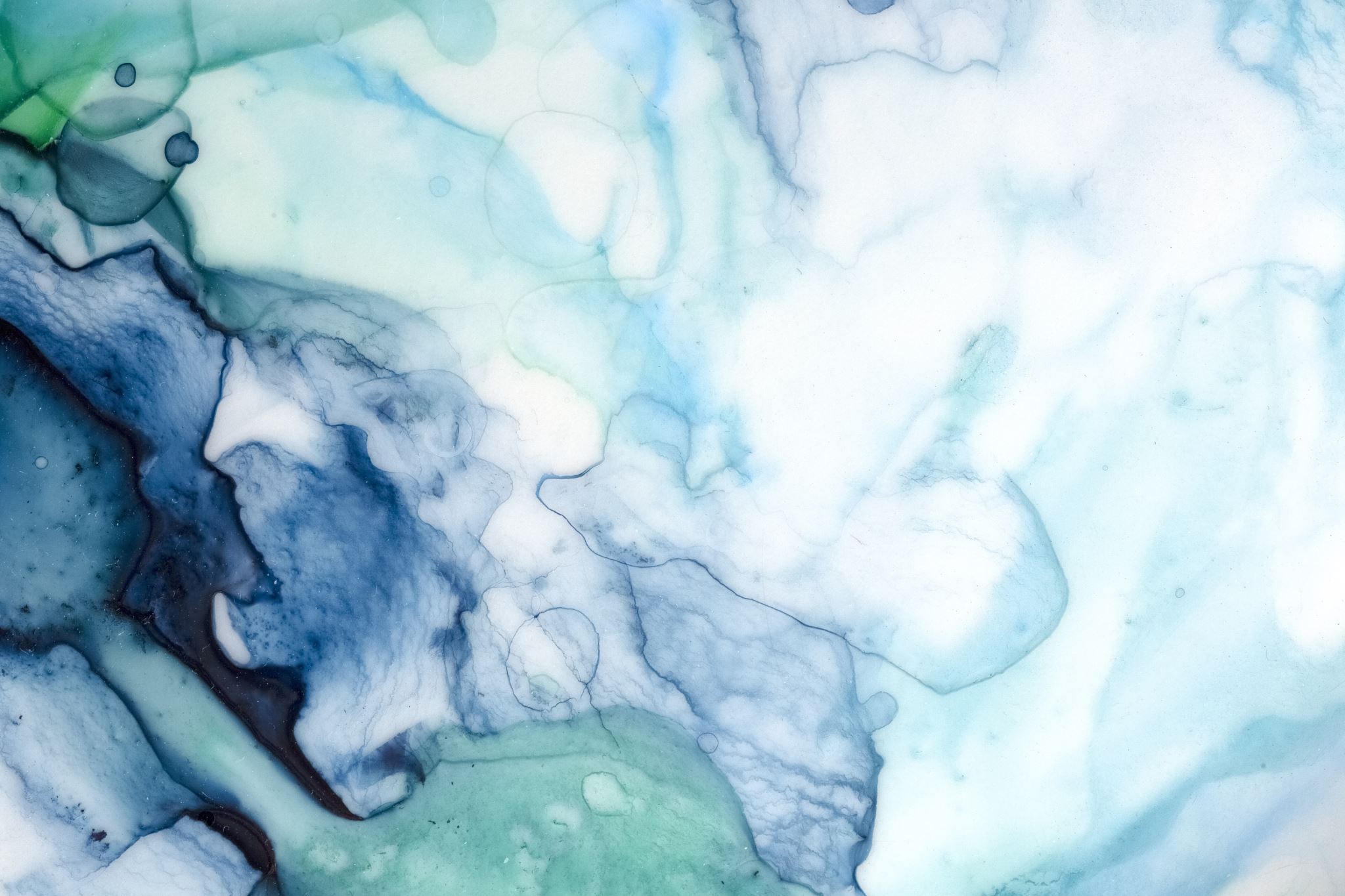 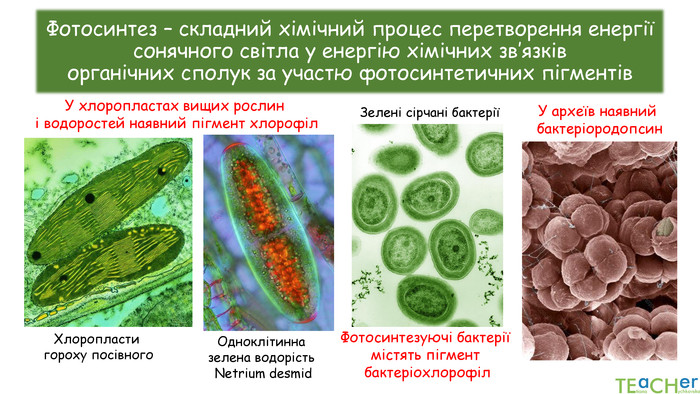 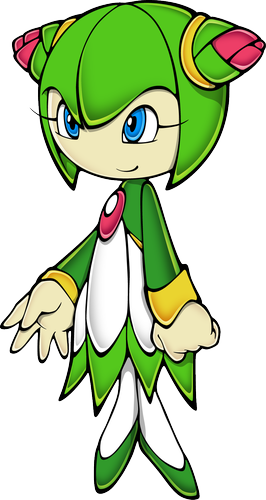 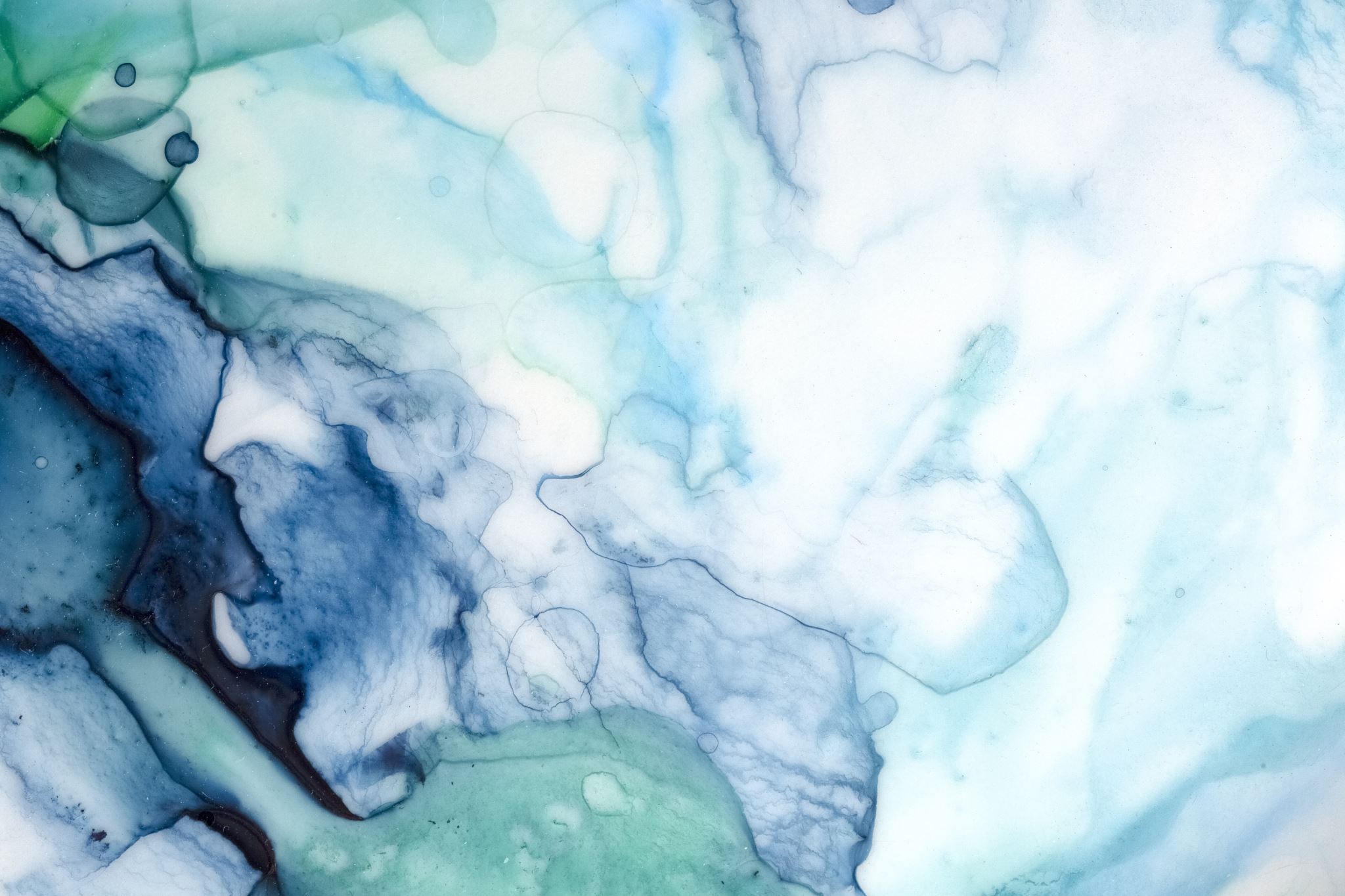 Хлорофіли – це основні пігменти фотосинтезу. Саме вони надають рослині зеленого  кольору (забарвлення  зумовлюється променями, які відбиваються: хлорофіл поглинає червоні і сині промені, а відбиває – зелені). Розрізняють такі хлорофіли:
Хлорофіл «а», що має синьо-зеленувате забарвлення і є основним пігментом хлоропластів.
Хлорофіл «b» – жовто-зеленуватого забарвлення., який переносить поглинуту ним енергію на хлорофіл «а». Співвідношення хлорофілу «а» і «b» у хлоропластах більшості рослин 3:1. Це співвідношення може охарактеризувати умови зростання рослини та дати уявлення про деякі її властивості та потенційну продуктивність. 
Хлорофіл «с», що входить до складу хлоропластів бурих, діатомових і золотистих водоростей.
Хлорофіл «d», знайдений у червоних водоростях.
Бактеріохлорофіли, що є пігментами фотосинтезуючих бактерій. Їх відомо принаймні чотири види.
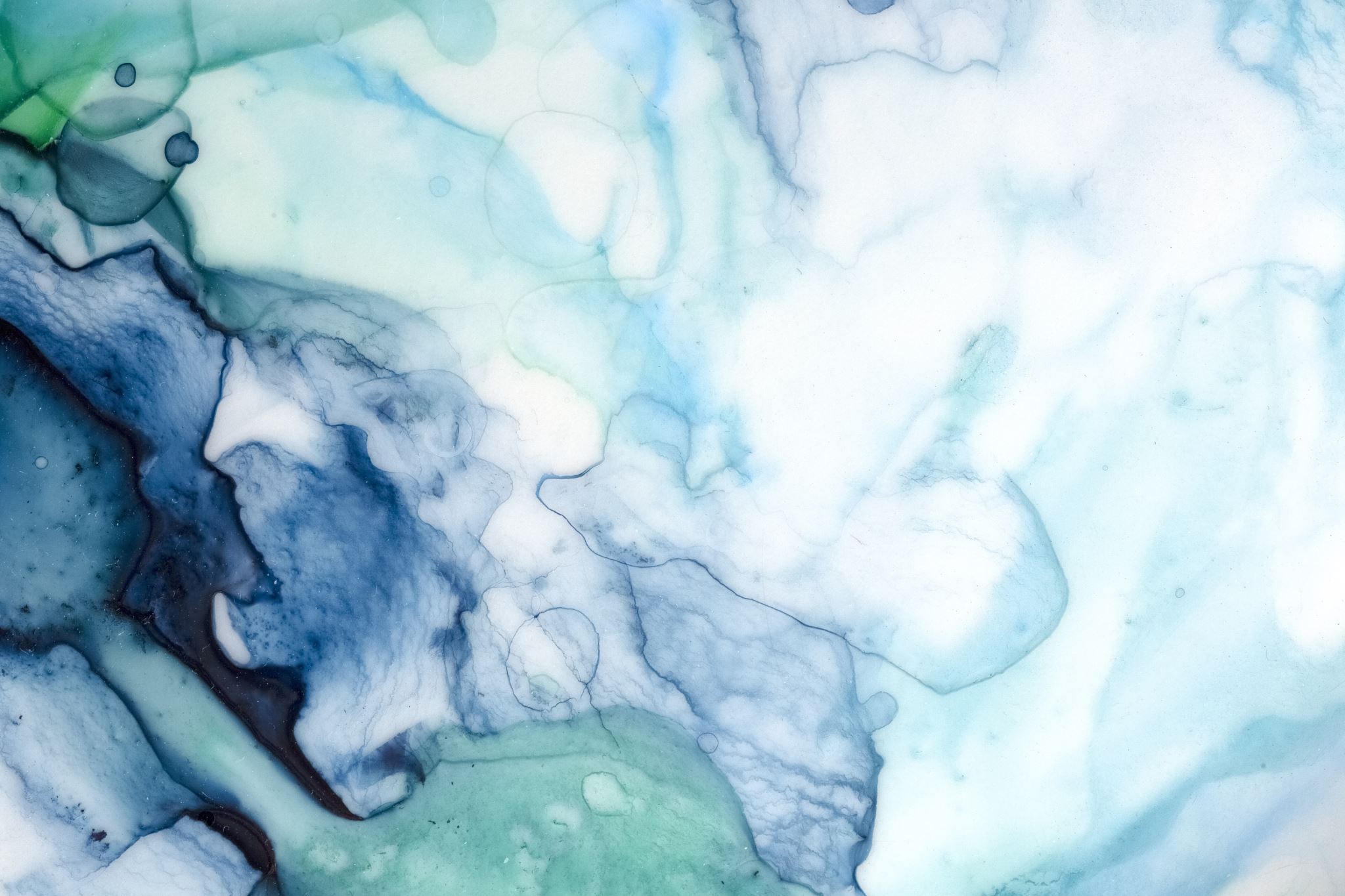 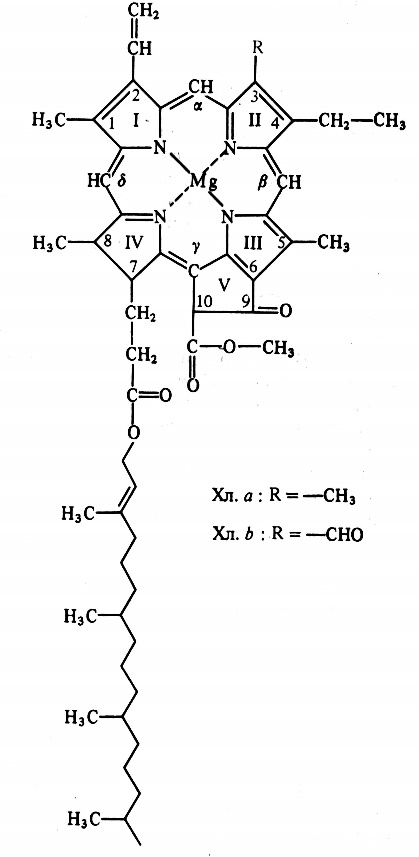 Хлорофіл «а» з хімічного погляду є складним ефіром дикарбонової кислоти хлорофіліну, в якої одна карбоксильна група заміщена на залишок метилового спирту (СН3ОН), а інша – на залишок спирту фітолу (С20Н39ОН). Залишки спиртів називаються спиртовими хвостами.
Елементарний склад хлорофілу «а» (С55Н72O5N4Mg) і хлорофілу «b» (С55Н70O6N4Mg) було визначено в 1914р. німецьким вченим Ріхардом Вільштеттером.
Основу молекули становить порфіринове ядро, що складається з чотирьох пірольних кілець. У центрі порфіринового ядра знаходиться атом магнію, який з’єднаний з 4-ма атомами азоту пірольних кілець. Між собою порфіринові кільця з’єднані метиновими містками. Крім того, є додаткове п’яте циклопентанове кільце, яке містить кетогрупу.
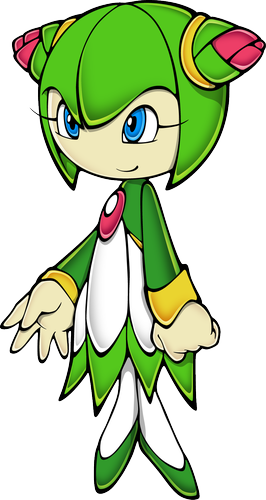 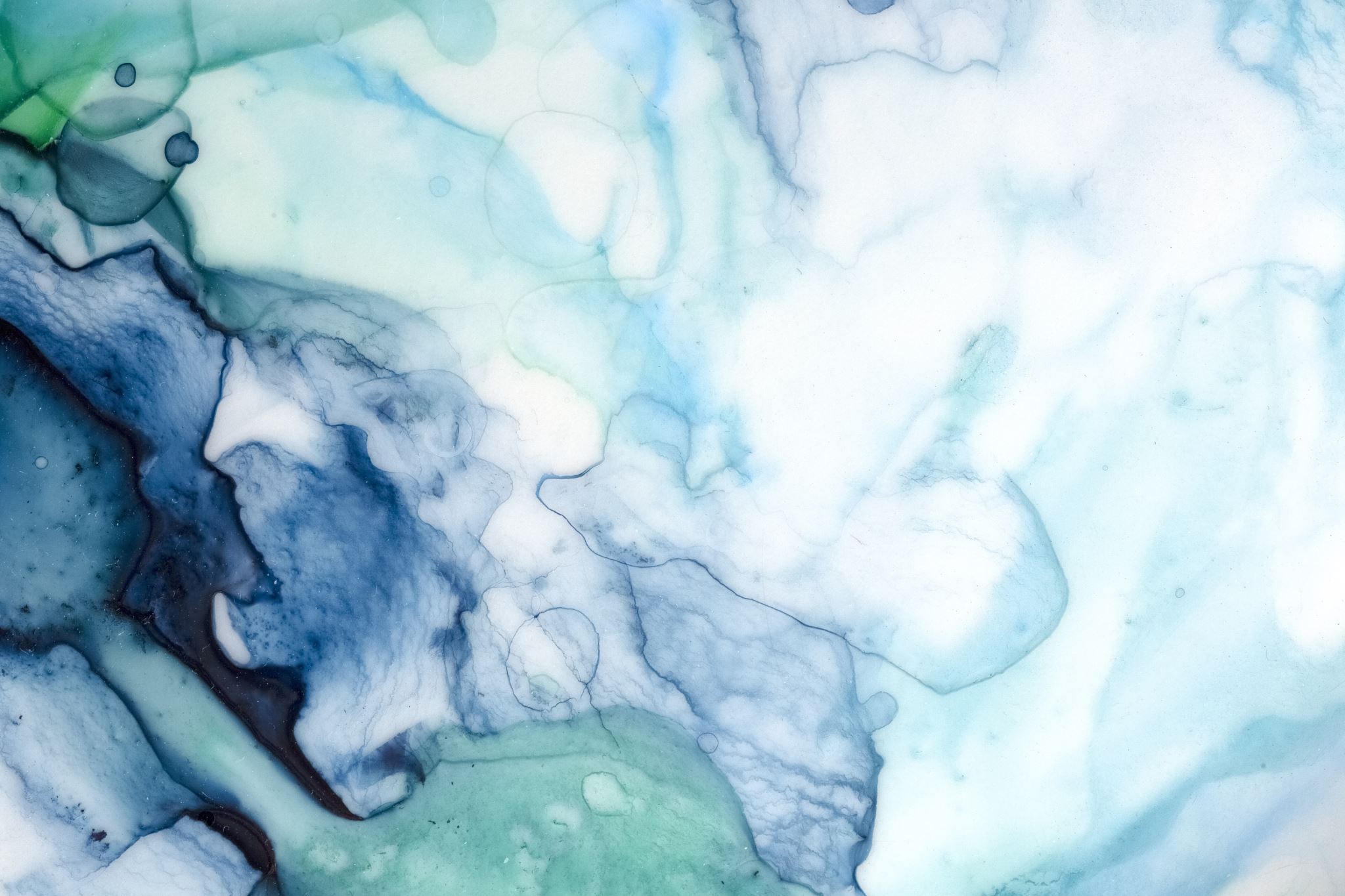 Хлорофіл «b» відрізняється від хлорофілу «а» тим, що в нього у другому пірольному кільці одна метильна група замінена альдегідною.
Молекула хлорофілу є полярною (порфіринове ядро є гідрофільним, а фітольний «хвіст» – гідрофобним), що зумовлює розміщення її в мембранах хлоропласту: фітольний «хвіст» розміщується в гідрофобній ділянці тилакоїда (відіграє роль якора), порфіринове ядро – в гідрофільній. Молекула хлорофілу є електричнонейтральною,   оскільки   подвійний   заряд   магнію компенсується двома надлишковими електронами, які розподілені між чотирма атомами пірольних кілець.
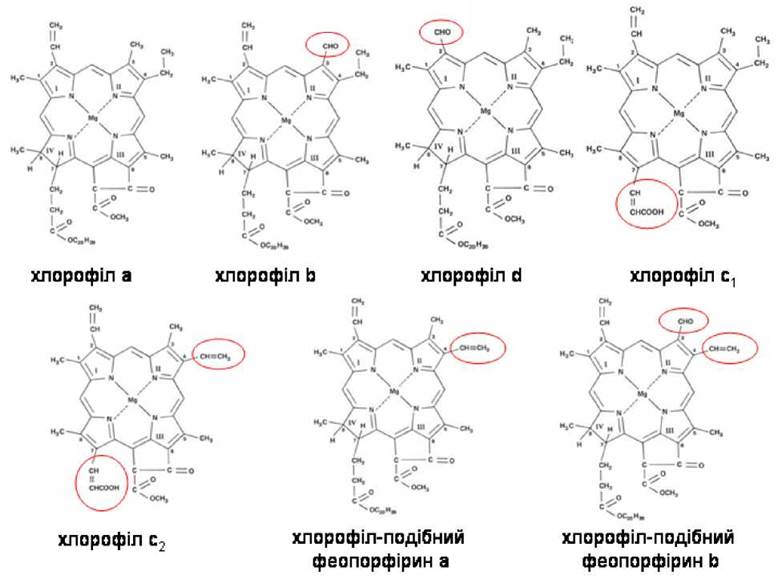 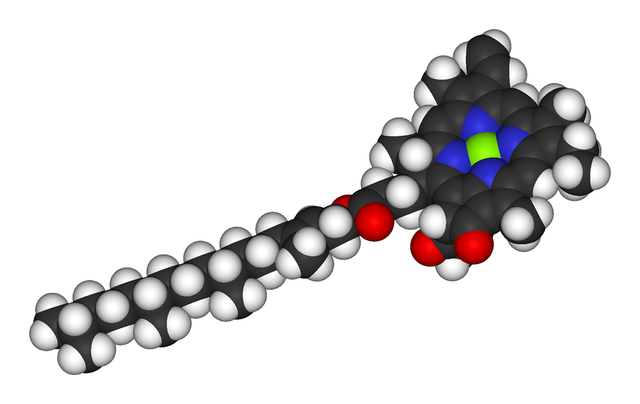 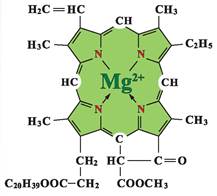 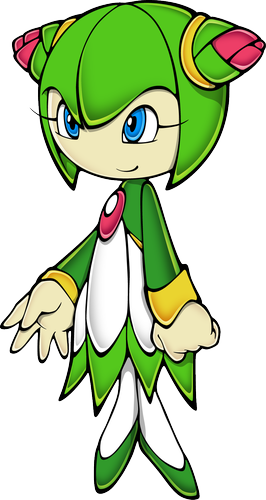 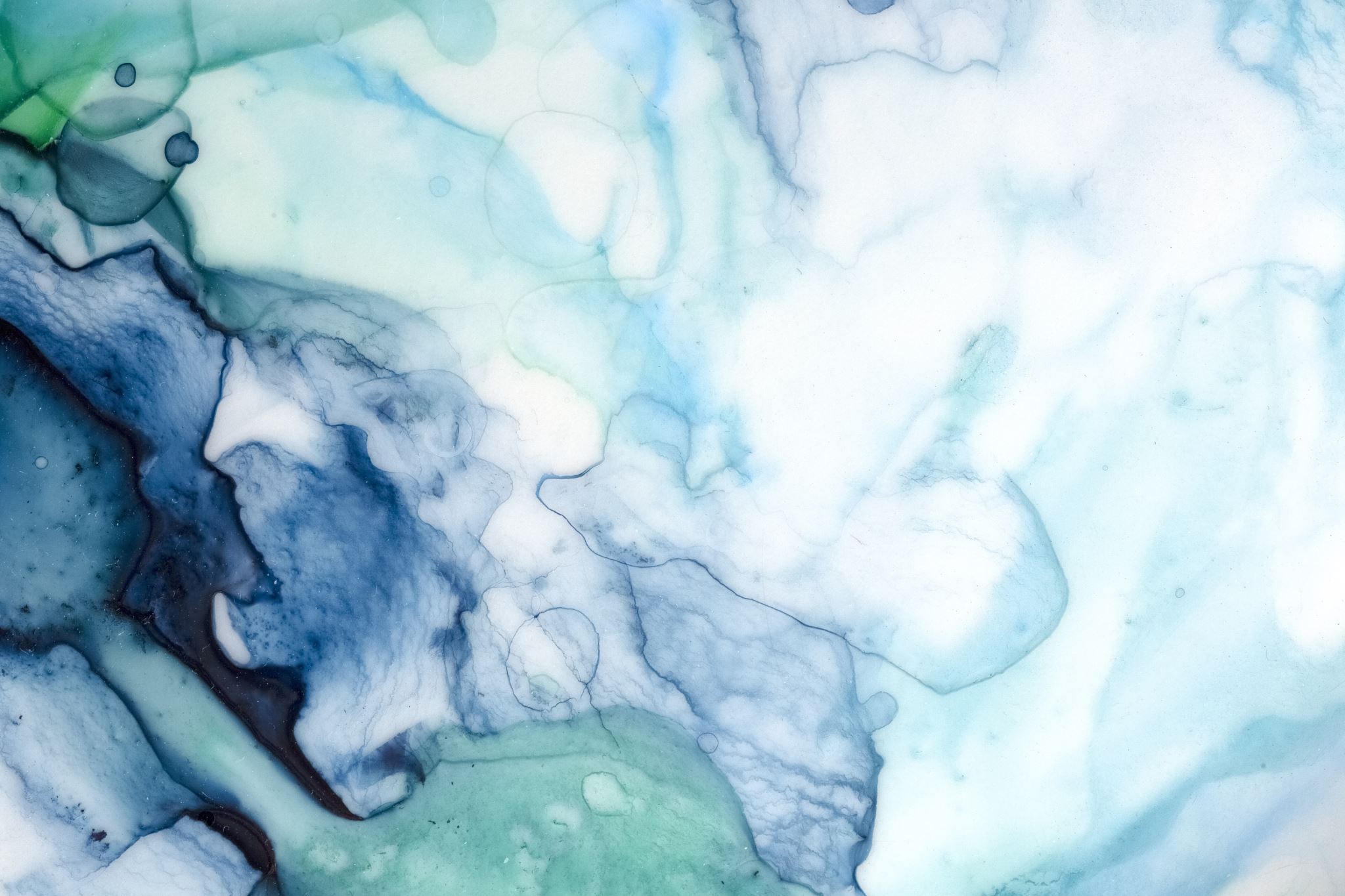 Якщо з молекули хлорофілу видалити фітол, одержимо хлорофілід. У разі заміщення атома Mg2+ воднем утворюється феофітин бурого кольору.
Хлорофіл вибірково поглинає світло. Розрізняють два максимуми поглинання: в області коротких хвиль та відповідно в довгохвильовій. Хлорофіли поглинають максимально червоні (довгі хвилі) і синьо-фіолетові (короткі хвилі) промені. Спектри поглинання хлорофілу «а» – 420, 660 нм, а хлорофілу «b» – 455 і 644 нм.
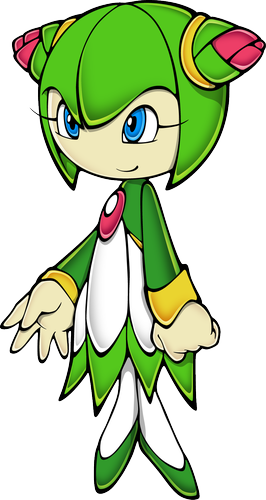 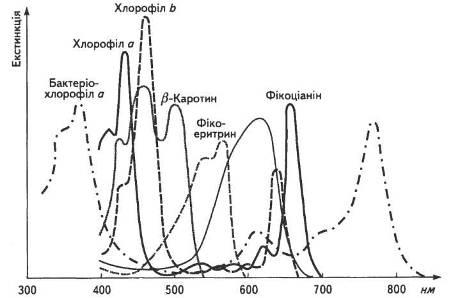 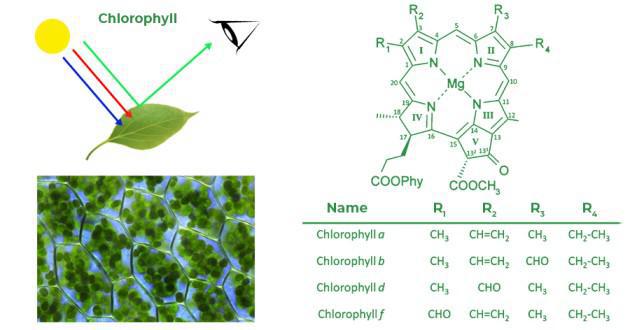 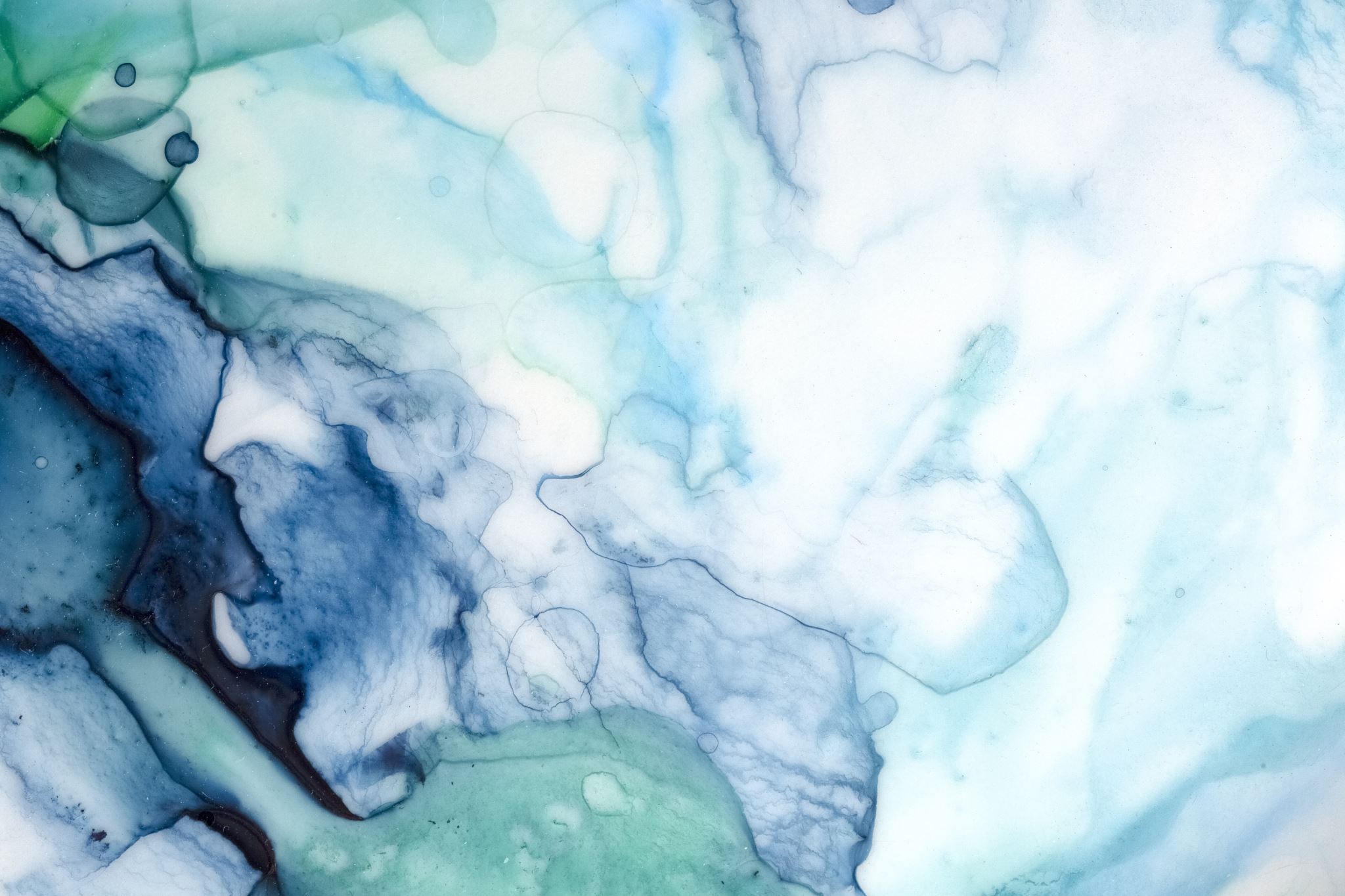 Каротиноїди – це жиророзчинні жовті, червоні, оранжеві пігменти.
Каротиноїди в хімічному плані є похідними ізопрену, містять 40 атомів вуглецю і, будучи ненасиченими вуглеводнями, містять значну кількість подвійних зв’язків, чим зумовлена їх оптична активність.
Каротиноїди поділяються на 2 групи: каротини, які мають оранжеве чи червоне забарвлення (С40Н56 – β-каротин, α-каротин) і ксантофіли, жовтого забарвлення, які містять кисень (С40Н56О2 – лютеїн, С40Н56О4 – віолоксантин, ще у вищих рослин виділяють зеаксантин, антероксантин, тощо). Цікаво відмітити, що вітамін А є частиною молекули каротину.
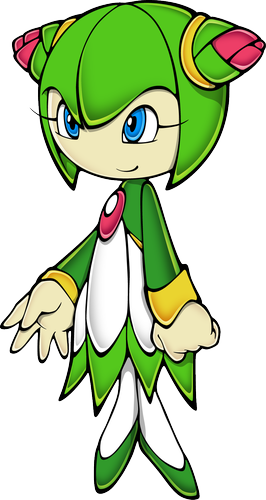 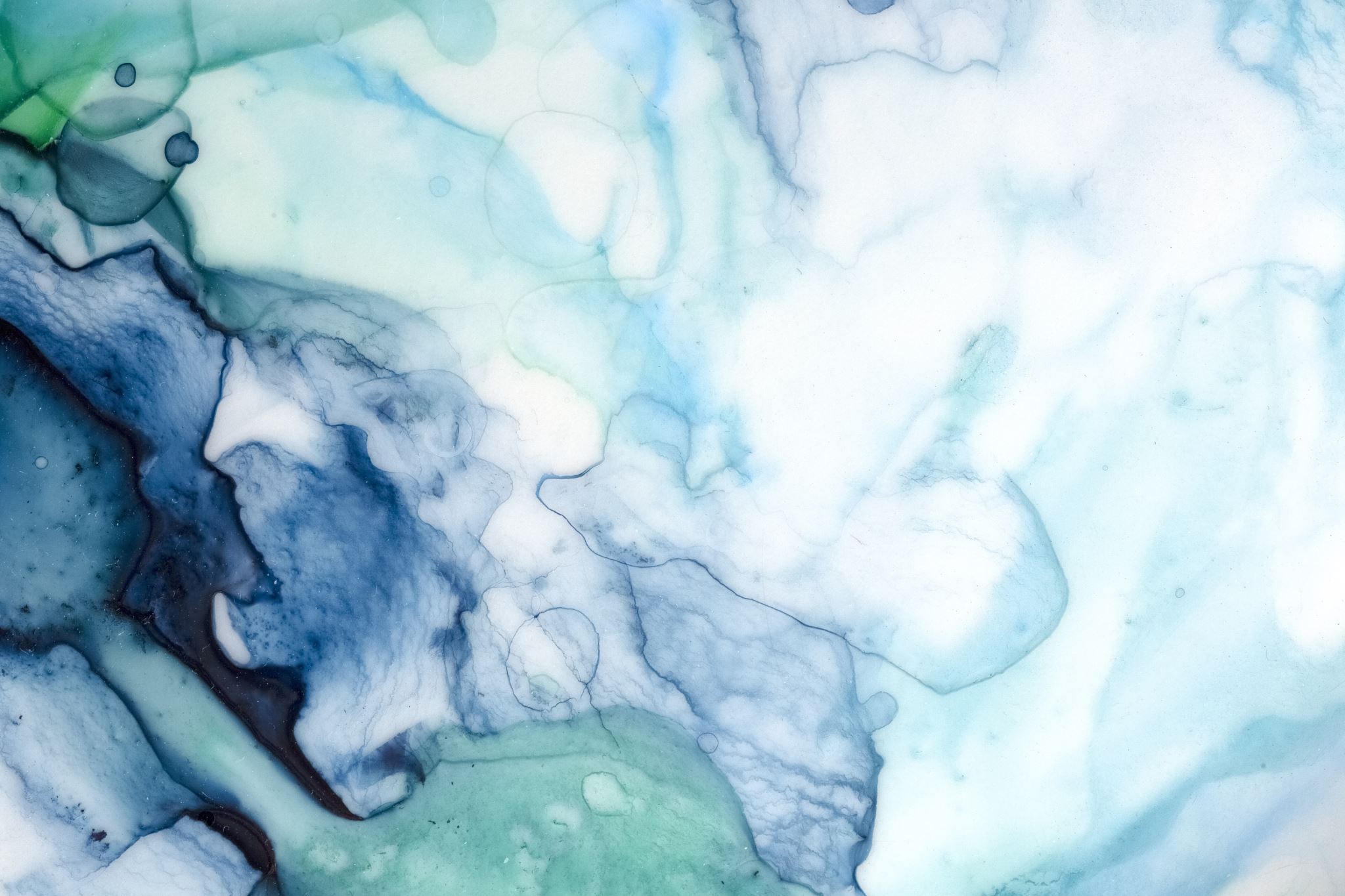 Каротиноїди поглинають промені синьої і зеленої частин спектра, і в області спектра від 400 до 550 нм мають три основні смуги поглинання. Отже, каротиноїди відіграють роль додаткових світлозбираючих пігментів в тій частині спектру, де слабко поглинає хлорофіл. Від них енергія збудження передається на хлорофіл «а». Це особливо важливо для водних екосистем, куди проникають кванти синього і зеленого світла і відмічається дефіцит квантів червоного світла, необхідних для збудження молекули хлорофілу. Каротиноїди також відіграють роль фотопротекторів – захищають хлорофіл від фотоокислення на надто яскравому освітленні. Їх захисний ефект пояснюється здатністю каротиноїдів взаємодіяти зі збудженими молекулами кисню і хлорофілу. В цьому випадку енергія збудження хлорофілу передається на каротиноїди, а потім розсіюється у вигляді тепла. Каротиноїдам належить певна роль у статевому процесі рослин: вони надають забарвлення пелюсткам, плодам, коренеплодам, приваблюючи цим самим комах для перехресного запилення.
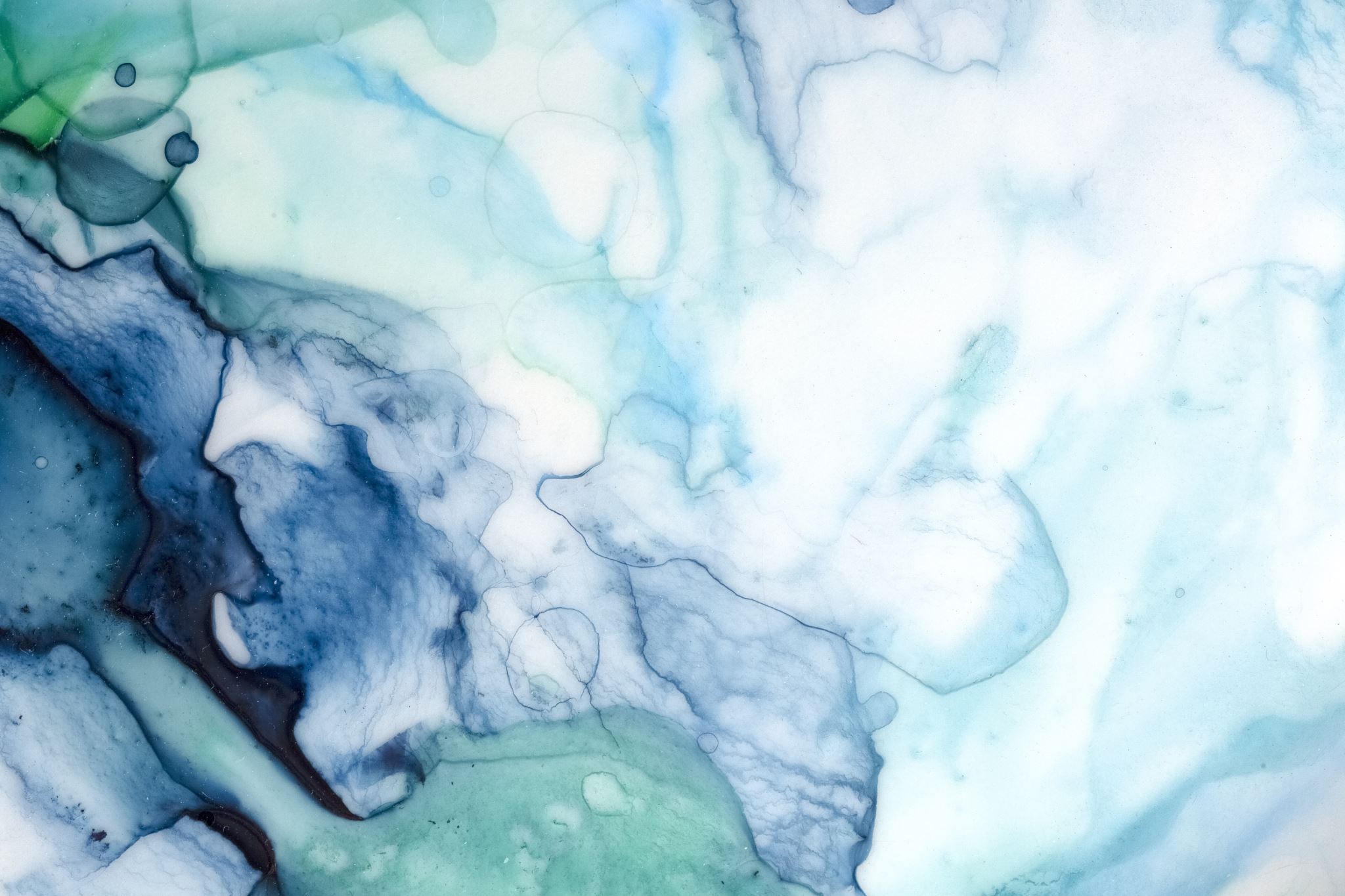 Фікобіліни – ще одна група пігментів, які містяться у синьо- зелених та червоних водоростях. Фікобіліни являють собою тетрапірольні структури з відкритим ланцюгом, які мають систему кон’югованих подвійних зв’язків. У хімічному відношенні фікобіліни є речовинами білкової природи.
Фікобіліни є хромофорною частиною фікобіліпротеїну – глобулінподібного білка.
Виділяють такі фікобіліпротеїни: фікоеритрини – пігменти червоного кольору з максимумом поглинання 498-598 нм, фікоціаніни – синьо-голубі пігменти з максимумом поглинання 585-630 нм і алофікоціаніни – сині, з максимумом поглинання 585-650 нм.
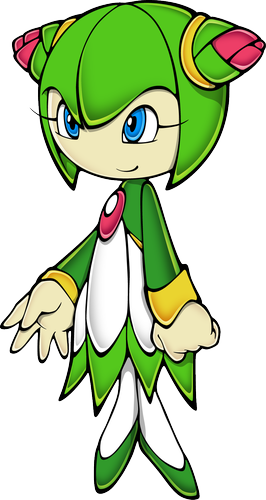 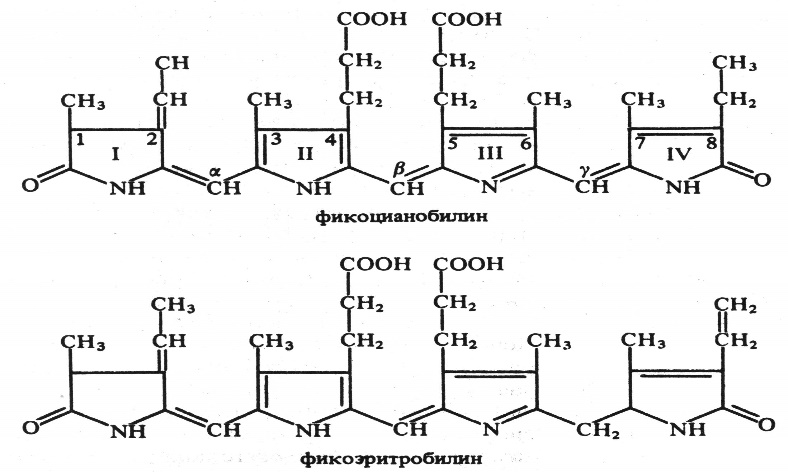 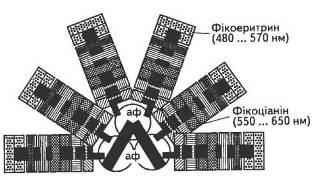 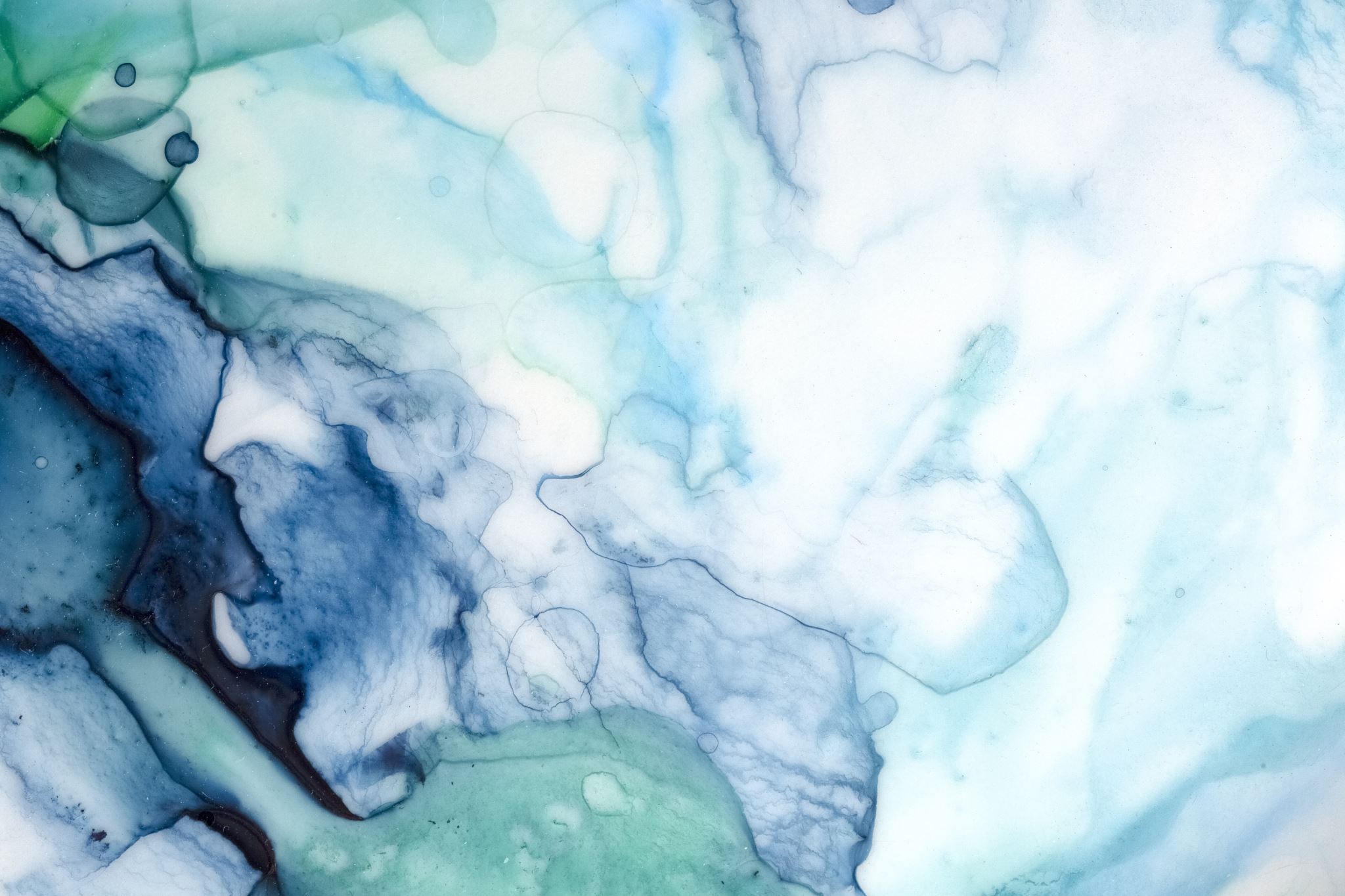 Отже, фікобіліпротеїни поглинають промені зеленої і жовтої частин спектра в зоні 500-650 нм.
Фікобіліпротеїни агрегують один з одним, утворюючи спеціальні гранули – фікобілісоми, які розміщуються або в стромі хлоропласта, або на поверхні мембран.
Фікобіліни, як і каротиноїди, є додатковими фотосинтетичними пігментами, оскільки поглинута ними енергія світла потім передається хлорофілу.
Фікобіліни зумовлюють явище хроматичної адаптації водоростей в їх вертикальній зональності. Як відомо, червоні промені, як правило, не проходять глибше 34м. На глибині 177м затримуються жовті промені, 322м – зелені, 500 – сині та фіолетові. Тому біля поверхні води зростають зелені водорості, глибше синьо-зелені, ще глибше – червоні водорості.
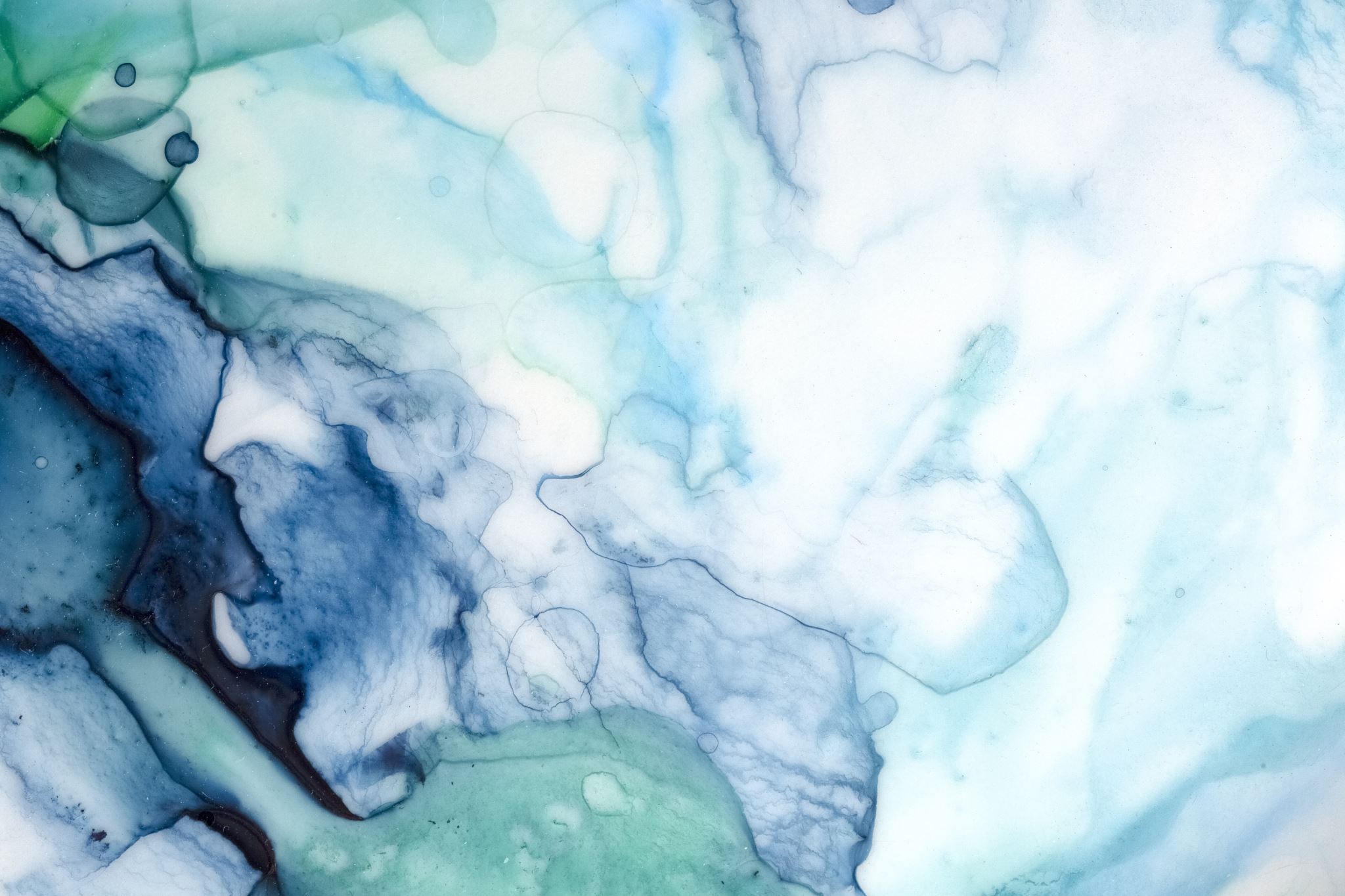 Ще в 1905 р. англійський учений Ф. Блекмен встановив, що фотосинтез відбувається в два етапи: один з них відбувається лише на світлі – світлова фаза, інший –в темряві – темнова фаза. Світлова фаза, своєю чергою, поділяється на два етапи: фотофізичний і фотохімічний.
Самостійний характер світлових реакцій був встановлений у 1937 р. Р. Хіллом, і тому їх часто називають реакціями Хілла.
Світлові реакції можуть бути виражені такою загальною схемою: світло 12Н2О  →  12Н2 + 6О2.
Темнові реакції – схемою: 6СО2 + 12Н2 → С6Н12О6 + 6Н2О.
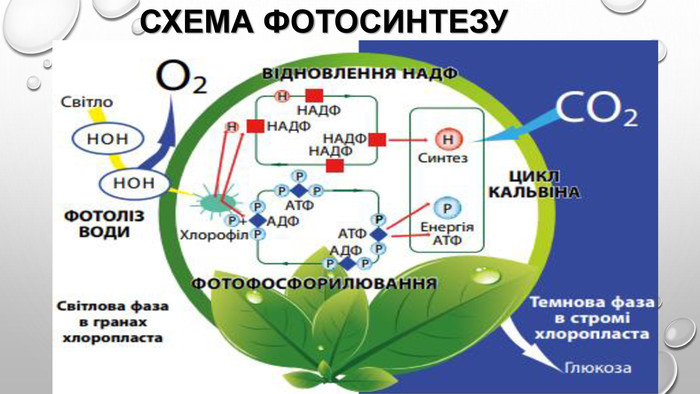 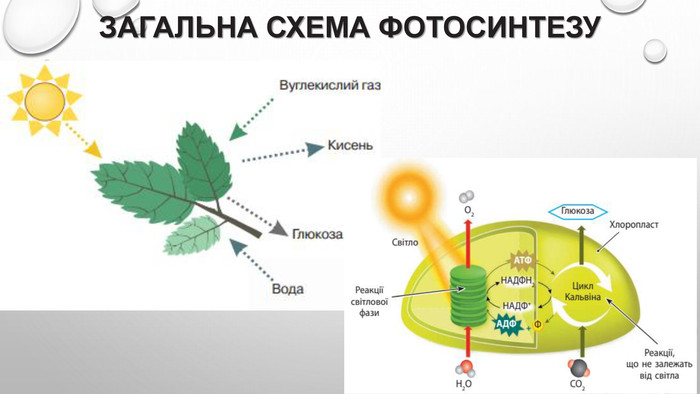 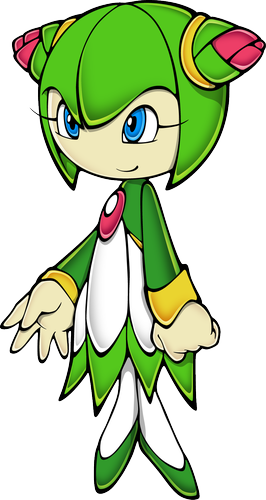 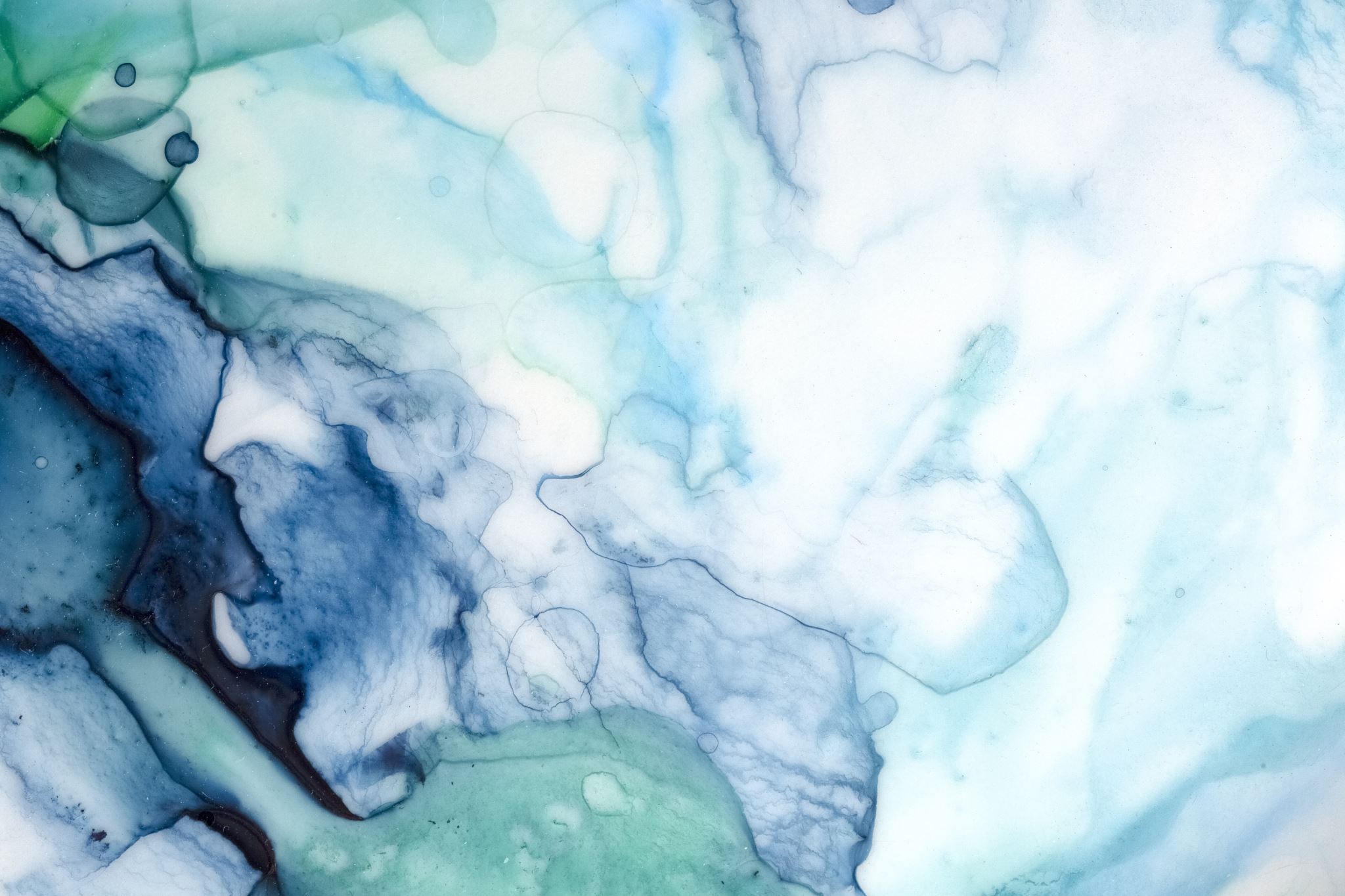 Вперше ідею про те, що в хлоропластах існує як мінімум дві пігментні системи  виказав Р.Емерсон в 1957. Виявилося, що сумарний ефект (квантовий вихід) фотосинтезу був вищим при освітленні хлорели одночасно короткохвильовим (650 нм) і довгохвильовим (700 нм) світлом – ефект посилення Емерсона.
Пізніше вдалося виділити і вивчити комплекси фотосистеми I   і фотосистеми II (ФС I, ФС II).
Кожна ФС складається з антенного або світолозбираючого комплексу (СЗК) з 200-400 молекул пігментів  і реакційного центру.
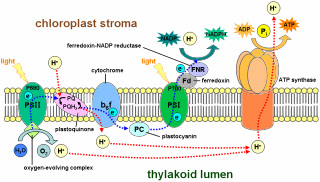 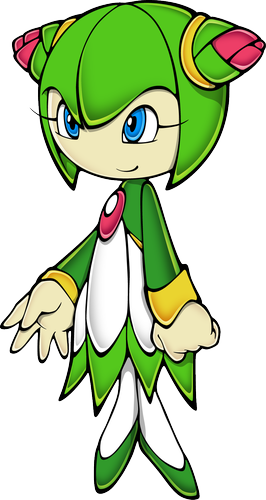 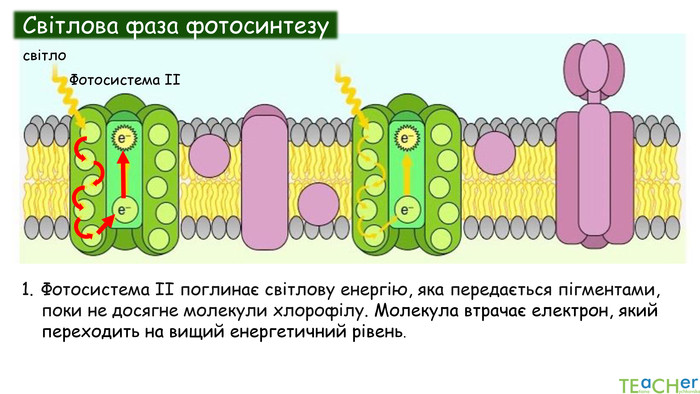 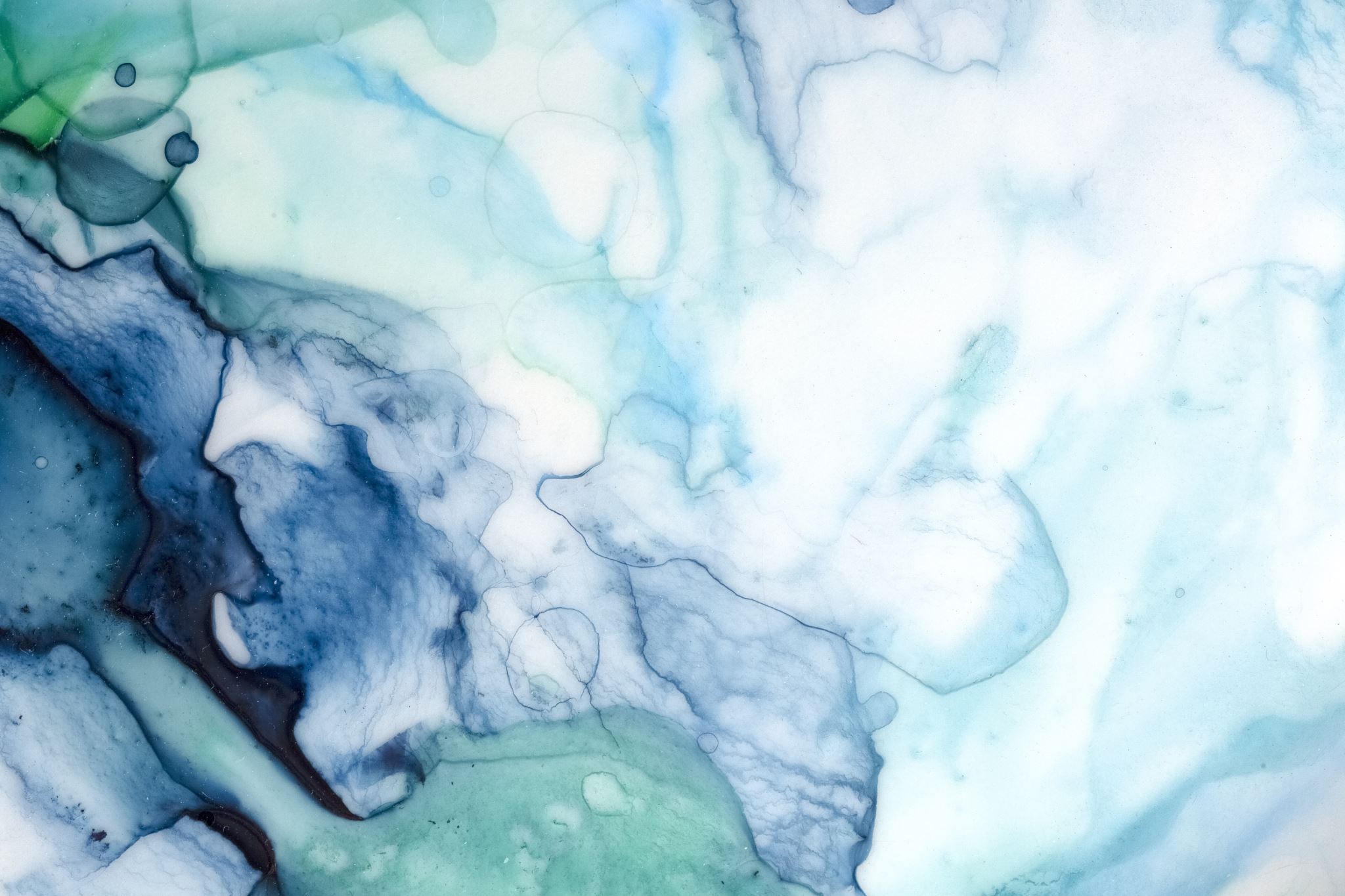 До складу ФС I як реакційний центр входить дімер хлорофілу а П700., а антенний комплекс – це хромопротеїни, що містять 110 молекул хлорофілів а з максимумами поглинання 680-695 нм, 80-100 молекул хлорофілу b і -каротин.
До складу ФС II як реакційний центр входить  хлорофіл а П680., а антенний комплекс – це хромопротеїни, що містять 40 молекул хлорофілів а з максимумами поглинання 670-683 нм, 30 молекул хлорофілу b і -каротин.
На світловій фазі фотосинтезу відбувається поглинання світла молекулами пігментів і трансформація цієї енергії в хімічну енергію АТР і відновленої NADPH.Н+. Всі ці процеси здійснюються у фотохімічно активних мембранах хлоропластів і є складною системою фотофізичних і фотохімічних реакцій.
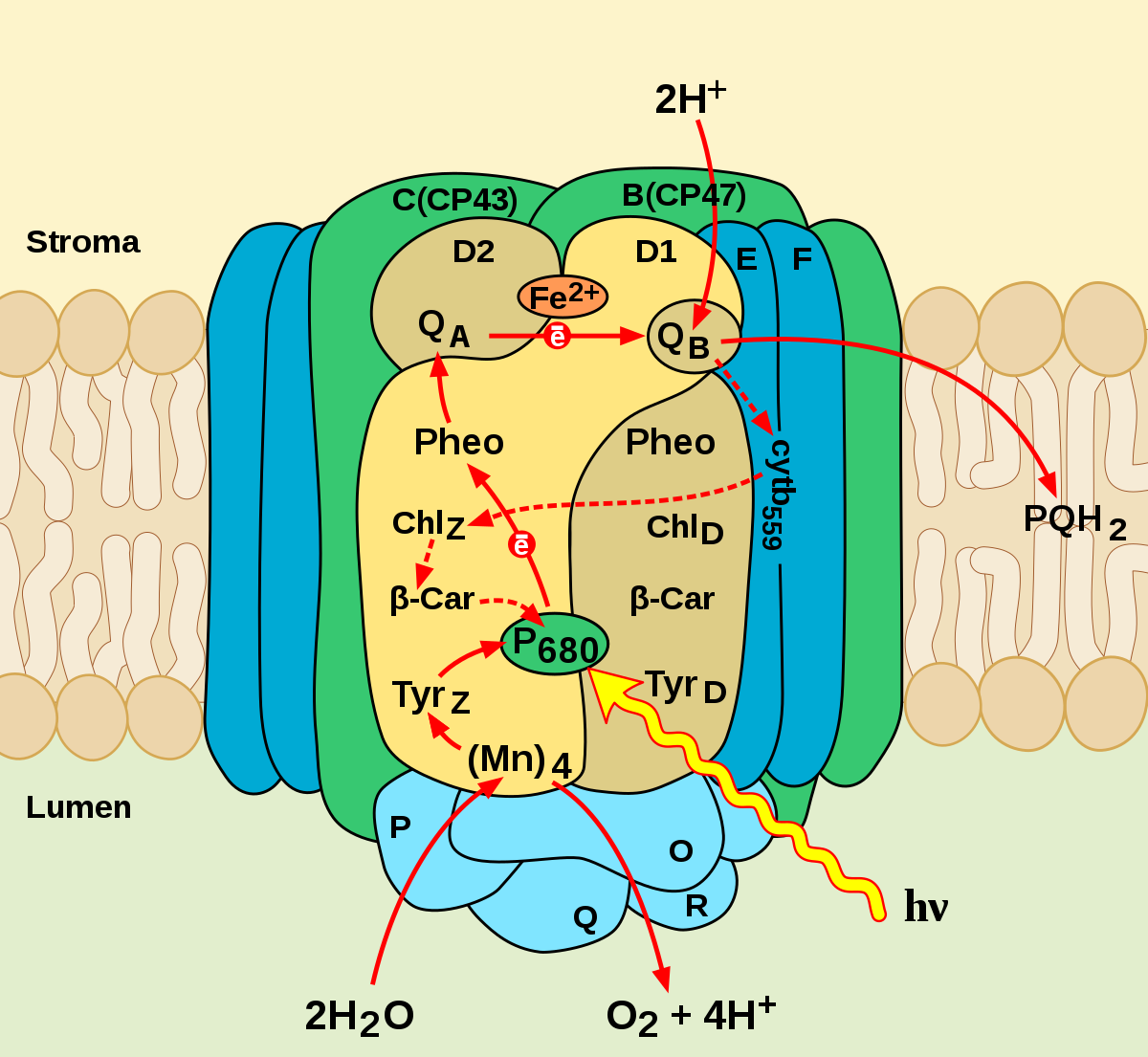 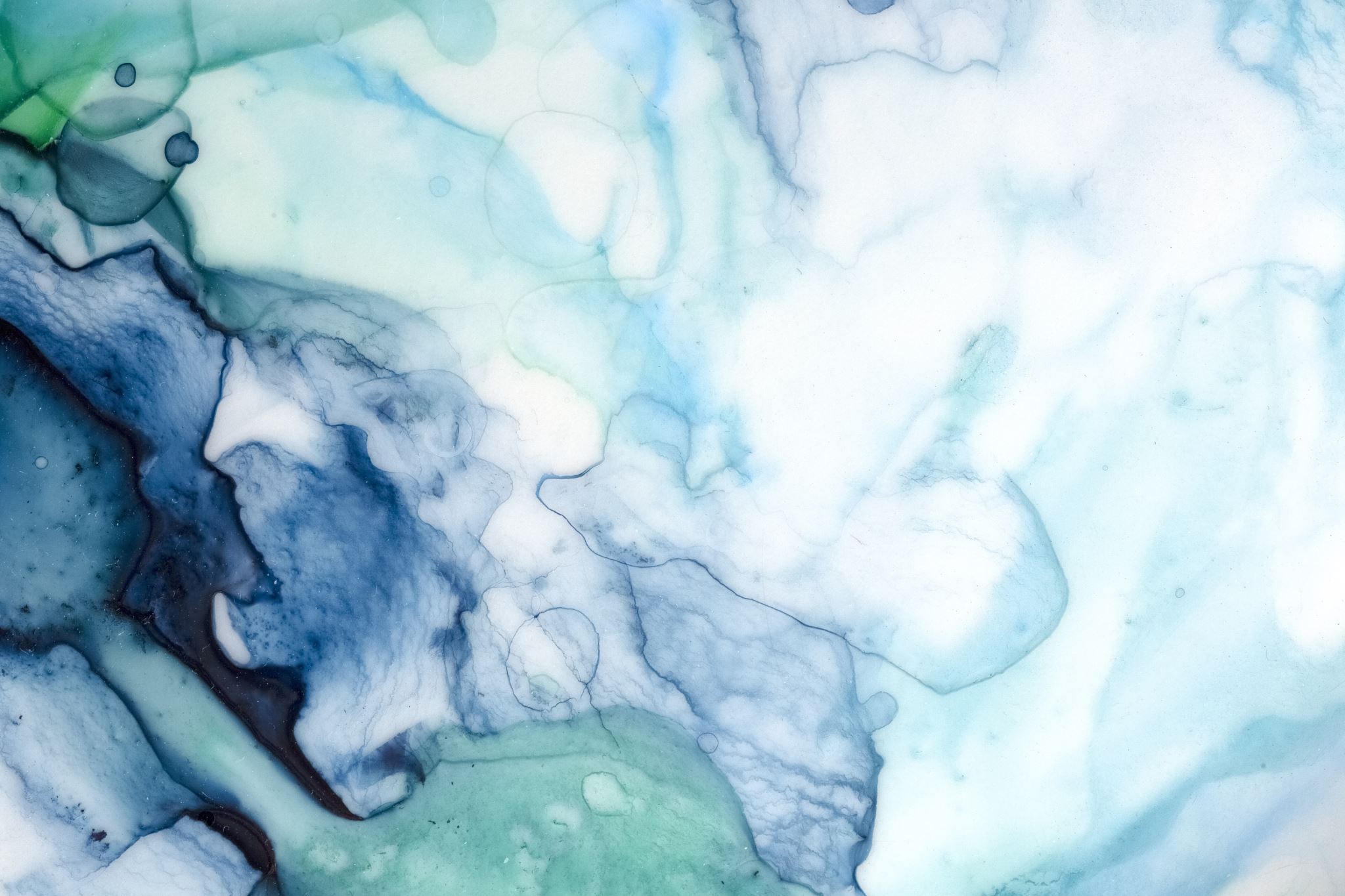 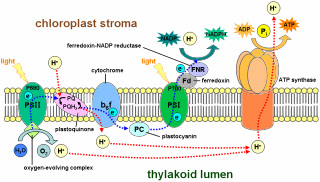 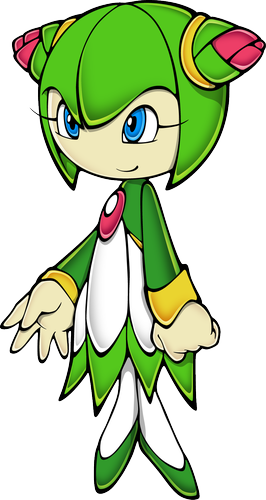 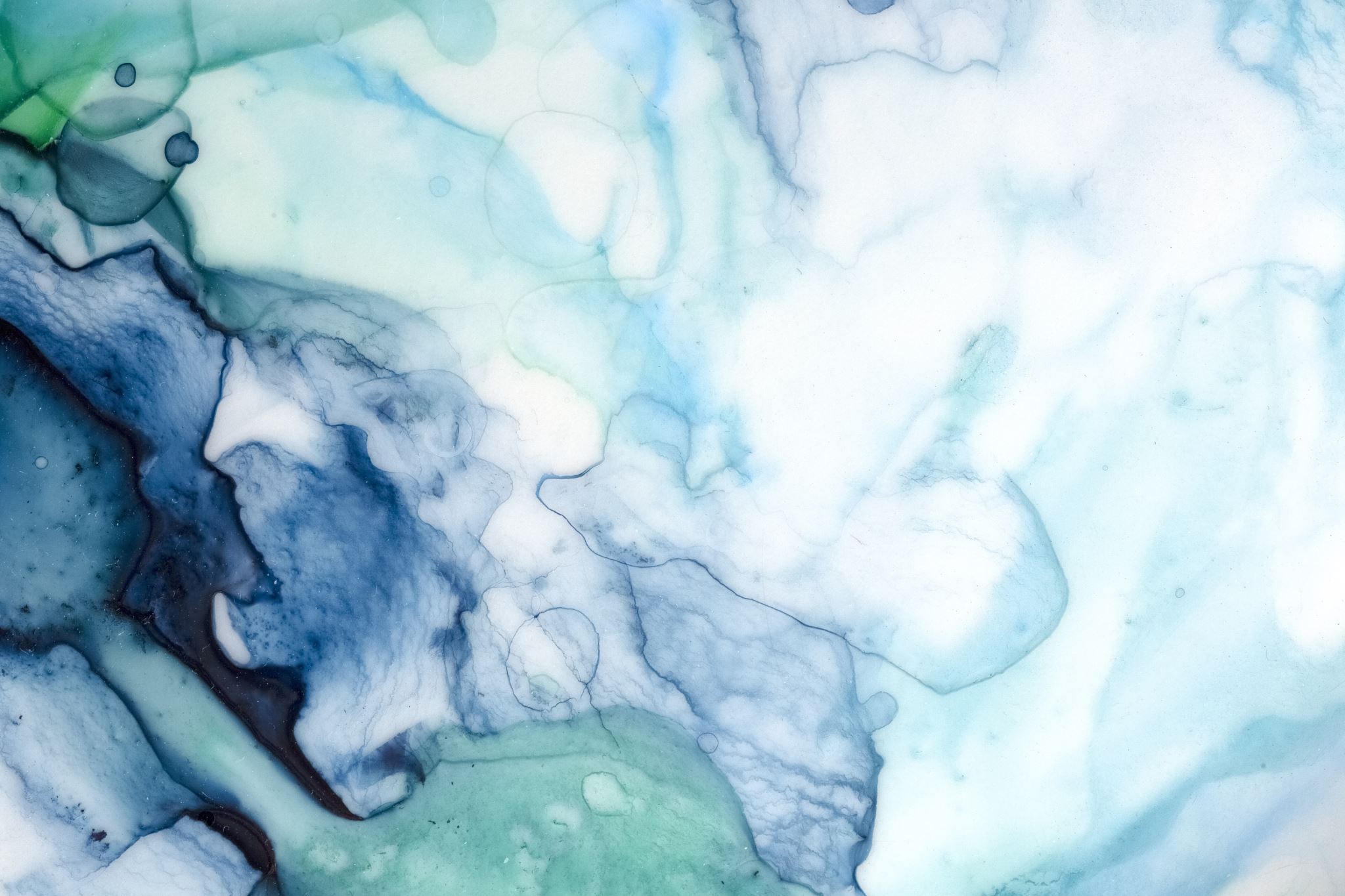 Фотофізичний етап. Роль пігментних антенних комплексів полягає в тому, щоб збирати і передавати енергію квантів світла, яку кожна молекула пігменту поглинає не частіше одного разу за 0,1с, на молекули реакційних центрів, підтримуючи його таким чином весь час у збудженому стані, «без простою». Передача енергії відбувається за принципом індуктивного резонансу, коли  електричне поле навколо збудженої молекули з певною частотою коливань індукує осциляцію диполя (електрон – ядро) сусідньої (відстань не більше 10 нм) молекули і перехід її електрону в збуджений стан.
Таким чином, в антенних комплексах перенесення енергії здійснюється в ряду: каротин (400-550 нм) - хлорофіл  а (650нм) -     хлорофіл  b  (660-675 нм)  -  П680. Швидкість резонансного перенесення енергії від молекули до молекули 10-10 – 10-9 с.
Міграція енергії  до реакційного центру завершує фотофізичний етап фотосинтезу, в результаті якого енергія квантів світла трансформується в енергію збудженого стану електронів молекул реакційних центрів.
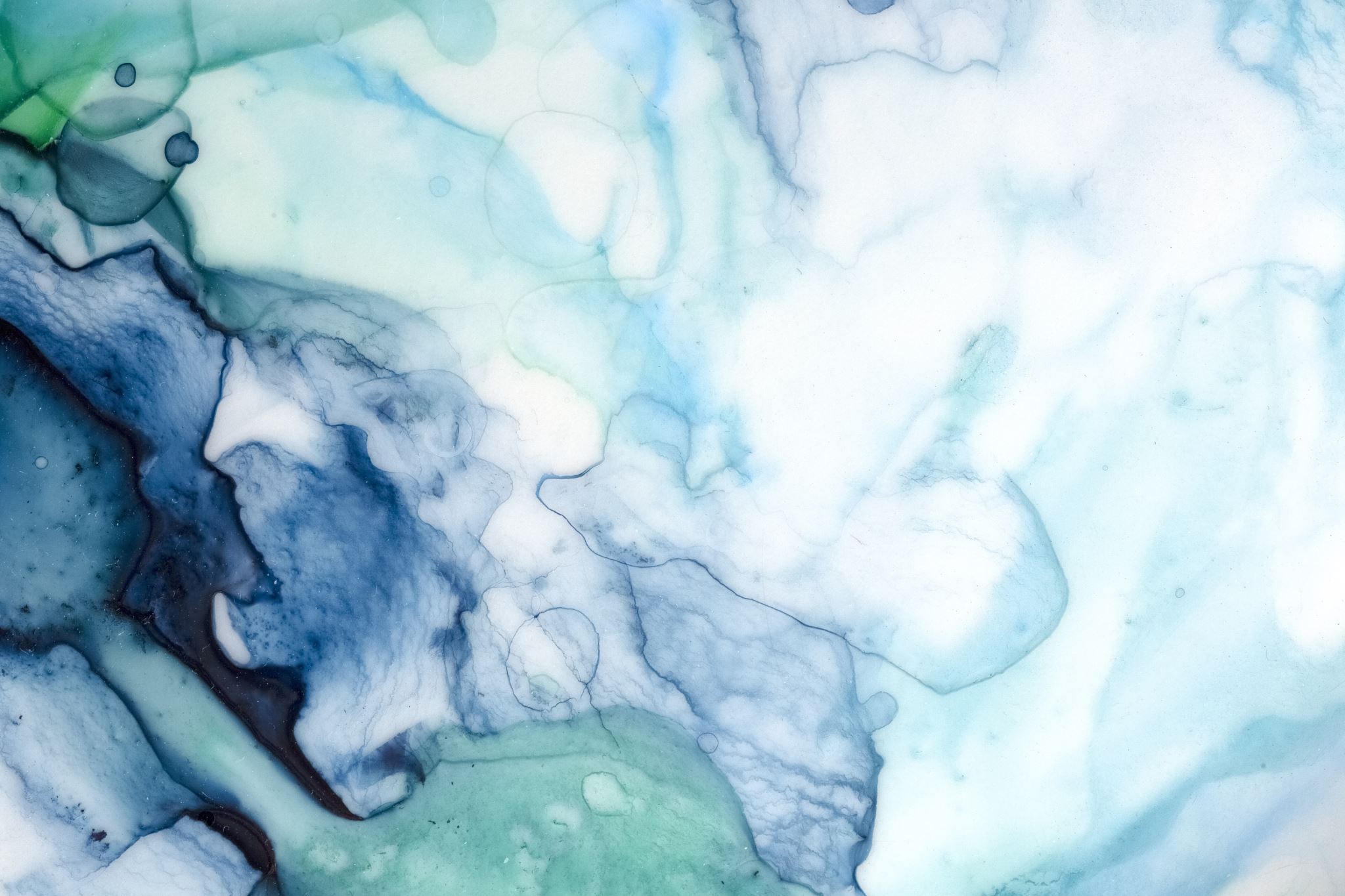 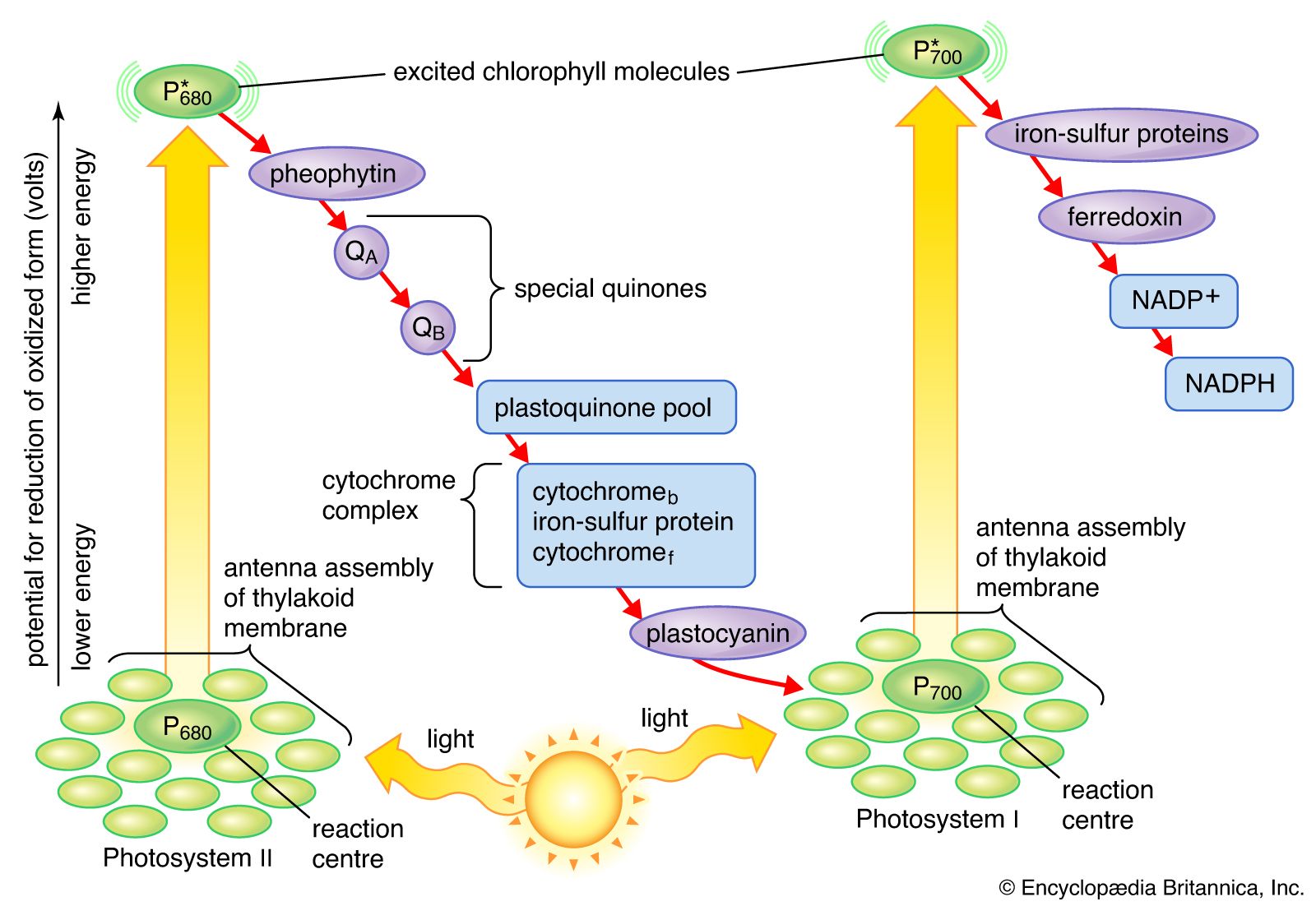 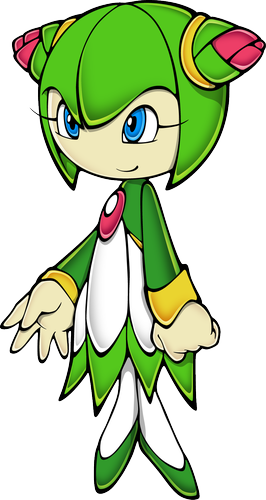 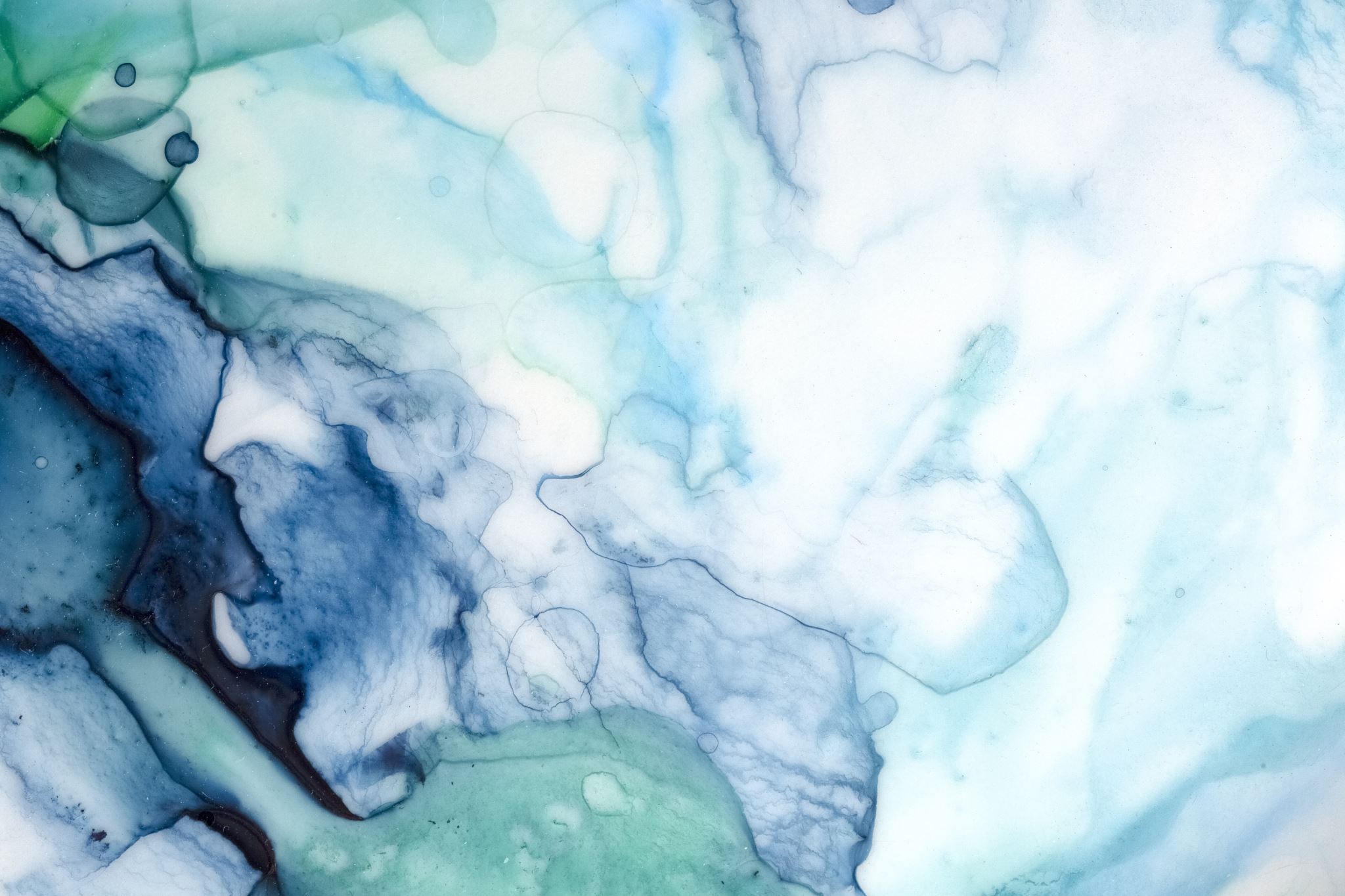 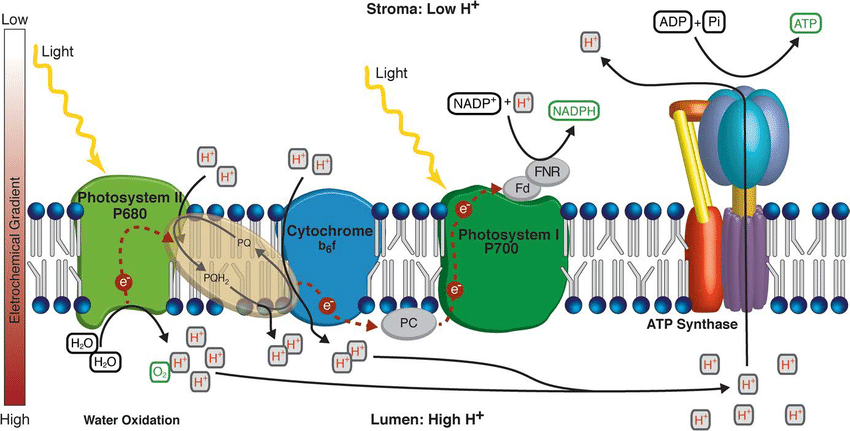 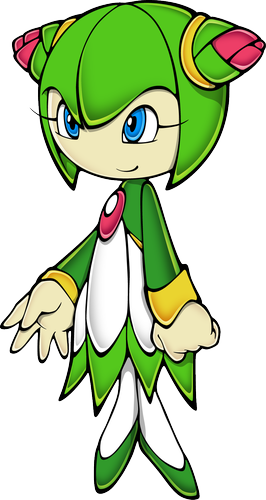 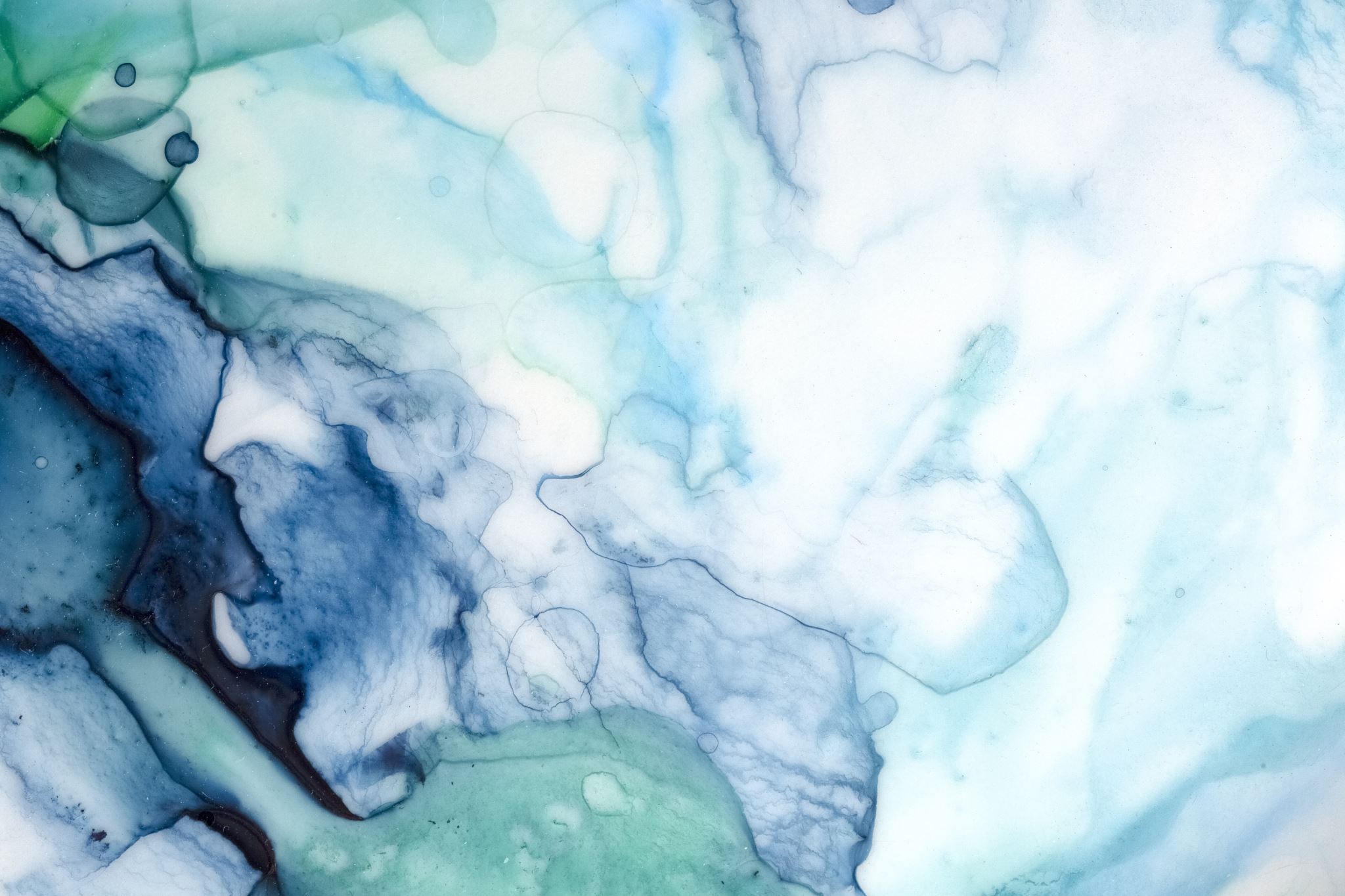 Фотохімічний етап.  Молекули  пігментів реакційних центрів здатні до первинного фотохімічного  розділення зарядів і  це пов'язано з транспортом електронів по електронтранспорному ланцюгу тілакоїдної мембрани.
В реакційному центрі ФСII первинним донором електронів служить П680, а первинним акцептором – білок феофетін (Фф). В реакційному центрі ФСI – донор – П700, акцептор – мономірна форма хлорофілу a695 (А1). Вторинними акцепторами є:- в ФС I –залізосіркові білки А2 і Ав та фередоксин (Фд); в ФС II – пластохінони (QA, QB і PQ ).
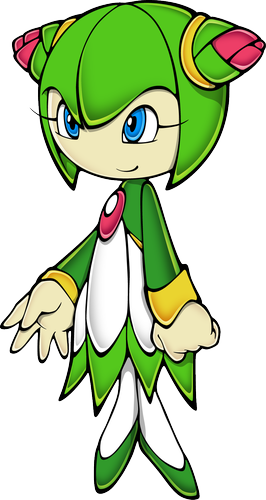 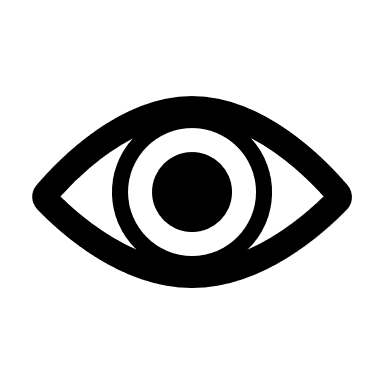 Подивіться 
самостійно
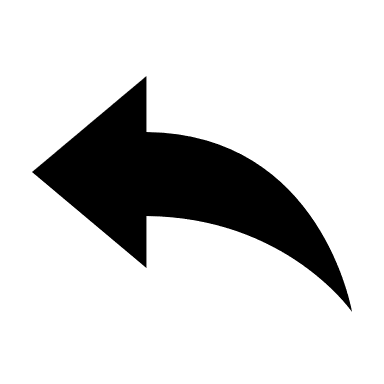 https://www.youtube.com/watch?v=SnnmmKApT-c
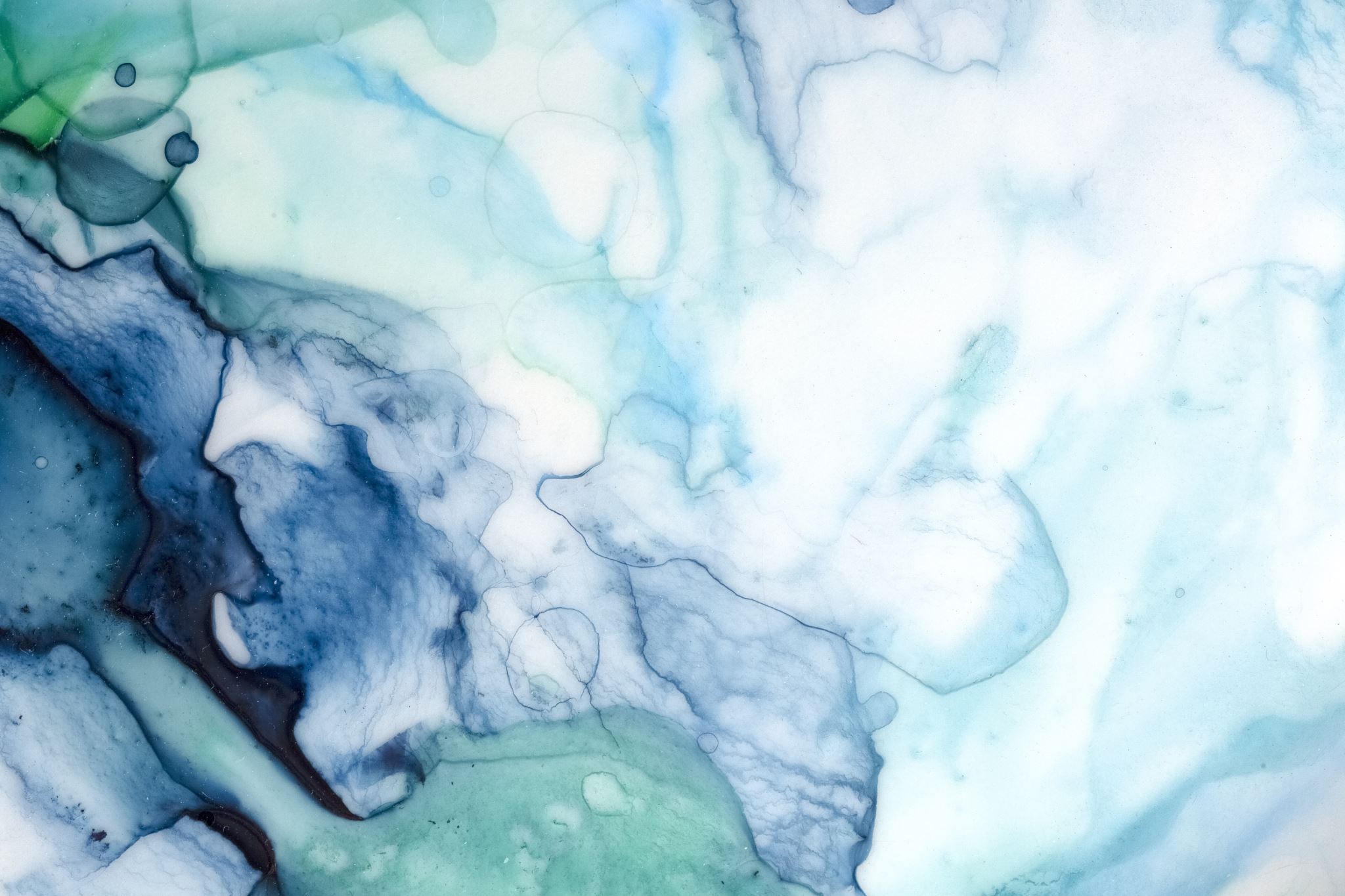 Нециклічний і циклічний транспорт електронів (Z-схема).
Вперше принцип Z- схеми послідовних реакцій транспорту електронів був розроблений Р.Хілом і Ф.Бендалом в 1960 році і є загальновизнаним.
У ФС II дімер П680, поглинувши енергію 2 квантів переходить в збуджений стан і віддає 2 електрони Фф. Від Фф електрони передаються на пластохінони QA, QB, потім на пул ліпідорозчинних молекул  PQ, які переносять електрони і протони крізь ліпідну фазу мембрани на залізосірковий білок Ріске FeSR і цитохром f (гемопротеїн)  цитохромного комплексу   b6-f, відновлюючи білок пластоцианін, який містить Сu (Пц). 
Вакантні місця («дірки») в П680 заповнюються двома електронами з переносника електронів Z, що містить марганець, який у свою чергу відновлюється за участю системи S. Окислений білковий комплекс S зв'язує  воду (фотоліз) і відновлюється за рахунок електронів води. Для здійснення цих реакцій в білковому комплексі S необхідні Mn  і Cl-. Крім електронів при фотолізі води утворюються протони Н+, які накопичуються у тілакоїдному просторі і вивільняється молекулярний кисень, який виділяється в атмосферу, збагачуючи її на цей газ.
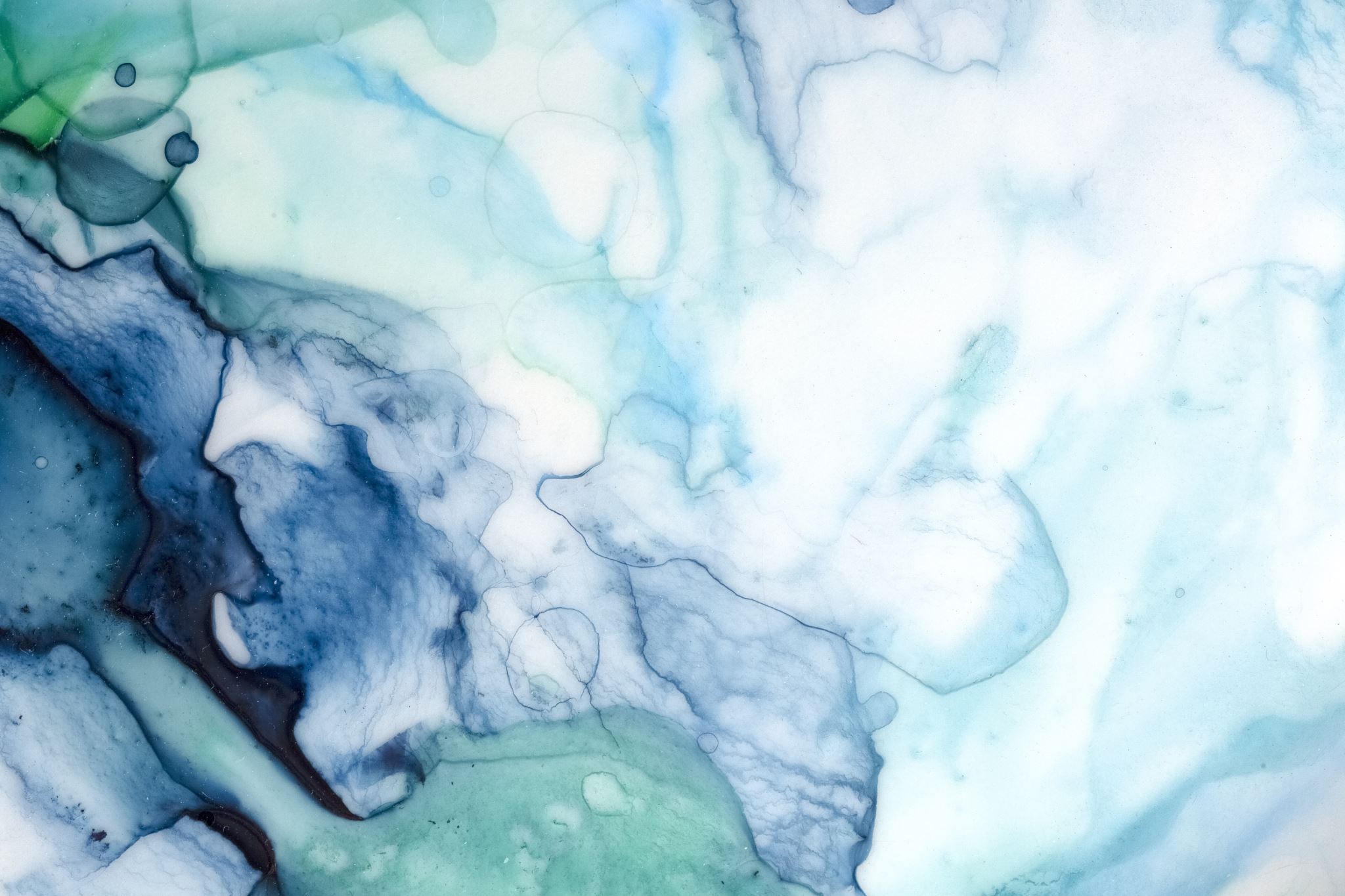 При збудженні П700 в реакційному центрі ФСI 2 електрона захоплюються мономірною формою хлорофілу а (А1) і передаються послідовно на А2, Ав і Фд, з якого електрони за допомогою NADP-оксидоредуктази (з FAD у якості кофактору) йдуть на відновлення NADP+.
На вакантні місця в П700 переходять електрони з Пц і нециклічний ланцюг перенесення електронів таким чином замикається.
Разом з нециклічним в мембранах хлоропластів функціонує циклічний транспорт електронів, який включає тільки ФСI і комплекс цитохромів b6-f. В цьому випадку NADP+ не відновлюється і енергія, що вивільняється, використовується  лише для фосфорилування АDP.
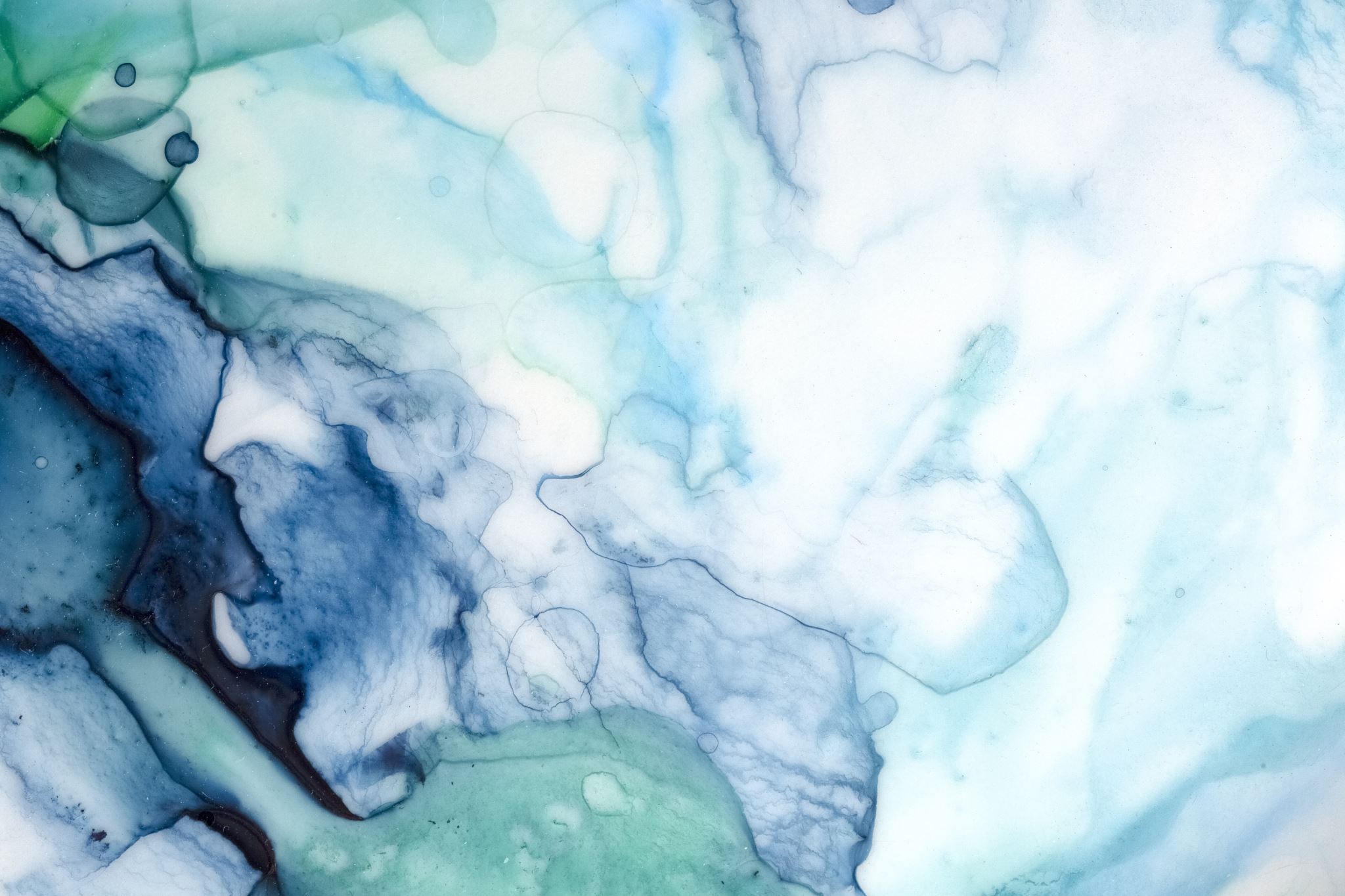 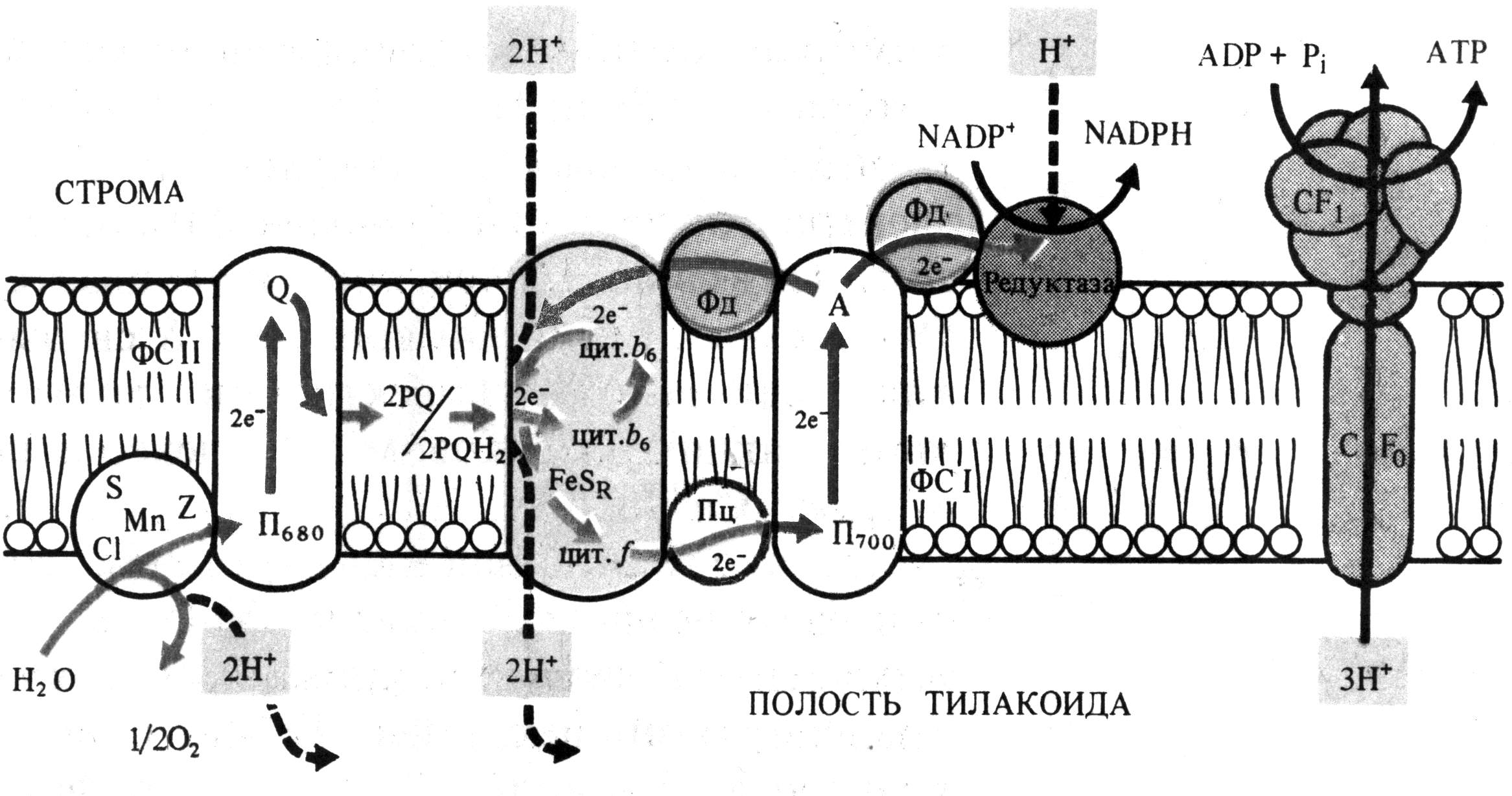 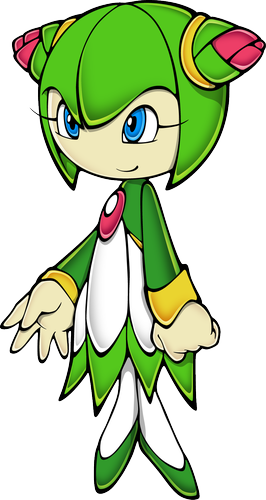 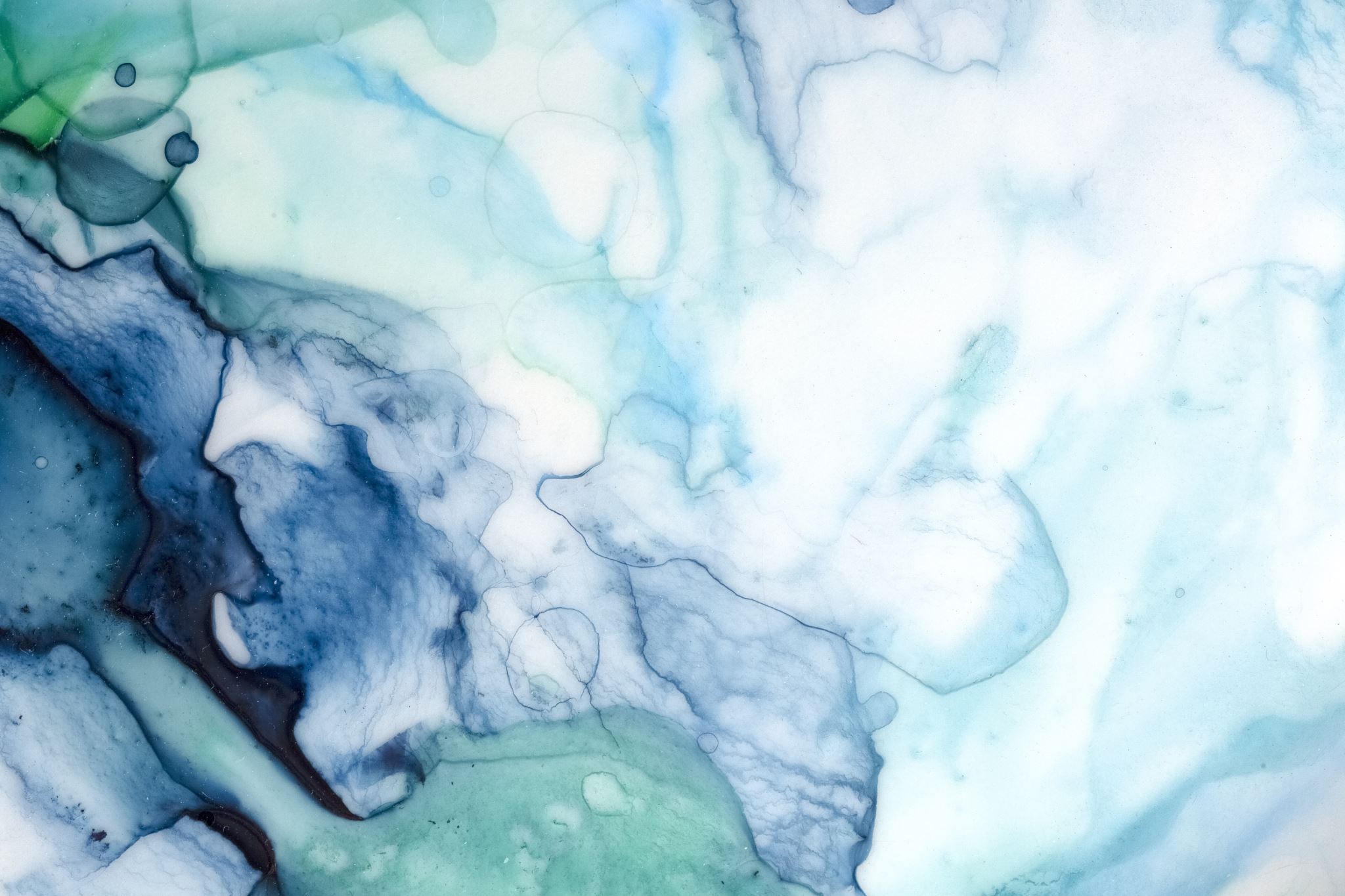 Фотофосфорилування. Енергія, що вивільняється при транспорті електронів від П680 (Е0=-0,8В) до П700 (Е0=+0,4В), складає 50 кДж та використовується для синтезу АТР з АDP і фосфору неорганічного.
Механізм фотофосфорилування, пов'язаного з діяльністю електротранспортного ланцюга, пояснює хеміосмотична теорія П.Мітчелла. Сутність теорії полягає в наступному. Ланцюг переносників електронів і протонів, працюючий відповідно до окислювально-відновного градієнта, перешнуровує мембрану таким чином, що трансмембранне перенесення електронів і  протонів Н+ в одну сторону сполучається з перенесенням у зворотний бік тільки електронів. В результаті функціонування такого механізму (Н+-помпи) по одну сторону мембрани накопичується надлишок Н+ і виникає електрохімічний (тобто електричний і концентраційний) градієнт іонів Н+, який служить формою запасання енергії. Зворотний пасивний виток протонів Н+ крізь протонний канал Н+-АТР-ази супроводжується утворенням високоенергетичного зв'язку АТР.
В результаті фотохімічних реакцій в хлоропластах створюється необхідний рівень АТР і NADPH.Н+, які необхідні для функціонування темнової стадії фотосинтезу, де СО2 відновлюється до вуглеводу.
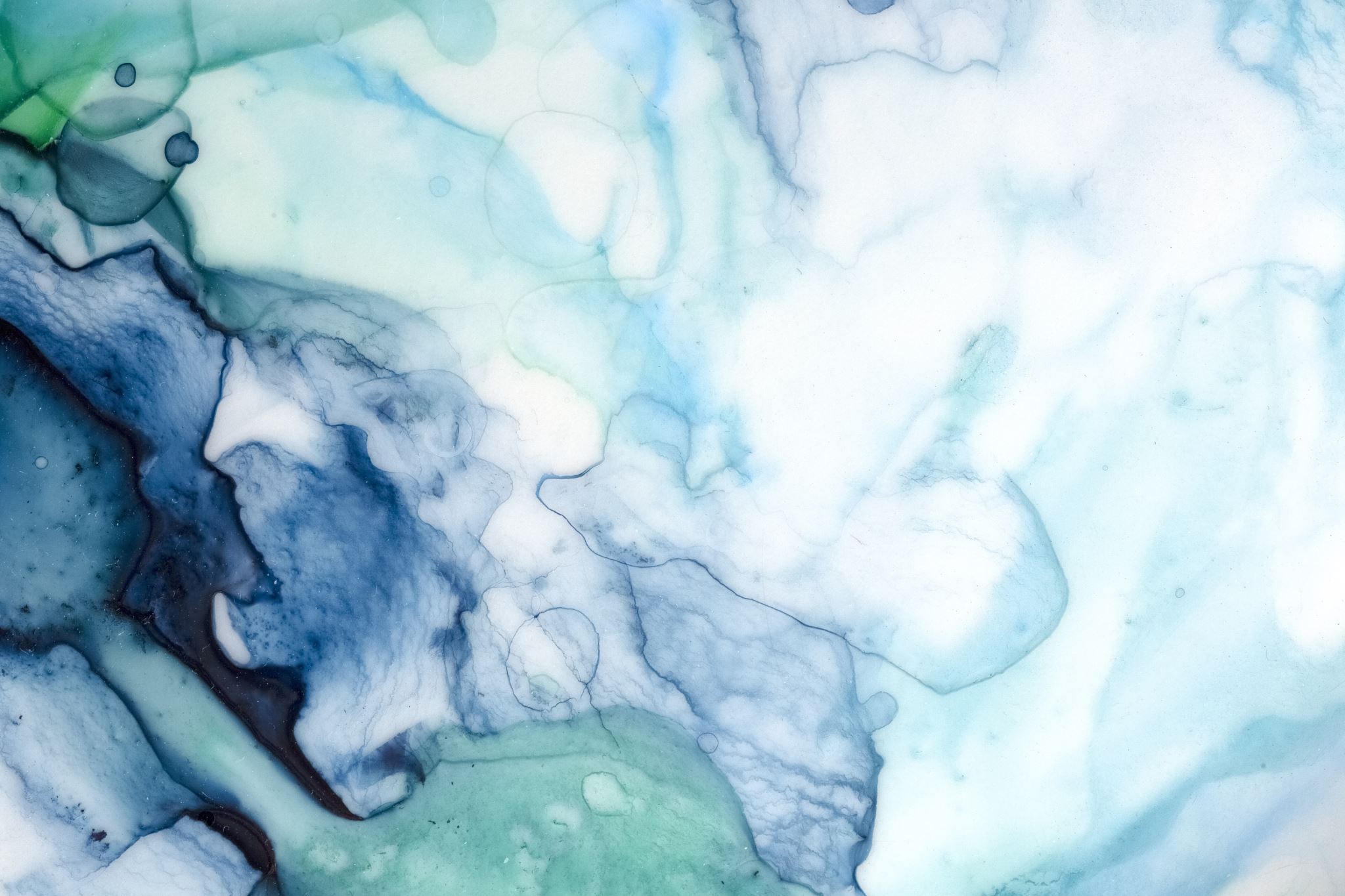 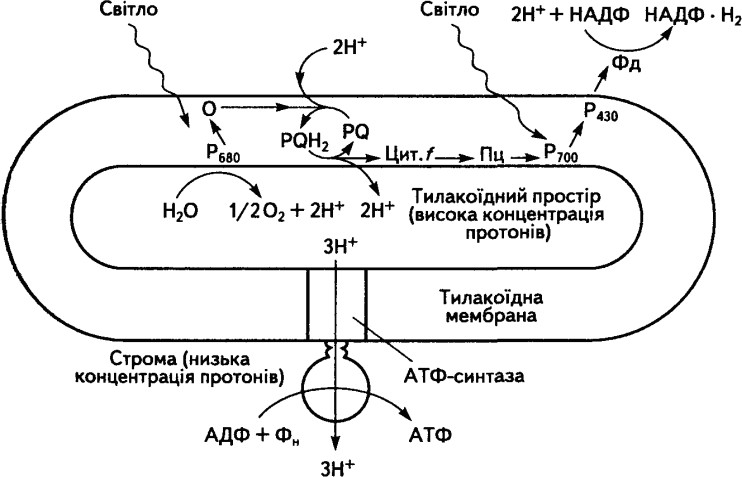 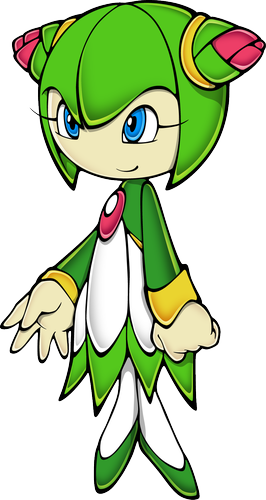 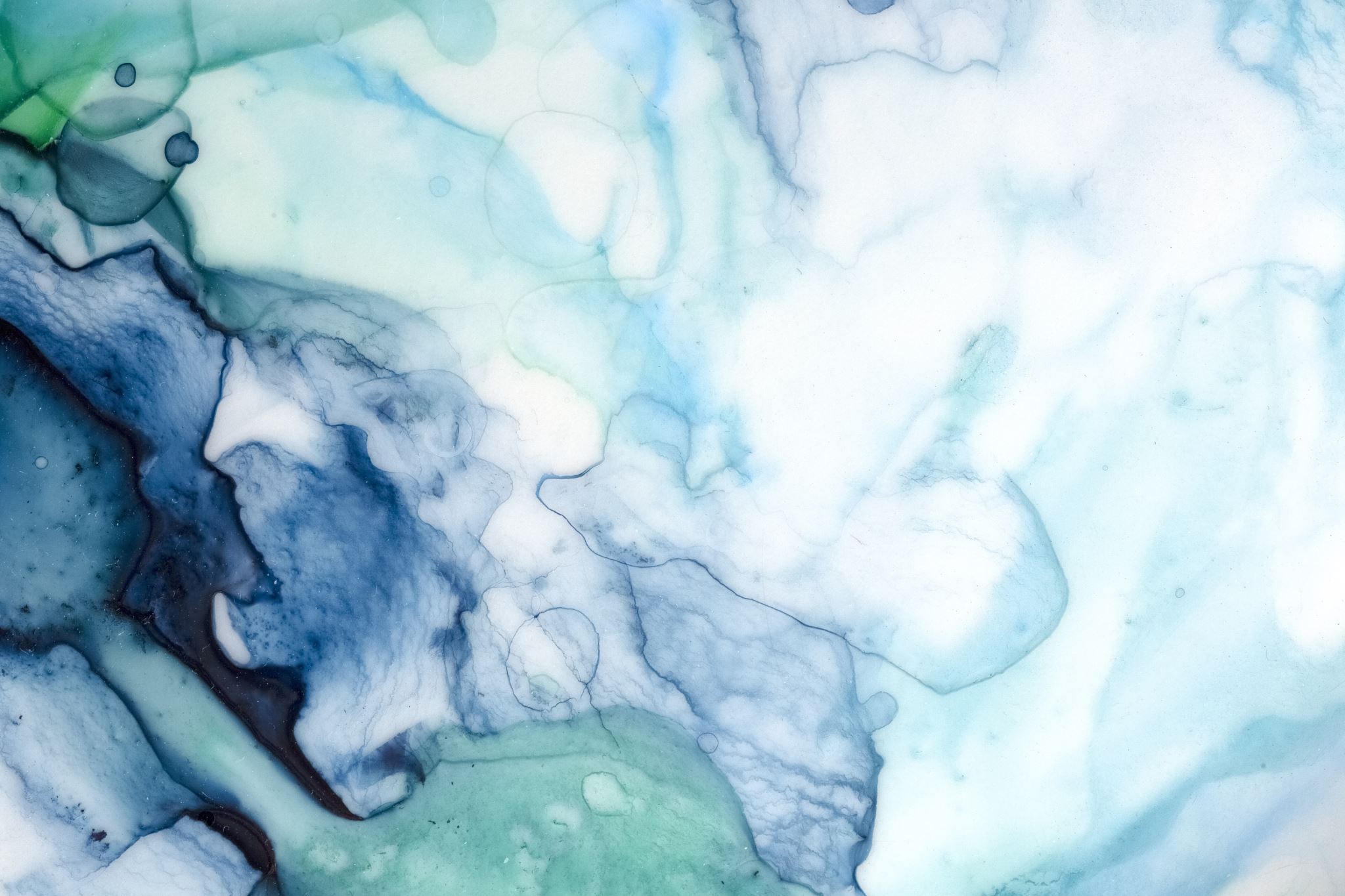 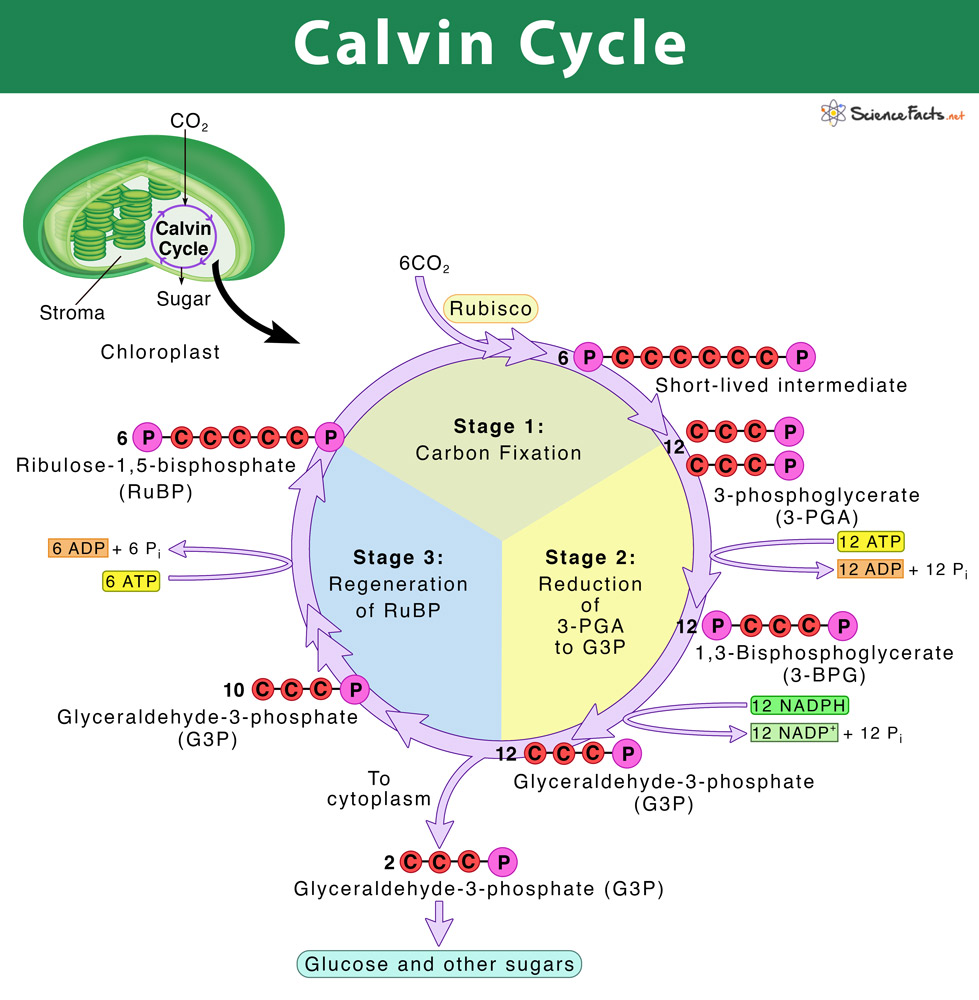 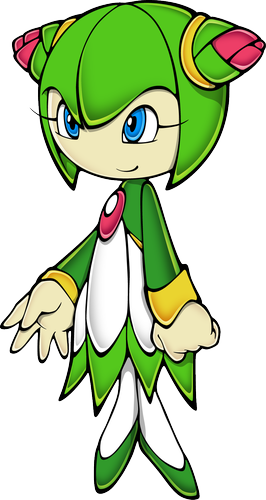 Існують різні шляхи відновлення СО2.
С3-фотосинтез або цикл Кальвіна.
Цей спосіб асиміляції властивий всім рослинам і був вперше описаний американським біохіміком М.Кальвіном в 1956 р. За допомогою міченого 14СО2 вдалося знайти, що первинним стійким продуктом фіксації вуглекислого газу є С3 – сполука - фосфогліцеринова кислота (ФГК). Це й  дало  назву шляху. Первинним акцептором СО2  є  рибулозо-1,5-біфосфат (РБФ). Весь процес складається з трьох етапів:
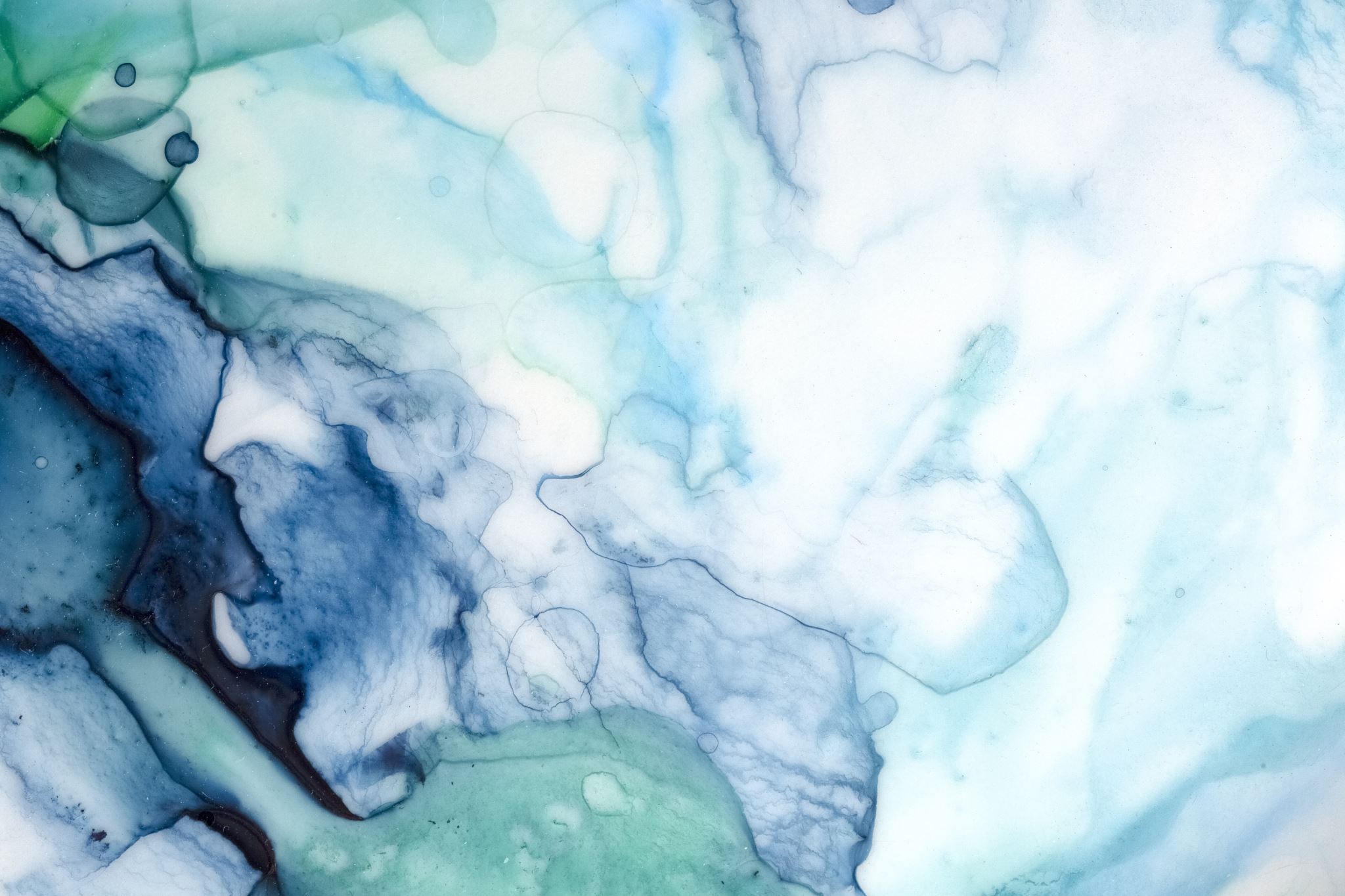 Карбоксилювання. Молекула рибулозо-5-фосфата фосфорилюється за участю АТР, а до утвореного РДФ за допомогою РДФ-карбоксилази приєднується СО2, що поступив в мезофіл крізь продихи. Одержаний продукт тут же розпадається на дві тріози : дві молекули 3-ФГК.
Фаза відновлення. 3-ФГК відновлюється до 3-ФГА (альдегіду) в два етапи: спочатку відбувається фосфорилування 3-ФГК за допомогою АТР до 1,3-ФГК, а потім її відновлення до 1,3-ФГА за допомогою NADPH.Н+ і дегідрогенази фосфоглицеринового альдегіду.
Фаза регенерації первинного акцептора СО2 і синтезу кінцевого продукту фотосинтезу. При фіксації 3 молекул СО2 з тих, шести 3-ФГА, що утворилися, п'ять використовуються для  регенерації рибулозо-5-фосфата, а один йде на синтез глюкози. Регенерація здійснюється за допомогою ферментів ізомераз, транскетолаз і альдолаз крізь  проміжні С4, С6, С7-сполуки. 
З невикористаної шостої молекули 3-ФГА, що залишилася, при повторенні циклу синтезується фруктозо-1,6-діфосфат, з якого можуть утворюватися глюкоза, сахароза і крохмаль.
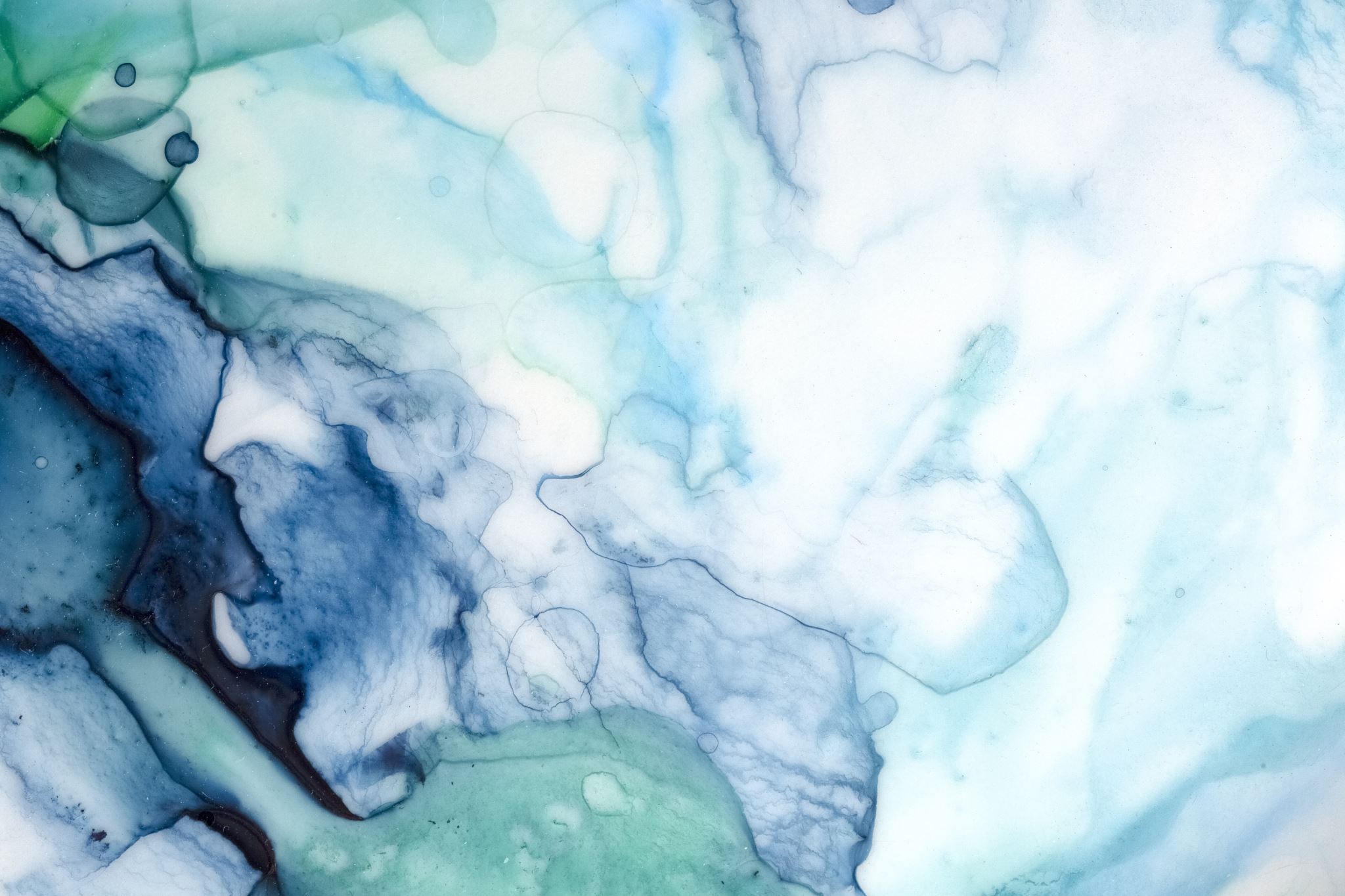 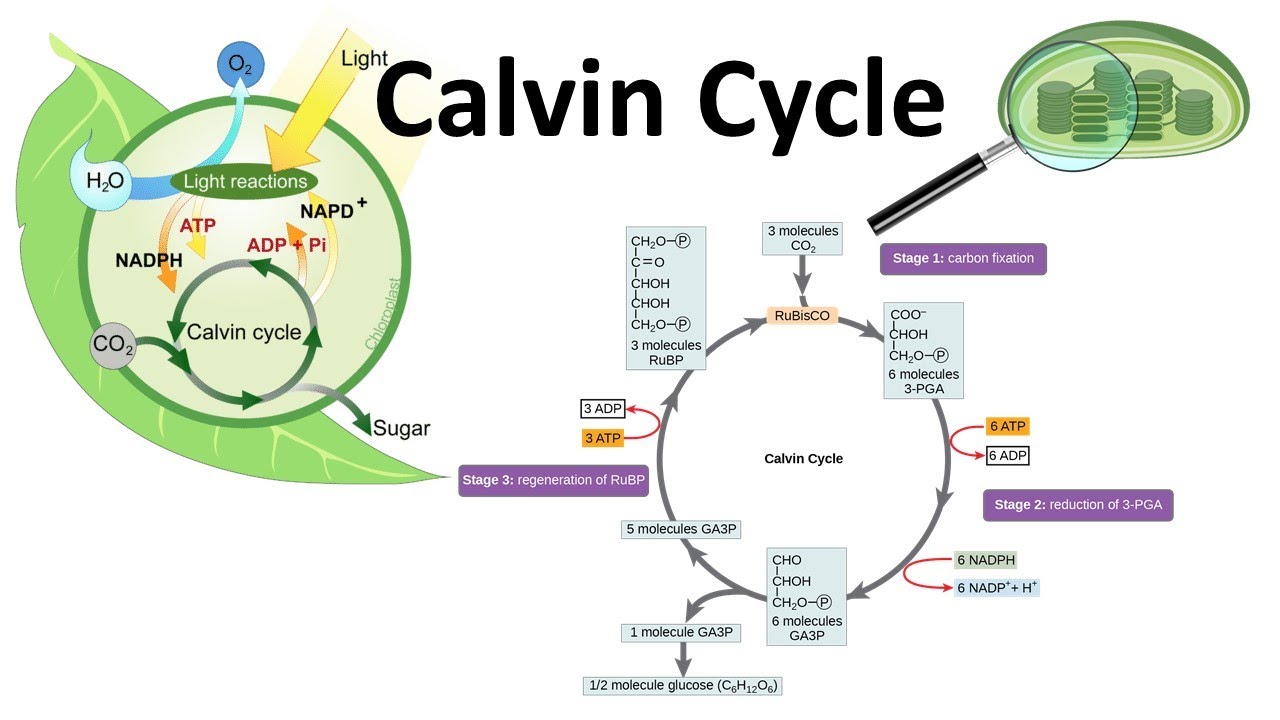 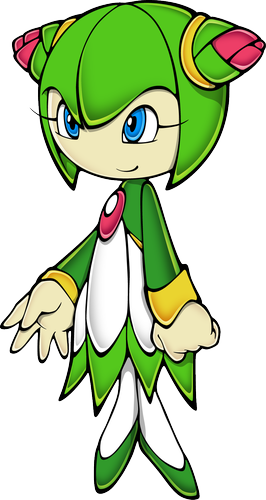 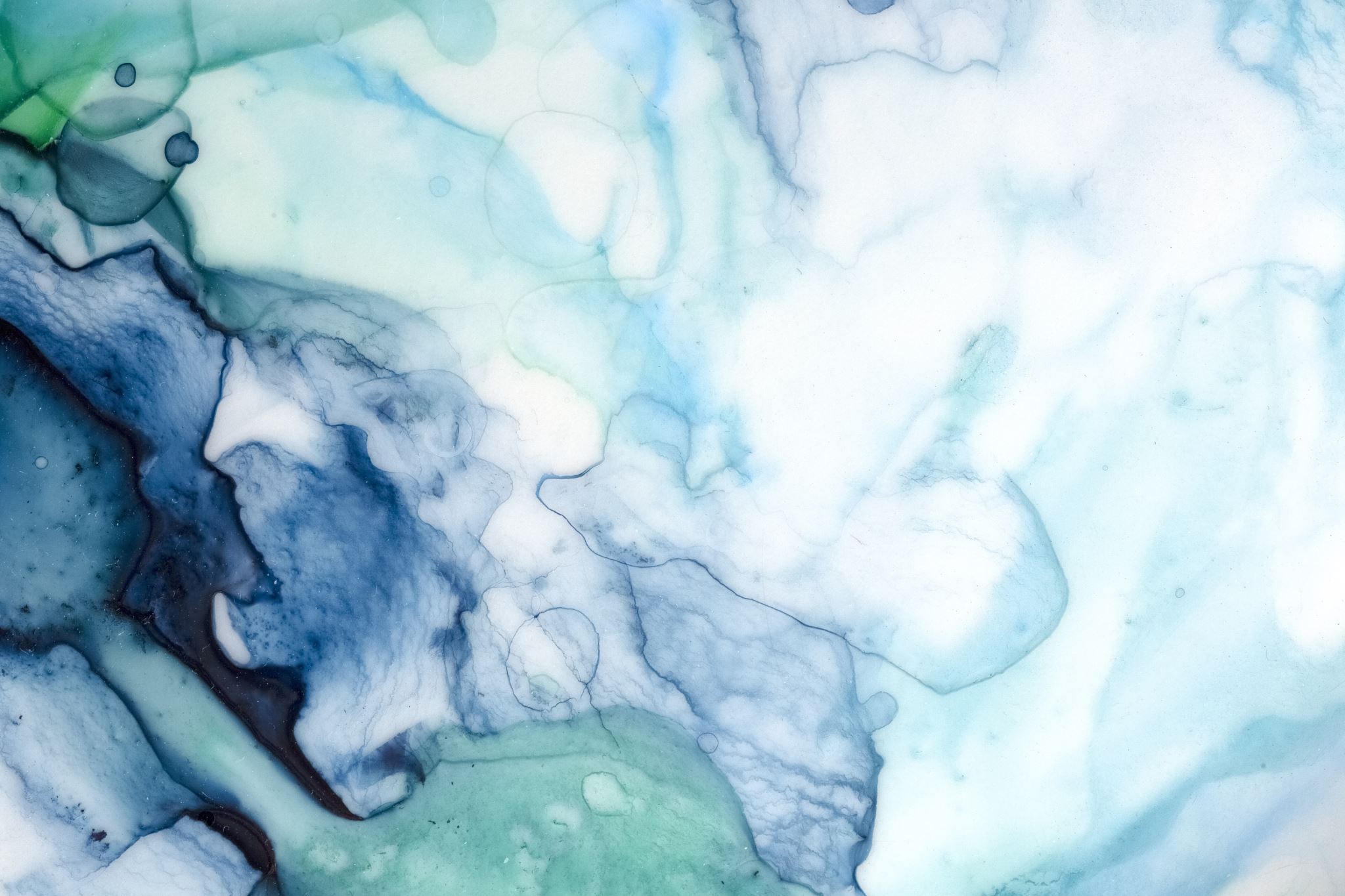 С4-шлях фотосинтезу (Цикл Хетча і Слека).
До групи рослин з С4-шляхом фотосинтезу відносяться цукровий очерет, кукурудза, сорго і ін. Листя цих рослин містить два різні типи хлоропластів: хлоропласти звичайного вигляду – в клітинах мезофілу і велику кількість крупних хлоропластів в клітинах, оточуючих провідні пучки (обкладка).
СО2 потрапляє в цитоплазму клітин мезофілу, де за участю ФЕП-карбоксилази вступає в реакцію з фосфоенолпіруватом (ФЕП), утворюючи щавелевооцтову кислоту (оксалоацетат). Потім вже в хлоропластах оксалоацетат відновлюється до яблучної кислоти (малата) за рахунок NADPH.Н+, що утворюється в ході світлової стадії фотосинтезу. Потім малат переноситься в хлоропласти клітин обкладки судинного пучка, де він декарбоксилюється малатдегідрогеназоб декарбоксилюючою до пірувата та СО2. СО2 вступає в цикл Кальвіна, а піруват повертається в хлоропласти клітин мезофілу.
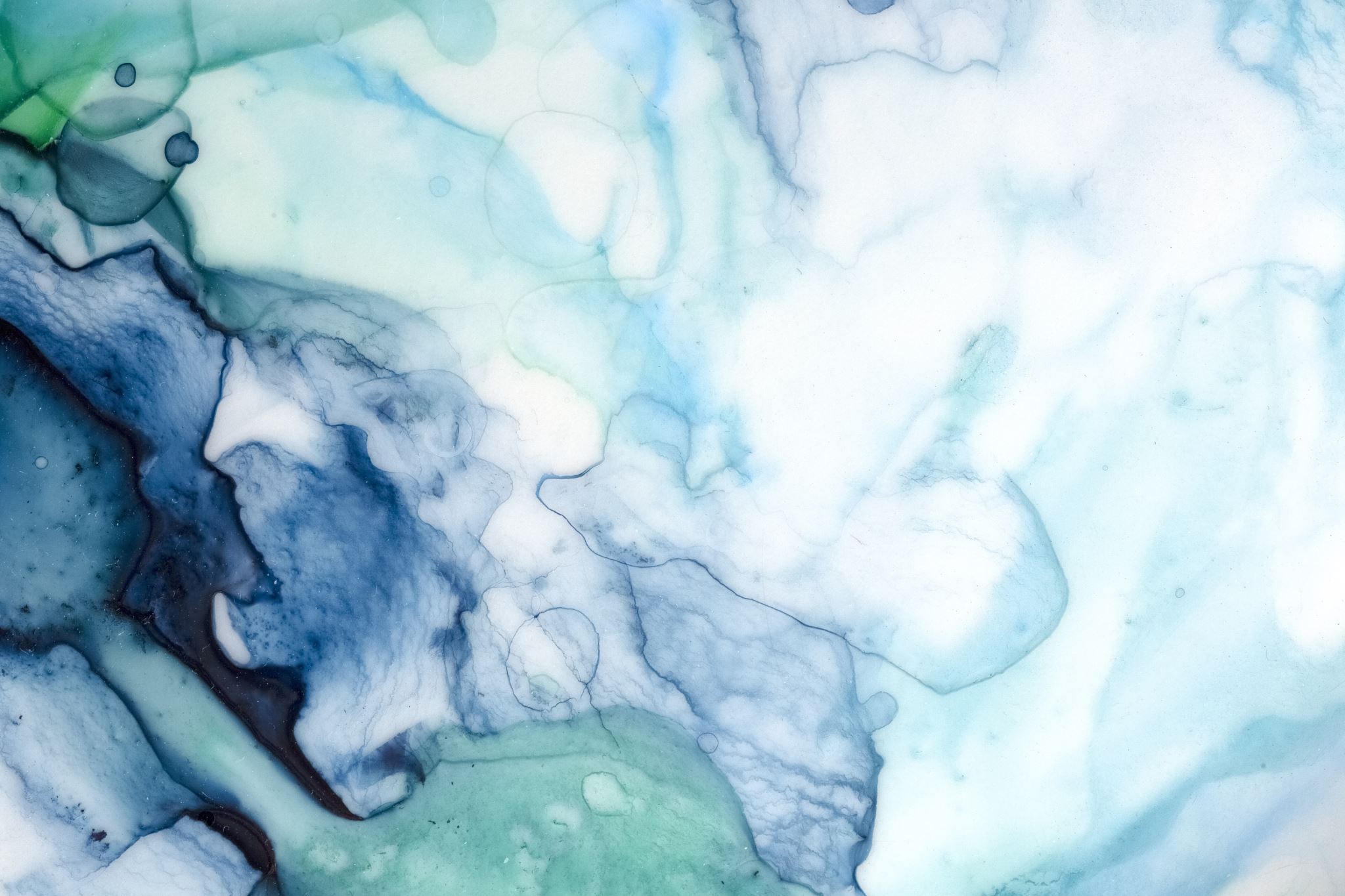 Така компартменталізація процесу фіксації і використання СО2 дозволяє рослинам з С4-метаболізмом здійснювати фотосинтез навіть при закритих продихах (в посушливі або засолених умовах), оскільки хлоропласти клітин обкладки  використовують як донор СО2 малат, що утворився раніше. С4-рослини можуть також використовувати СО2,  що виникає при фотодиханні.
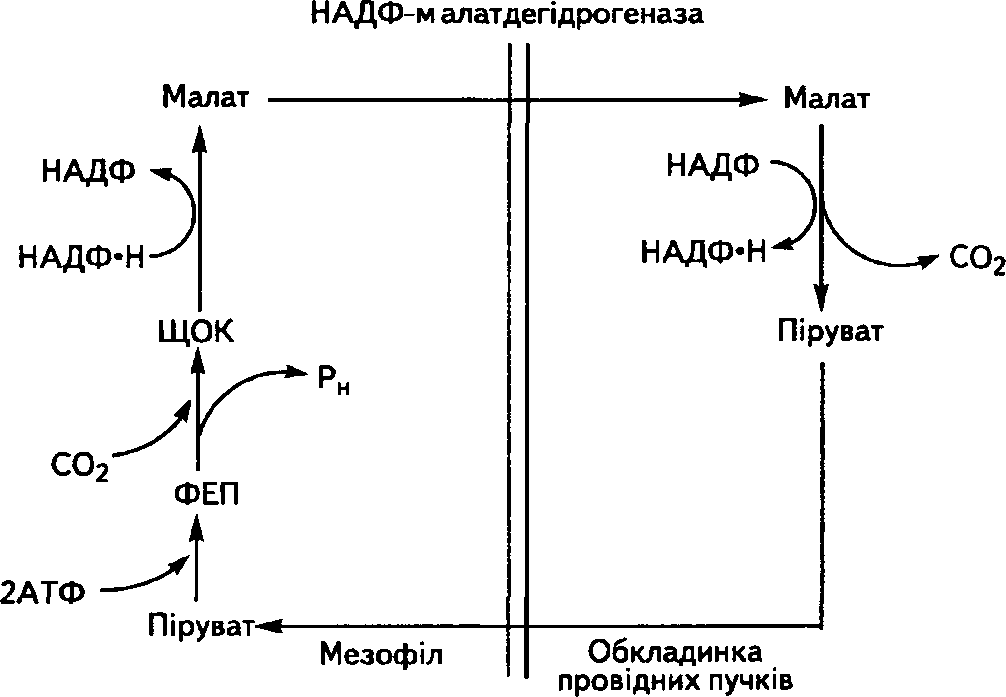 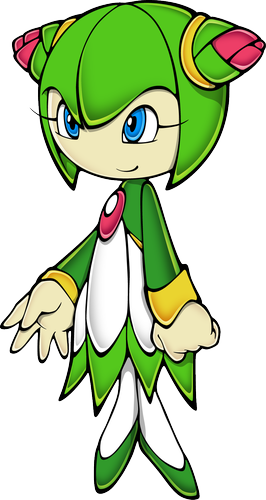 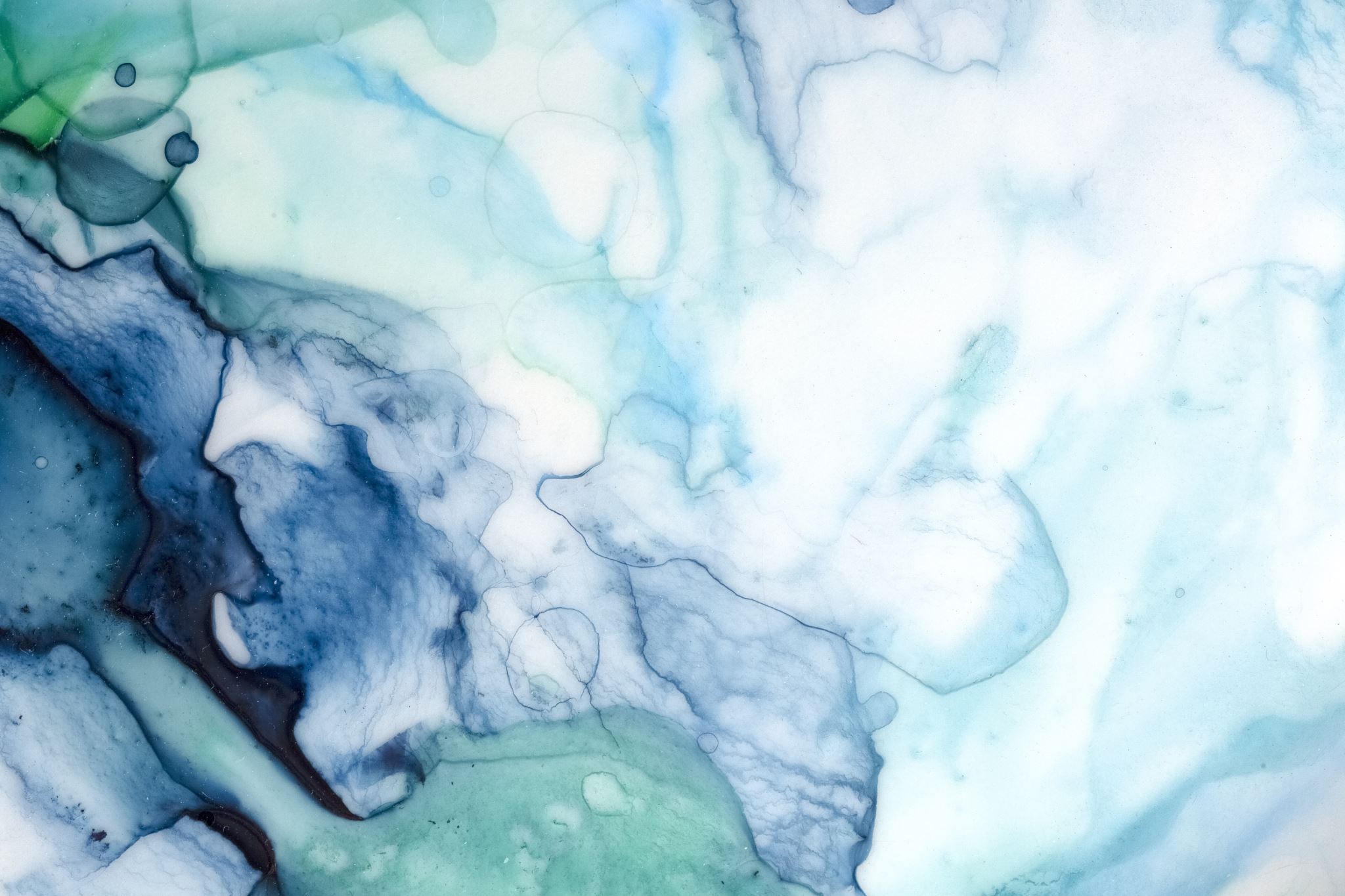 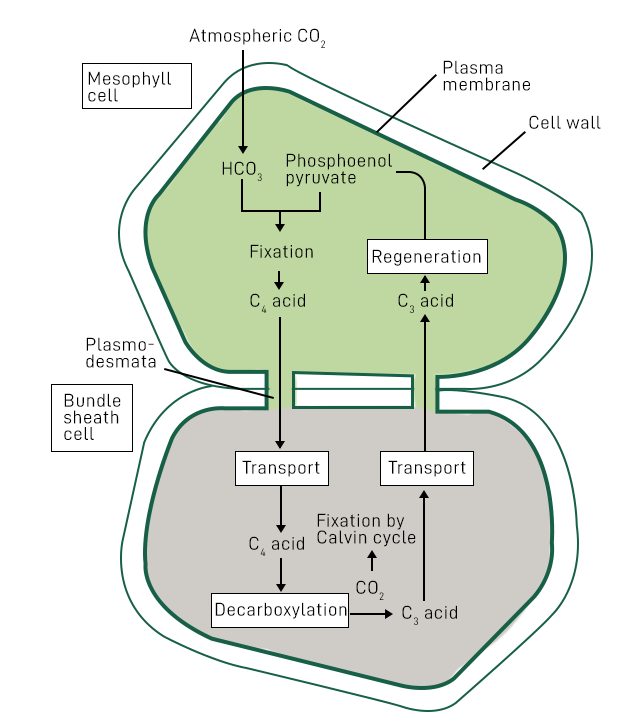 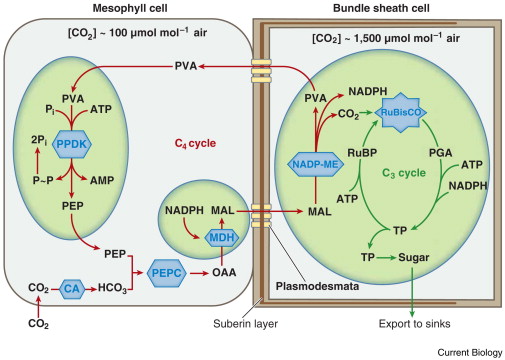 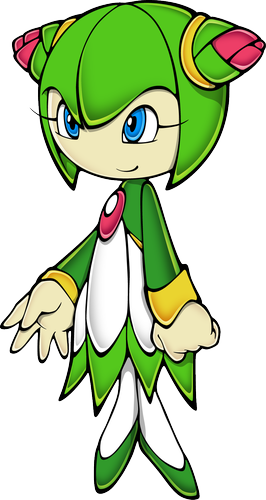 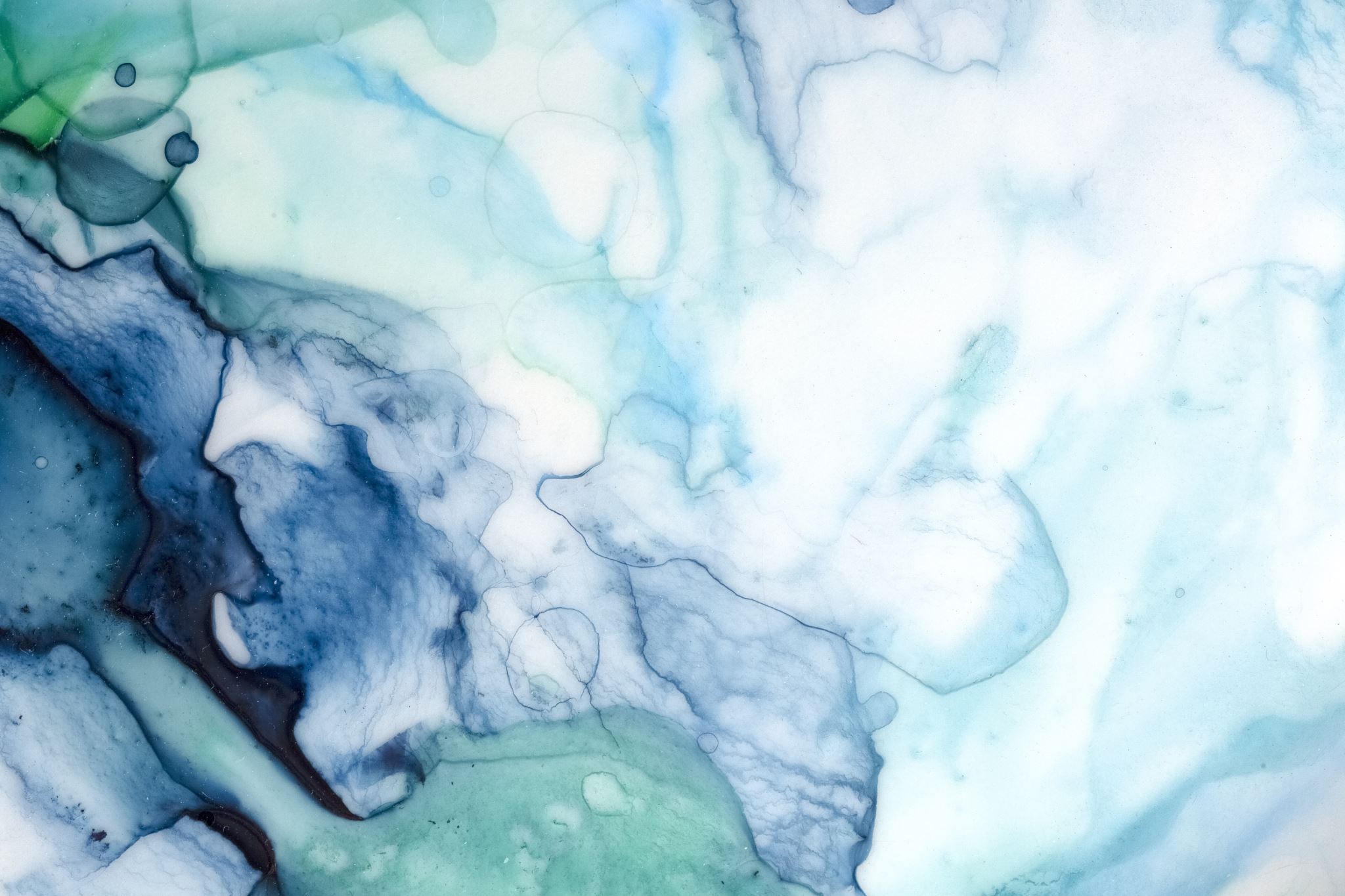 Порівняння С3-рослин і С4-рослин
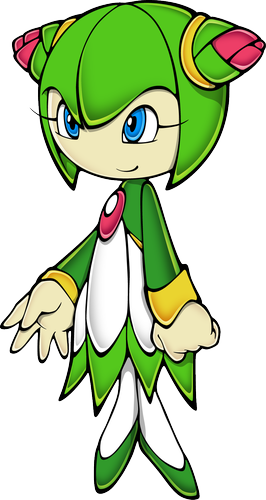 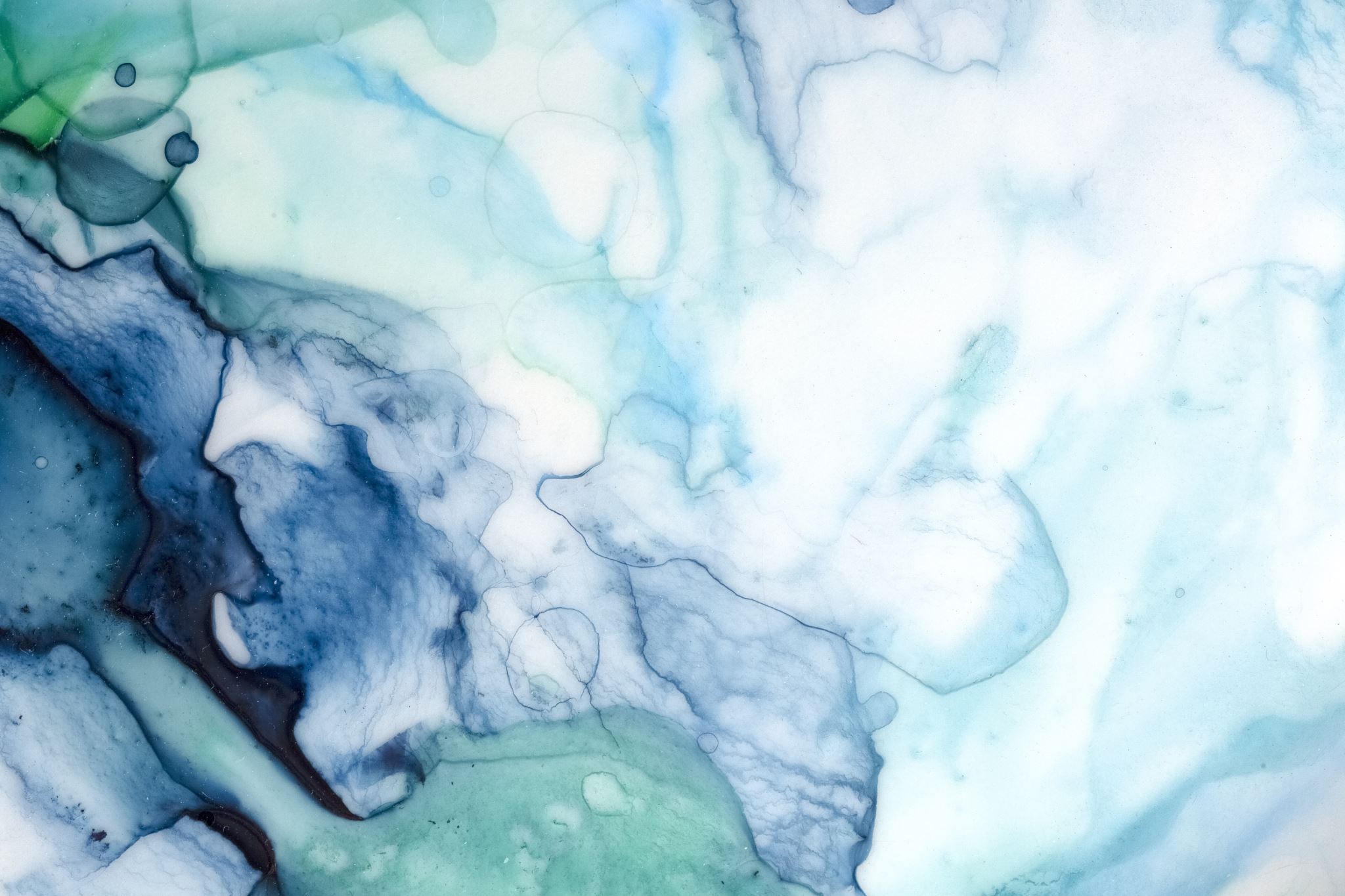 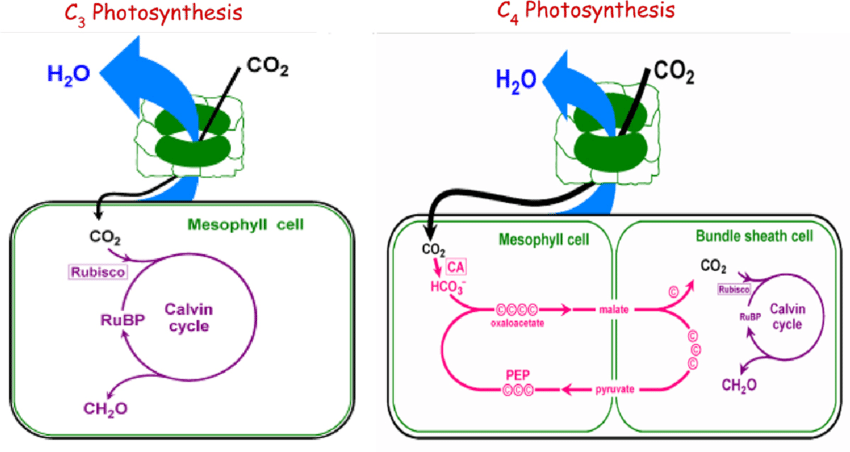 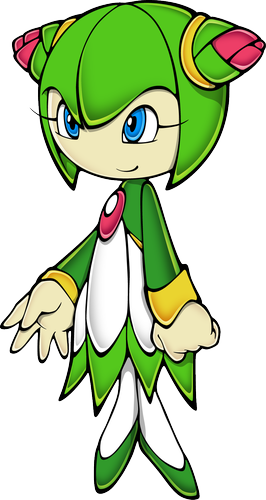 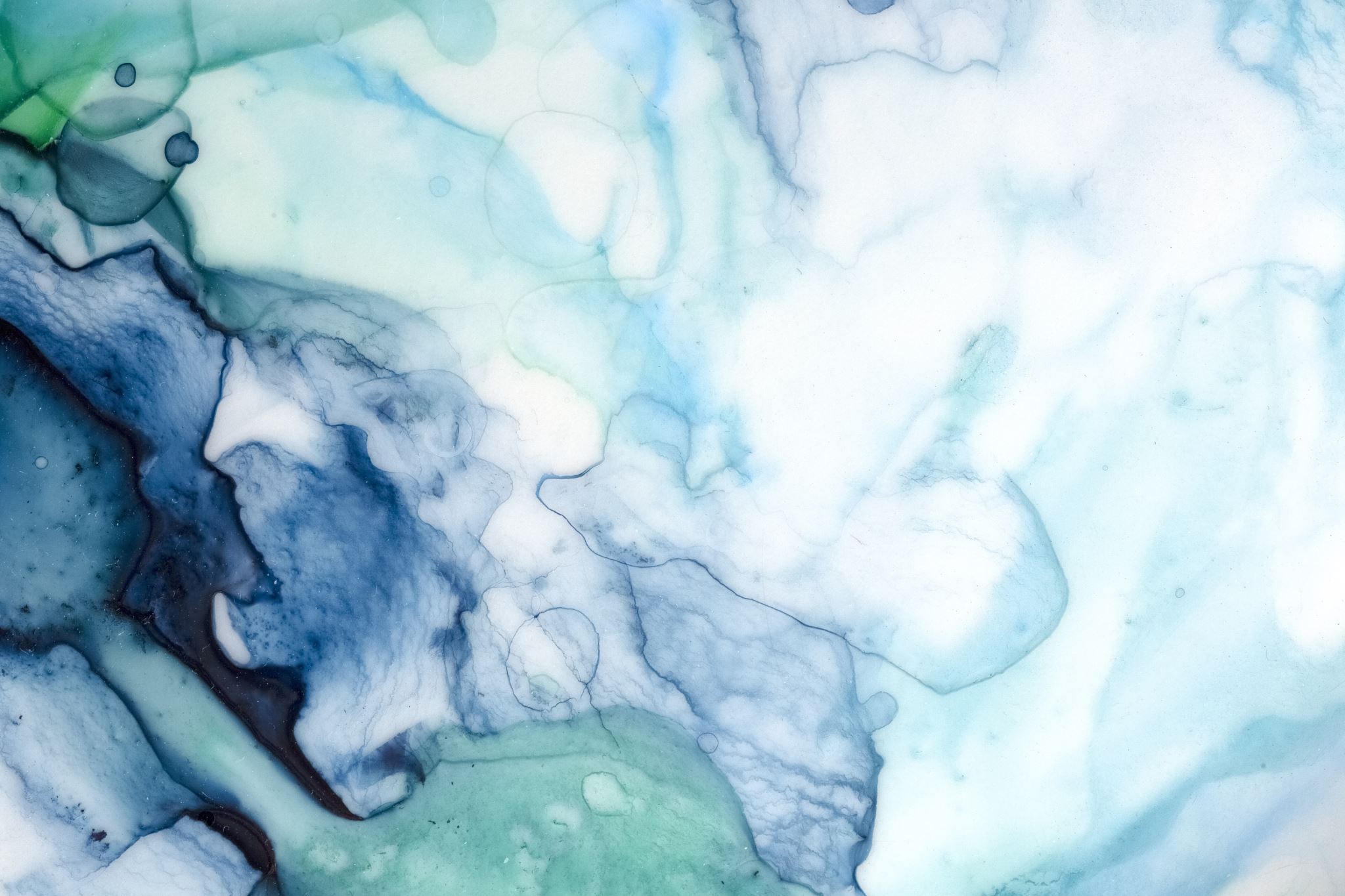 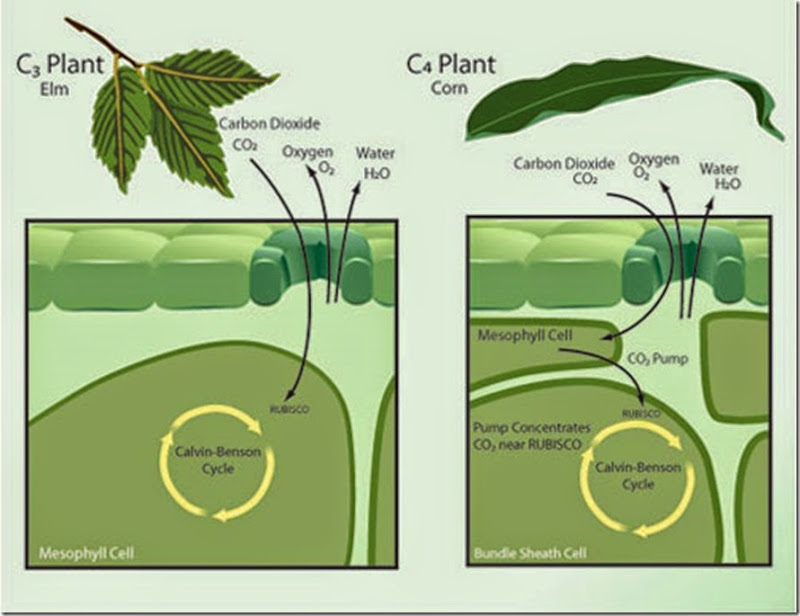 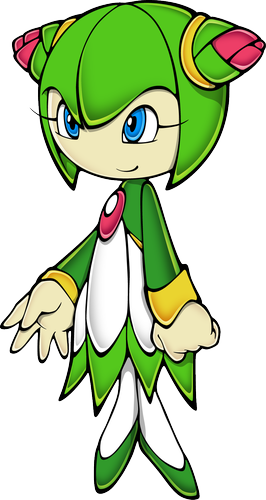 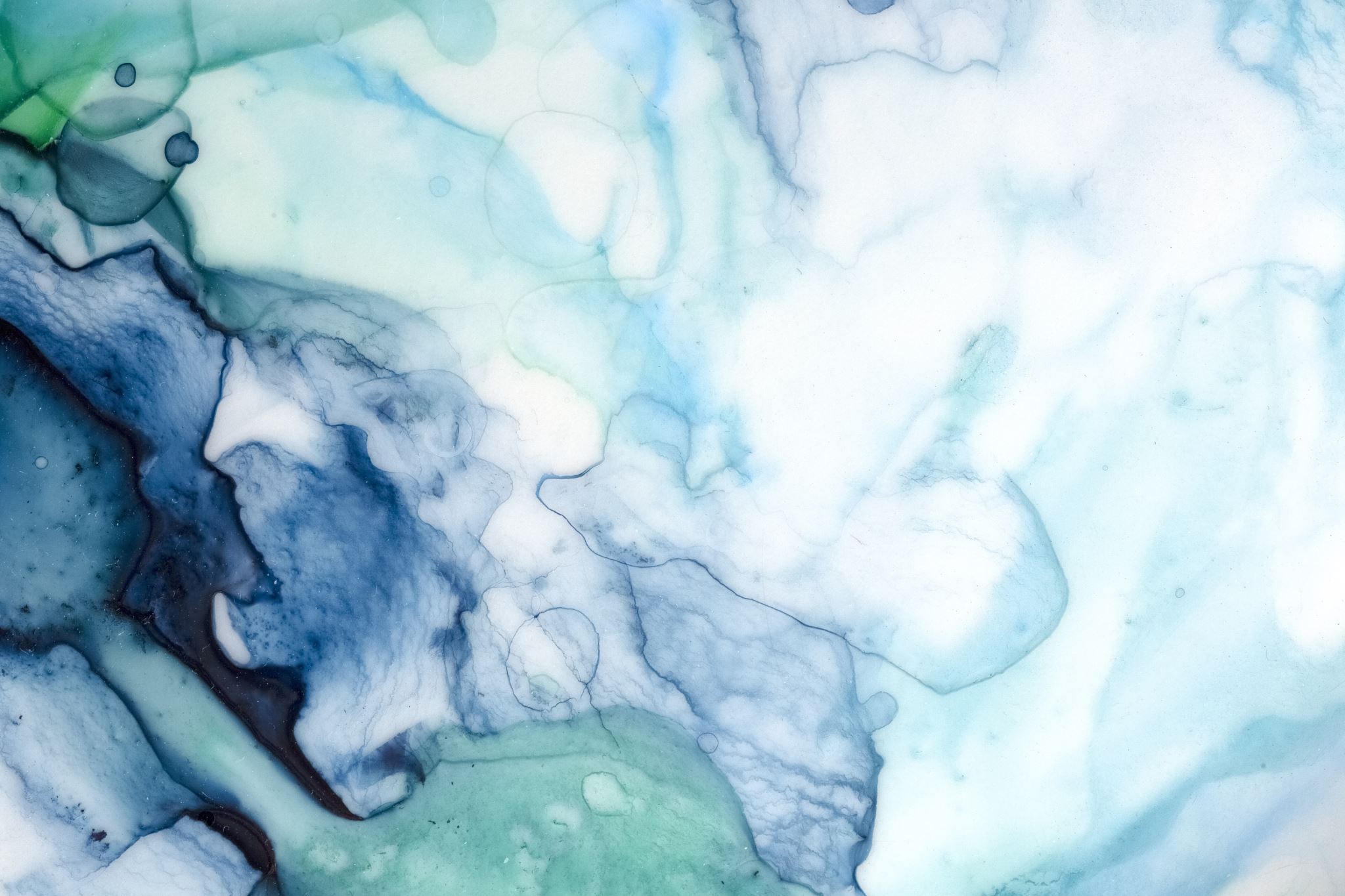 САМ-метаболізм (за типом толстянкових)
У сукулентів спостерігається добовий цикл метаболізму С4-кислот з утворенням яблучної кислоти вночі. Цей тип фотосинтезу називають САМ-метаболізм (crassulacean асid metabolism). Продихи цих рослин вдень за звичай закриті, що запобігає втраті води, і відкриваються вночі. СО2 поступає в листя, де взаємодіє з ФЕП, утворюючи щавелевооцтову кислоту (оксалоацетат), яка відновлюється до яблучної кислоти. Вона накопичується у вакуолях клітин листка, що призводить до підкислення клітинного соку в нічний час.
Вдень  в умовах високої температури, коли продихи закриті, малат транспортується з вакуолей в цитоплазму і там декарбоксилюється за участю малатдегідрогенази декарбоксилюючої (малік-ензима) з утворенням СО2 і пірувату. СО2 поступає в хлоропласти і включається в них в цикл Кальвіна, беручи участь в синтезі вуглеводів.
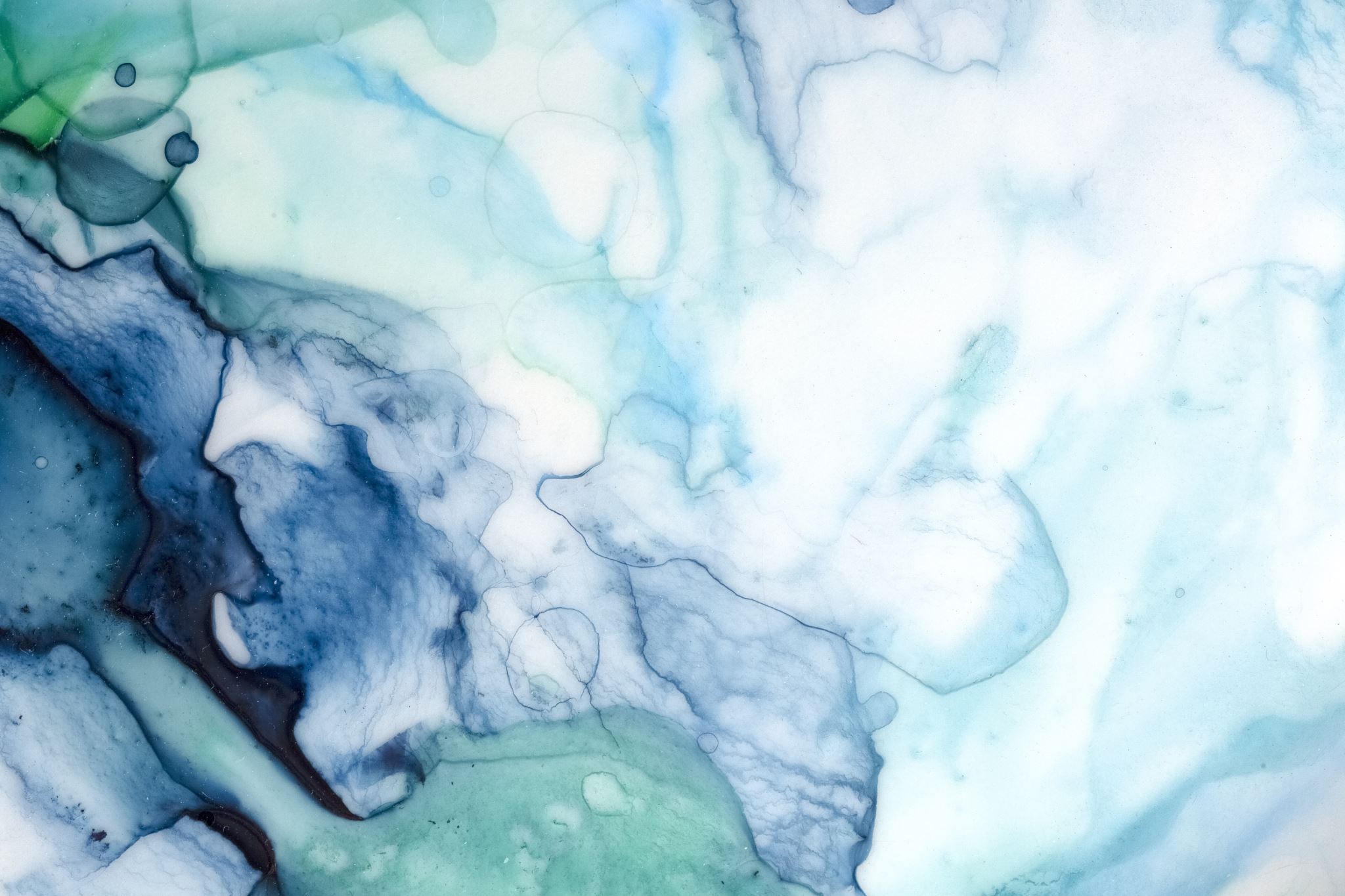 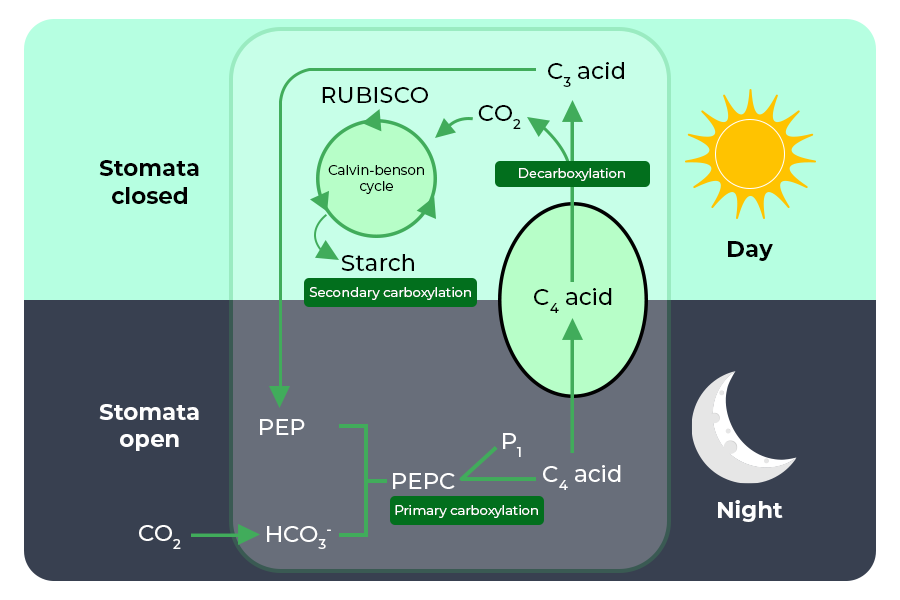 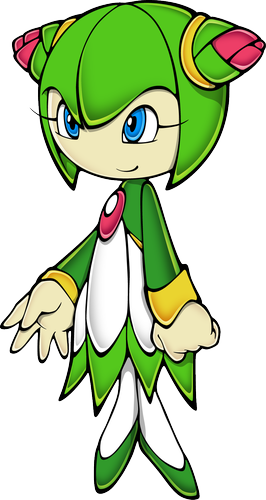 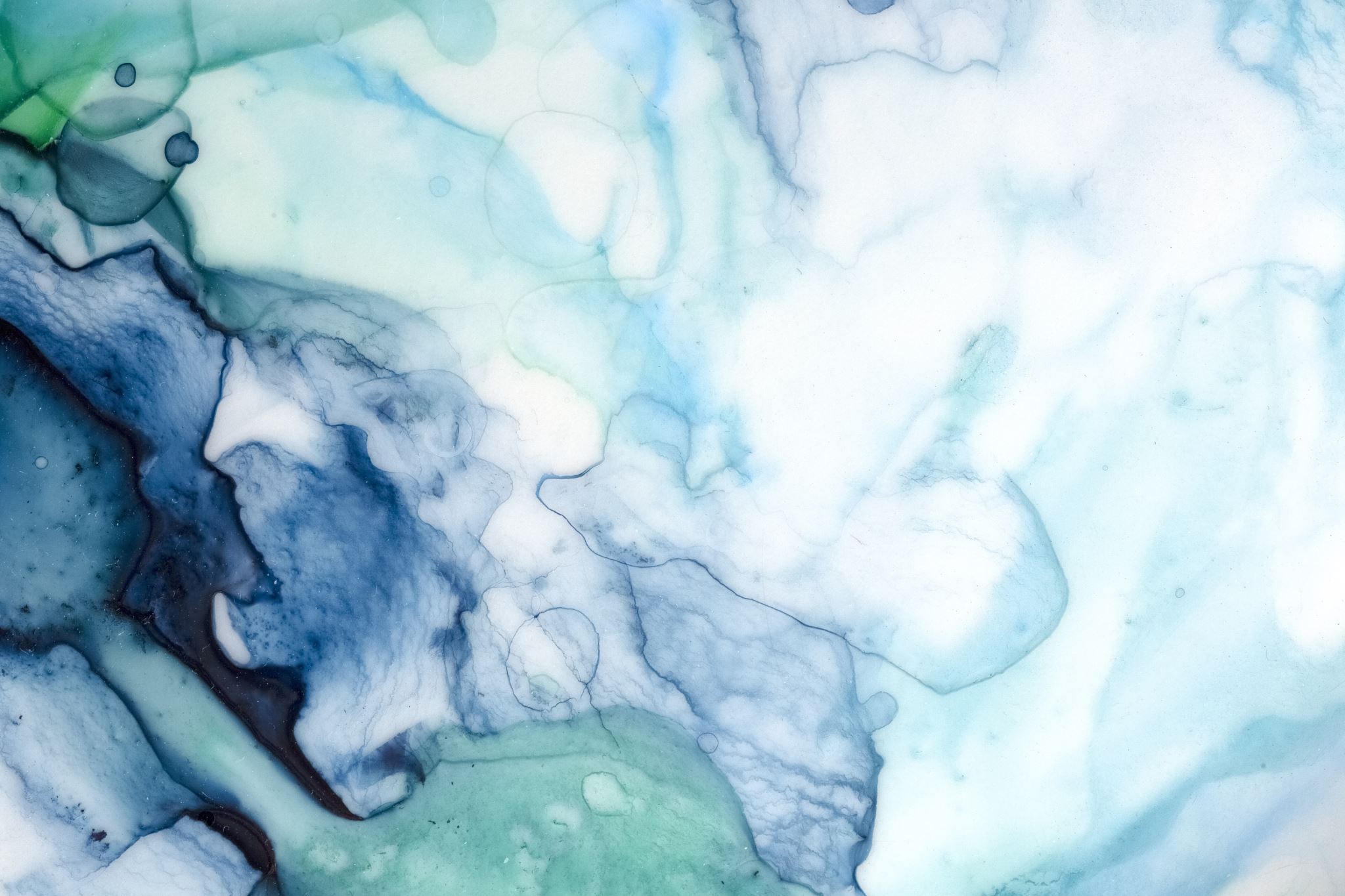 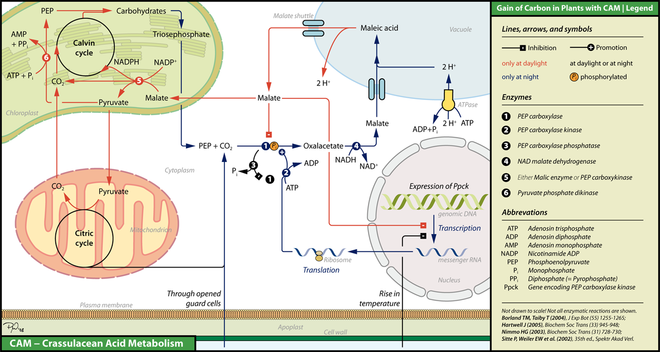 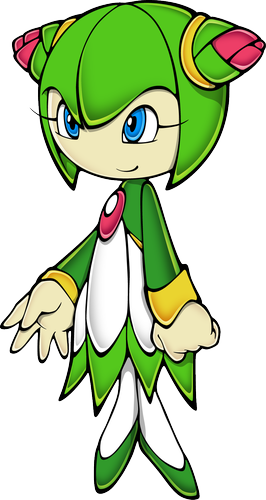 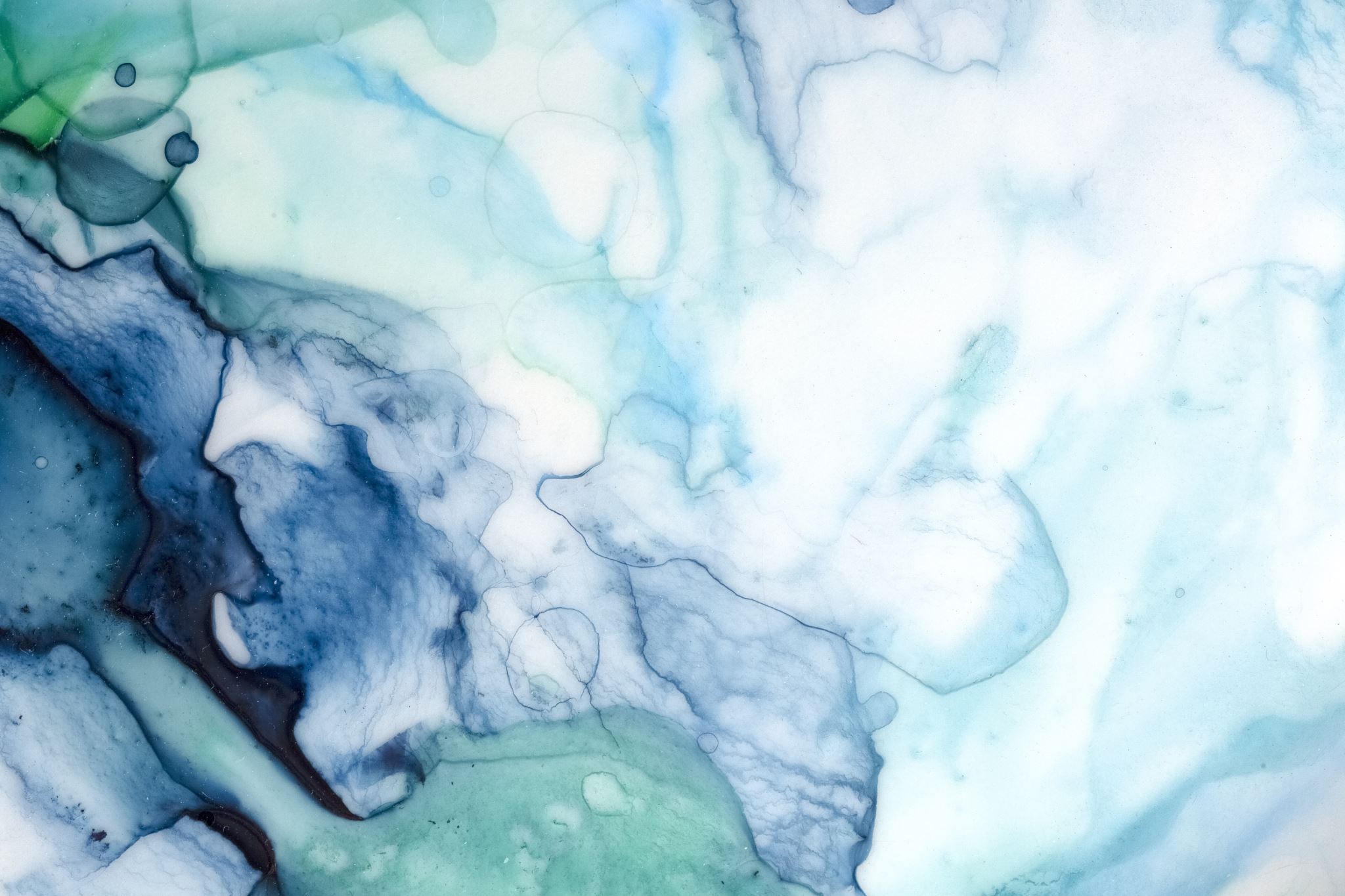 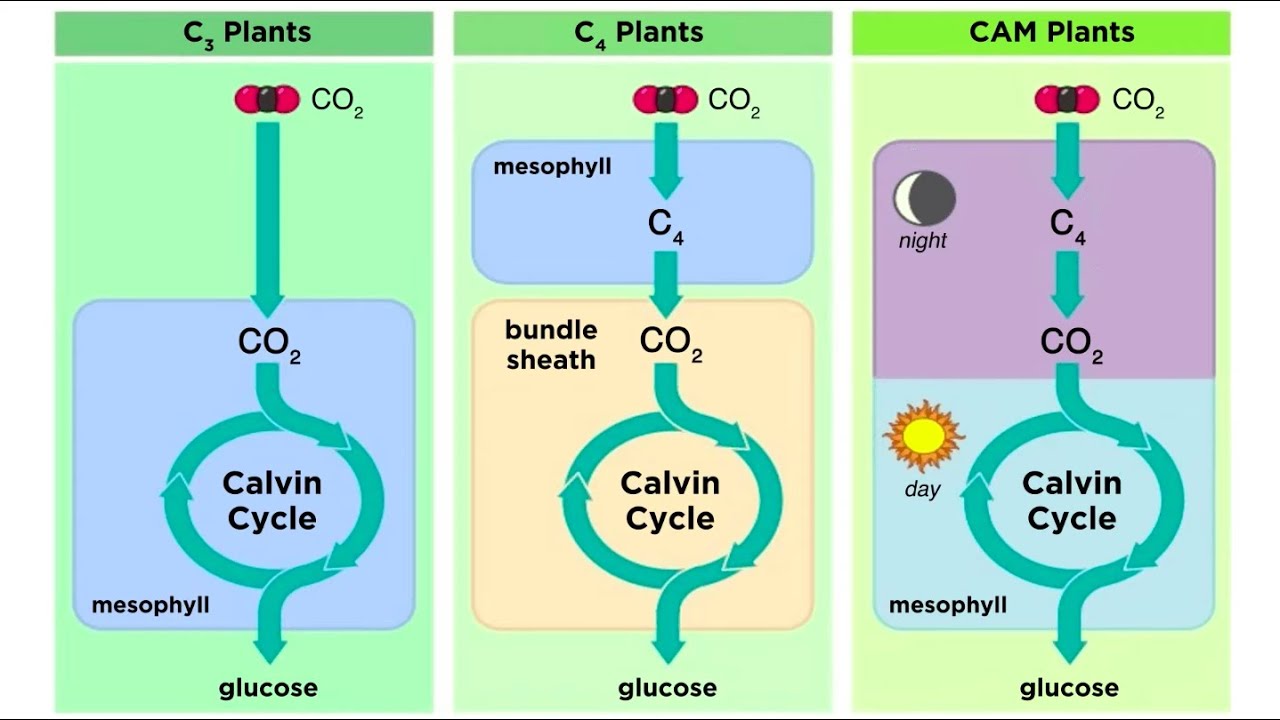 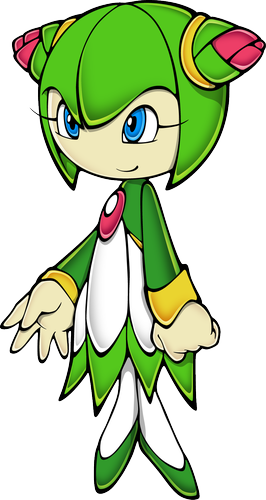 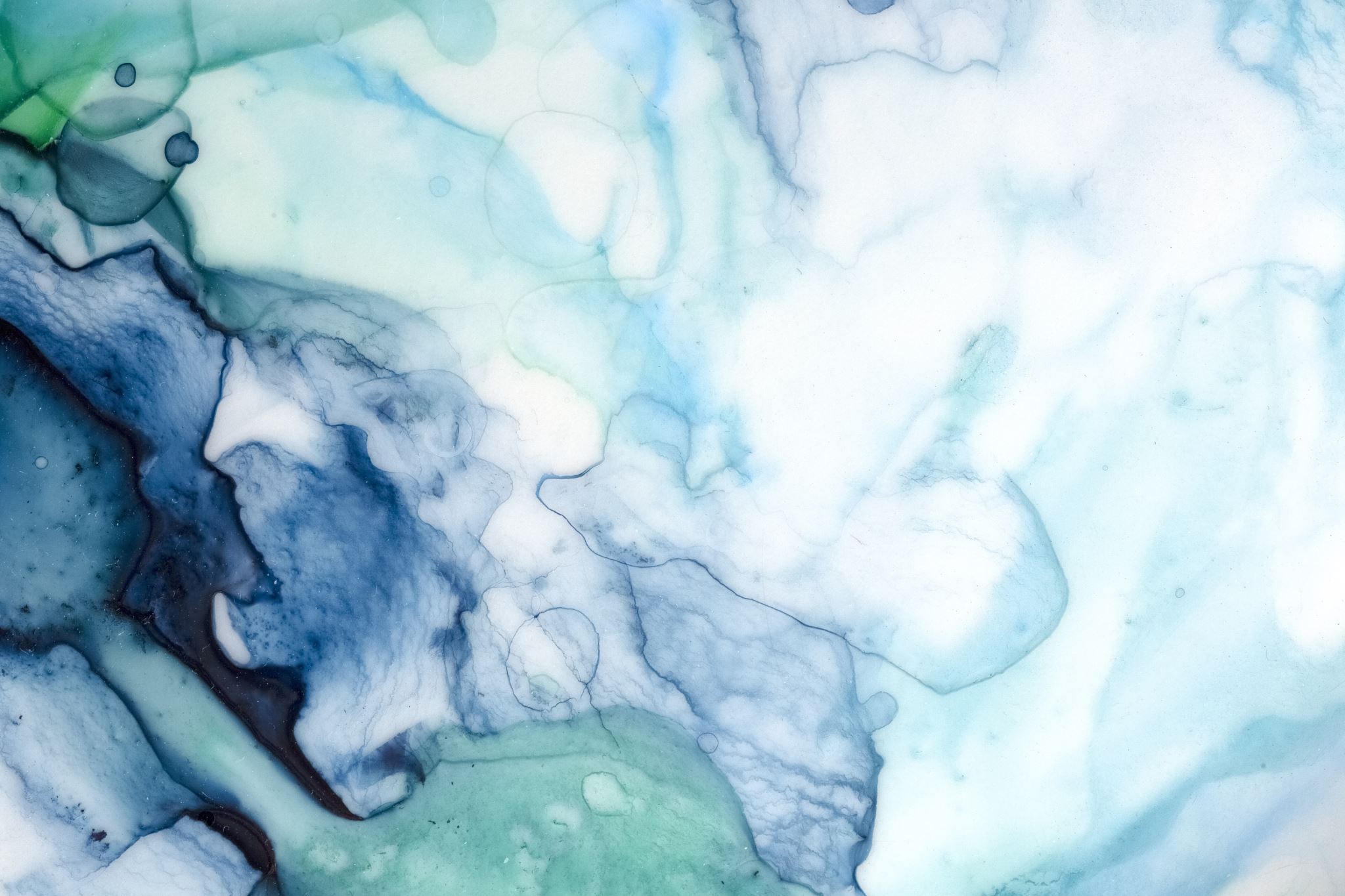 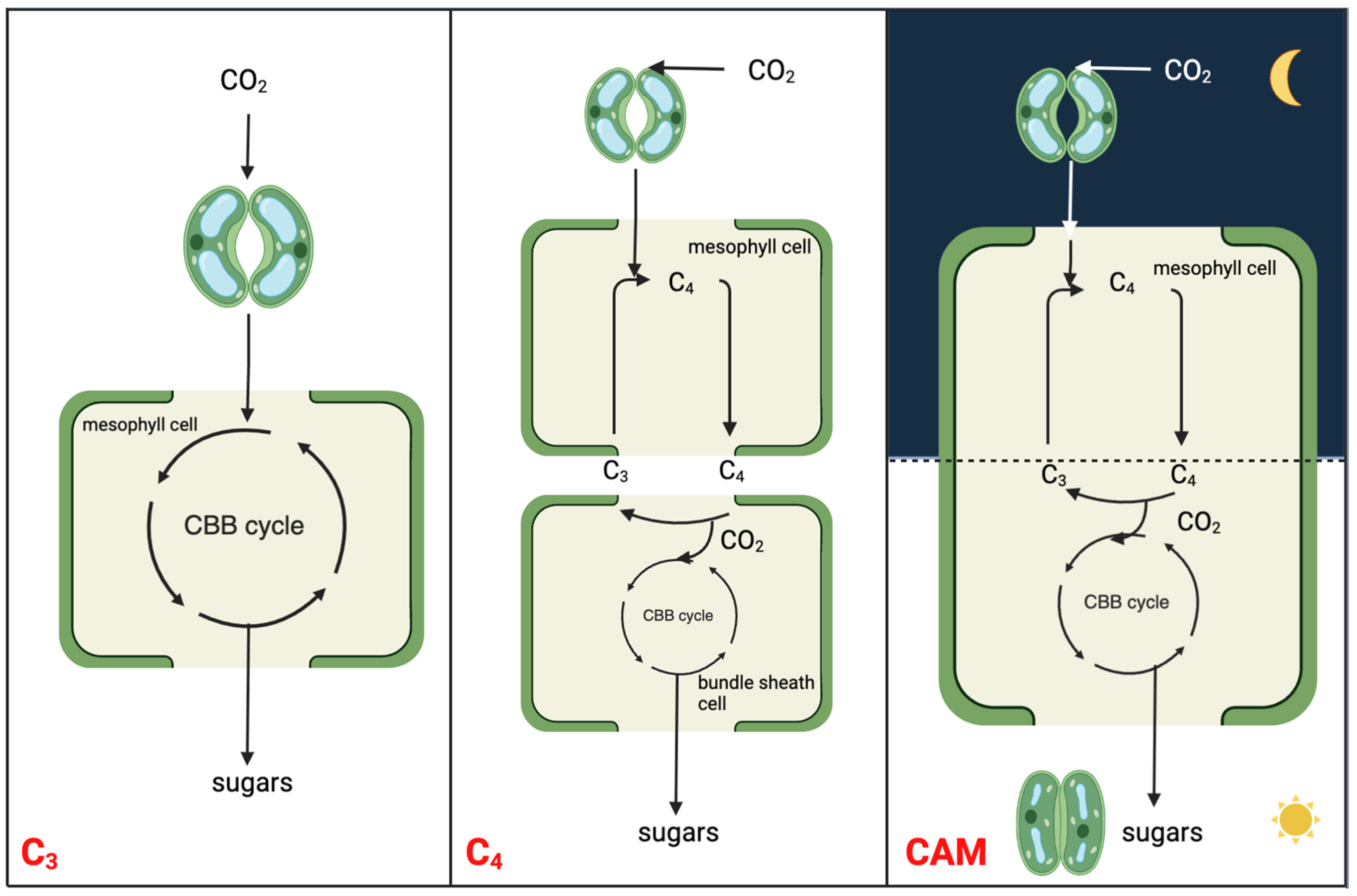 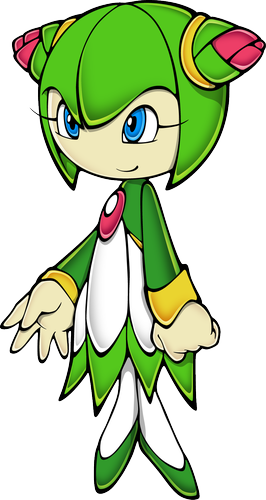 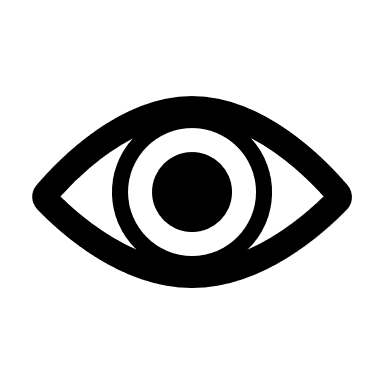 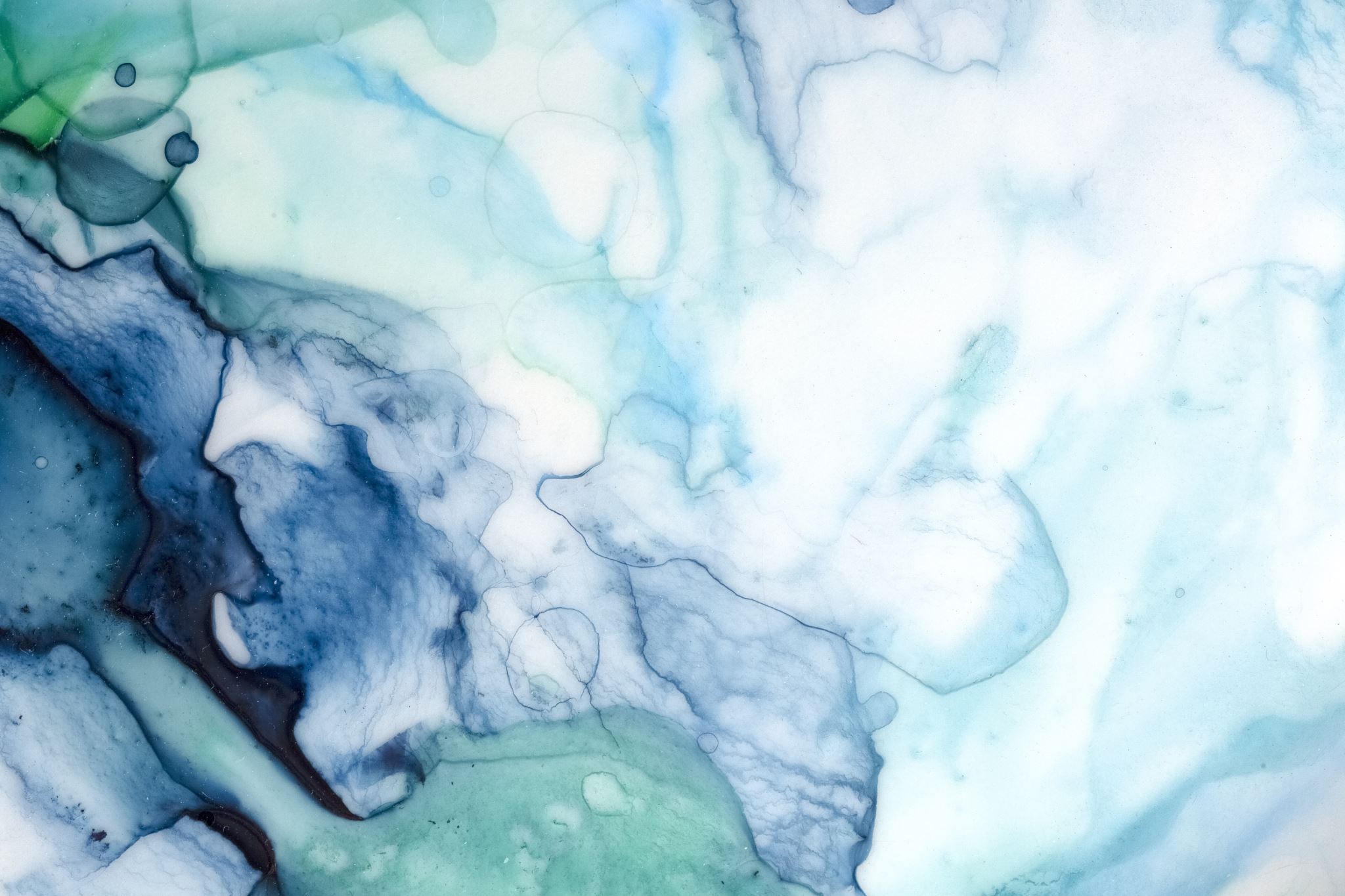 Подивіться 
самостійно
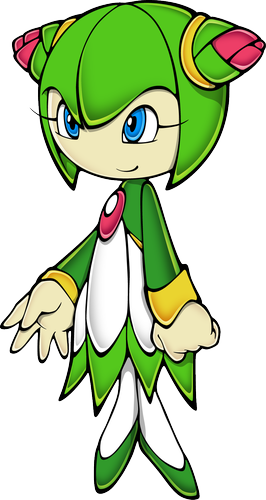 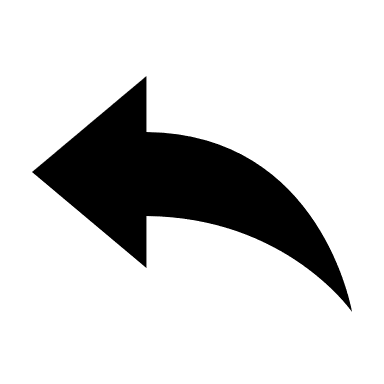 Фотосинтез. Хемосинтез
https://www.youtube.com/watch?v=xrybcmLkBYw
 Фотосинтез: світлова та темнова фаза
https://www.youtube.com/watch?v=MeD7n6fnLMA
Фотосинтез. Світлова і темнова фаза
https://www.youtube.com/watch?v=KkYDG7Kx3vg
Фотосинтез в дослідах. Дослід Сакса та дослід з вуглекислим газом
https://www.youtube.com/watch?v=ctZMmzRvqe0
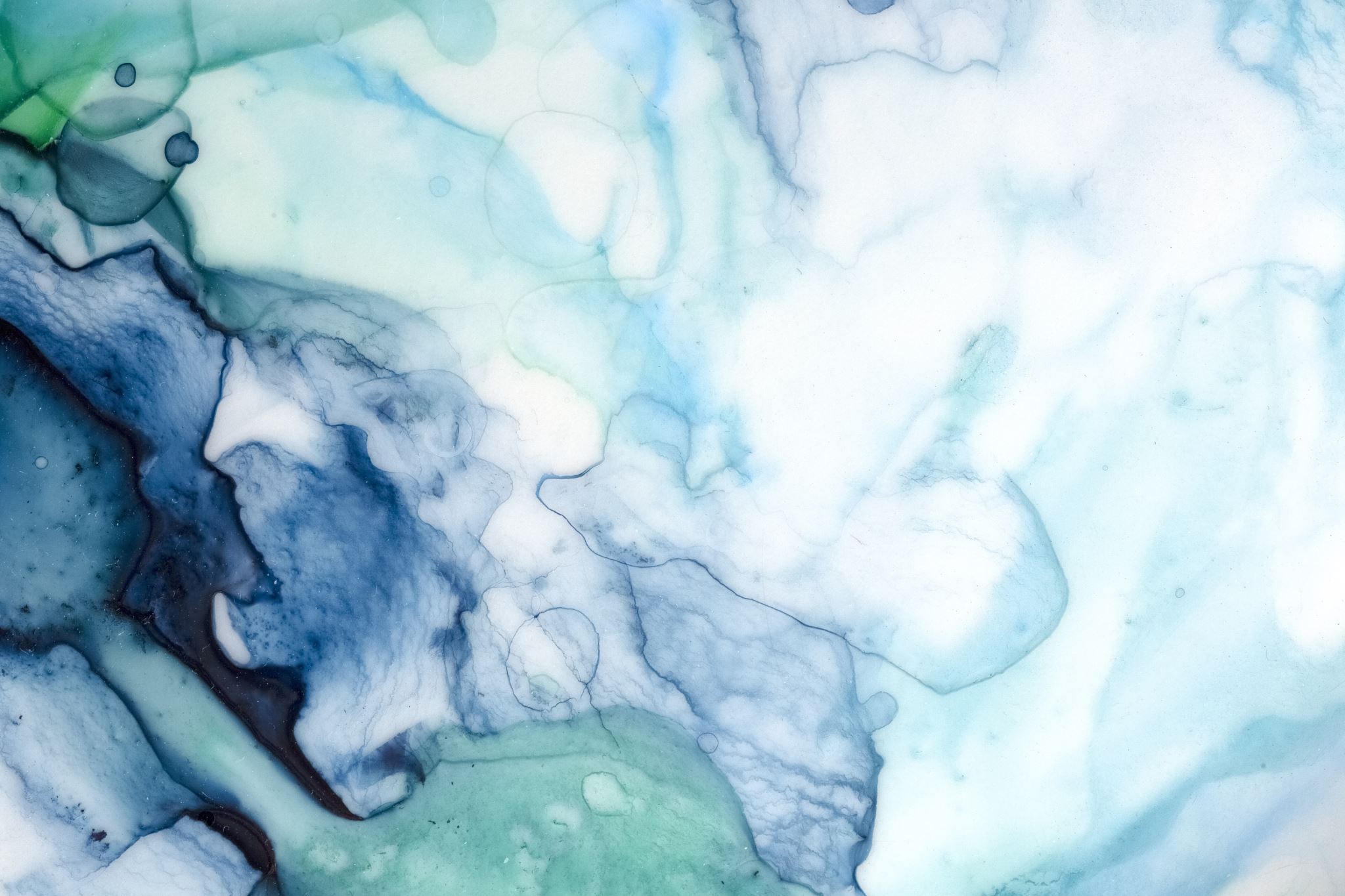 Фотодихання – це процес вивільнення СО2 і поглинання О2, що активується світлом, тобто процес, зворотній фотосинтезу. Цей процес посилюється при низькому вмісті СО2 і високих концентраціях О2 або при підвищенні температури. В цих умовах РДФ-карбоксилаза в хлоропластах може функціонувати як оксигеназа, яка каталізує окислювальне розщеплення рибулозо-1,5-діфосфата на 3-ФГК і 2-фосфогліколеву кислоту, яка дефосфорилюється в гліколеву кислоту.
Гліколат з хлоропластів поступає в пероксисому і там окислюється до гліоксилата. Перекис водню, що при цьому утворюється, усувається каталазою. Гліоксилат амінується, перетворюючись на гліцин і транспортується в мітохондрію.
В мітохондрії з двох молекул гліцину утворюється серін і вивільняється СО2. Серін може знову поступати в пероксисому, де трансамінується з піруватом.  Утворений гідроксіпіруват відновлюється до гліцерата, який може знову поступати в хлоропласти і включатися в цикл Кальвіна.
 У С4-рослин  СО2, що вивільняється при фотодиханні, перехоплюється в клітинах мезофілу, де з нього утворюються оксалоацетат і малат.
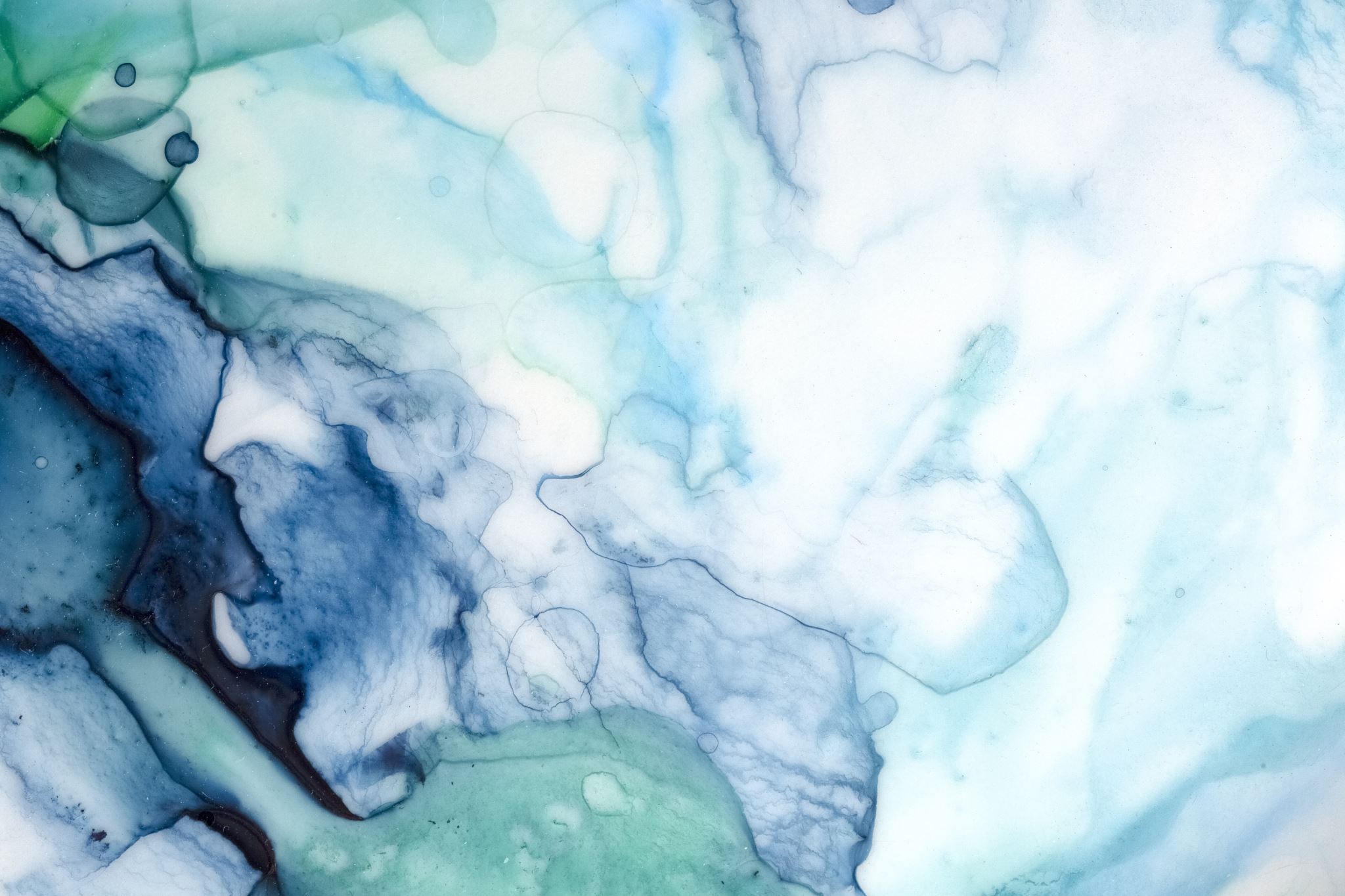 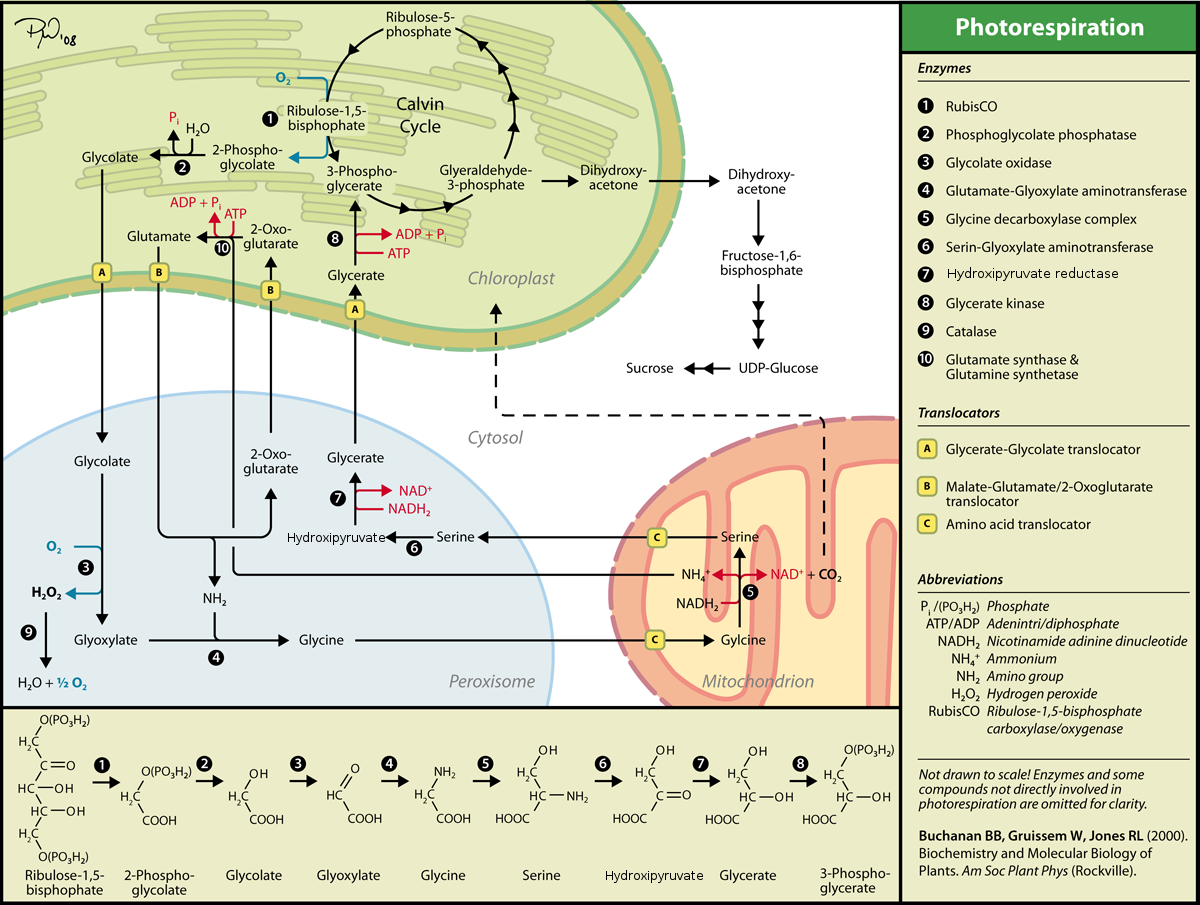 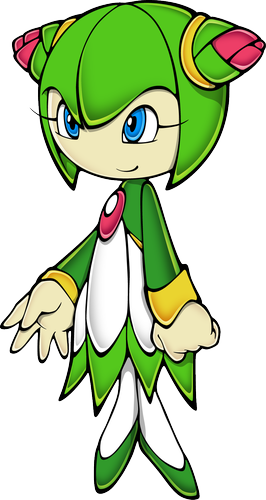 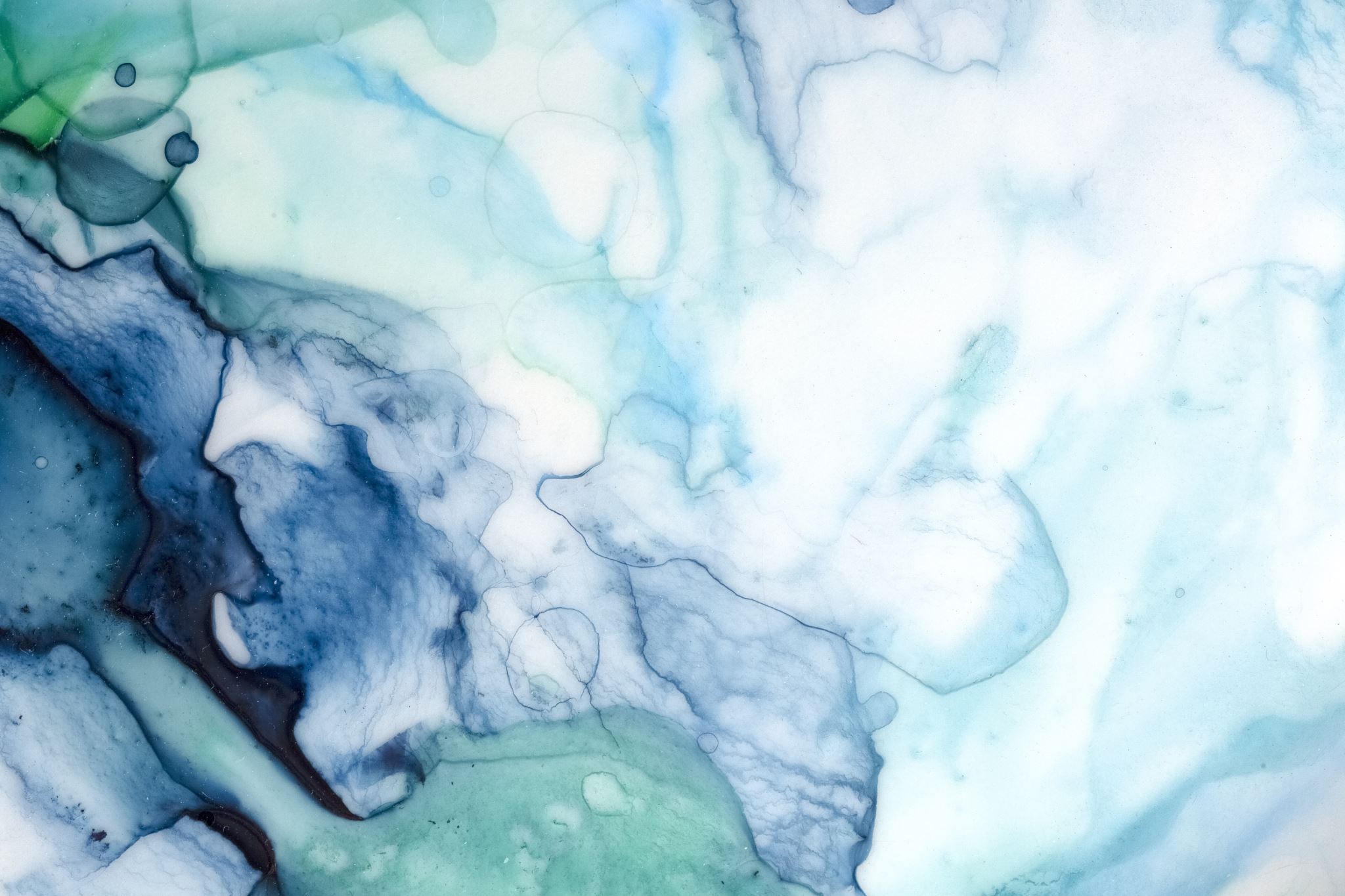 Екологія фотосинтезу.
Фотосинтез здійснюється в напівавтономних органелах – хлоропластах. Проте він значною мірою контролюється іншими процесами, що відбуваються в рослині, і факторами зовнішнього середовища. 
Відтік асимілянтів. Накопичення фотоасимілянтів в хлоропластах і в навколопластидному просторі призводить до інгібірування ферментів, що беруть участь у фотосинтезі.
Вік листа і рослини. В ході росту листа інтенсивність фотосинтезу збільшується. Після закінчення росту листа вона поступово знижується. У багатьох однорічних рослин інтенсивність фотосинтезу сягає максимуму у фазі бутонізації і цвітіння, а потім знижується.
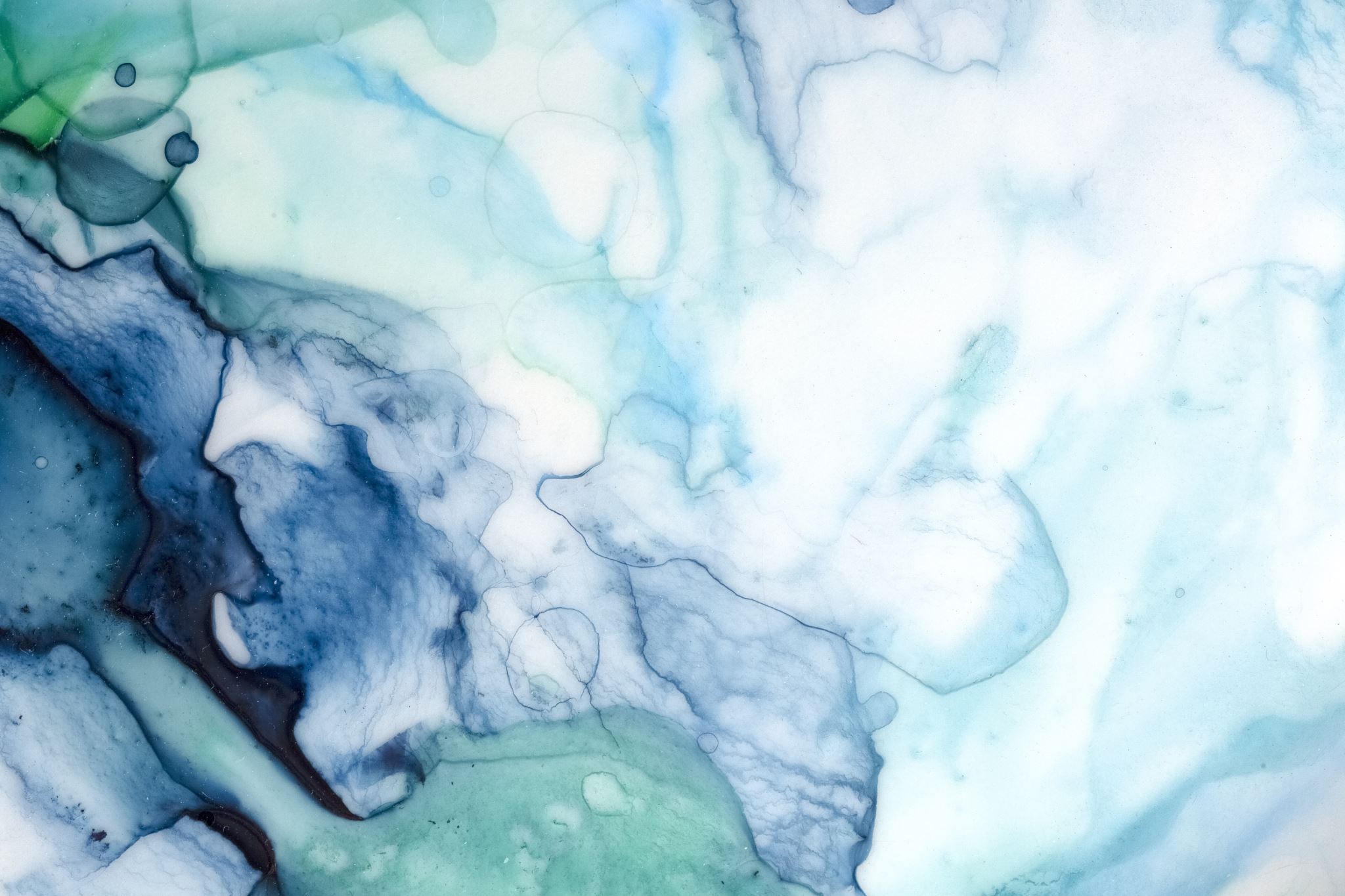 Світло. Є нижній поріг освітленості, при якому рослини починають фотосинтезувати. Потім залежність інтенсивності фотосинтезу від освітленості має логарифмічний характер з подальшим виходом на плато. Кут нахилу кривої залежності інтенсивності фотосинтезу від освітленості залежить від впливу інших чинників. Так, у світлолюбних рослин вона виходить на плато при значно більш високій освітленості, ніж у тіньовитривалих рослин. Рівень освітлення, при якому поглинання СО2 в ході фотосинтезу дорівнює виділенню СО2 в процесі дихання, називається компенсаційним пунктом. 
Важливим є і спектральний склад світла. При освітленні червоним світлом утворюються переважно вуглеводи, синім - аміно- і органічні кислоти.
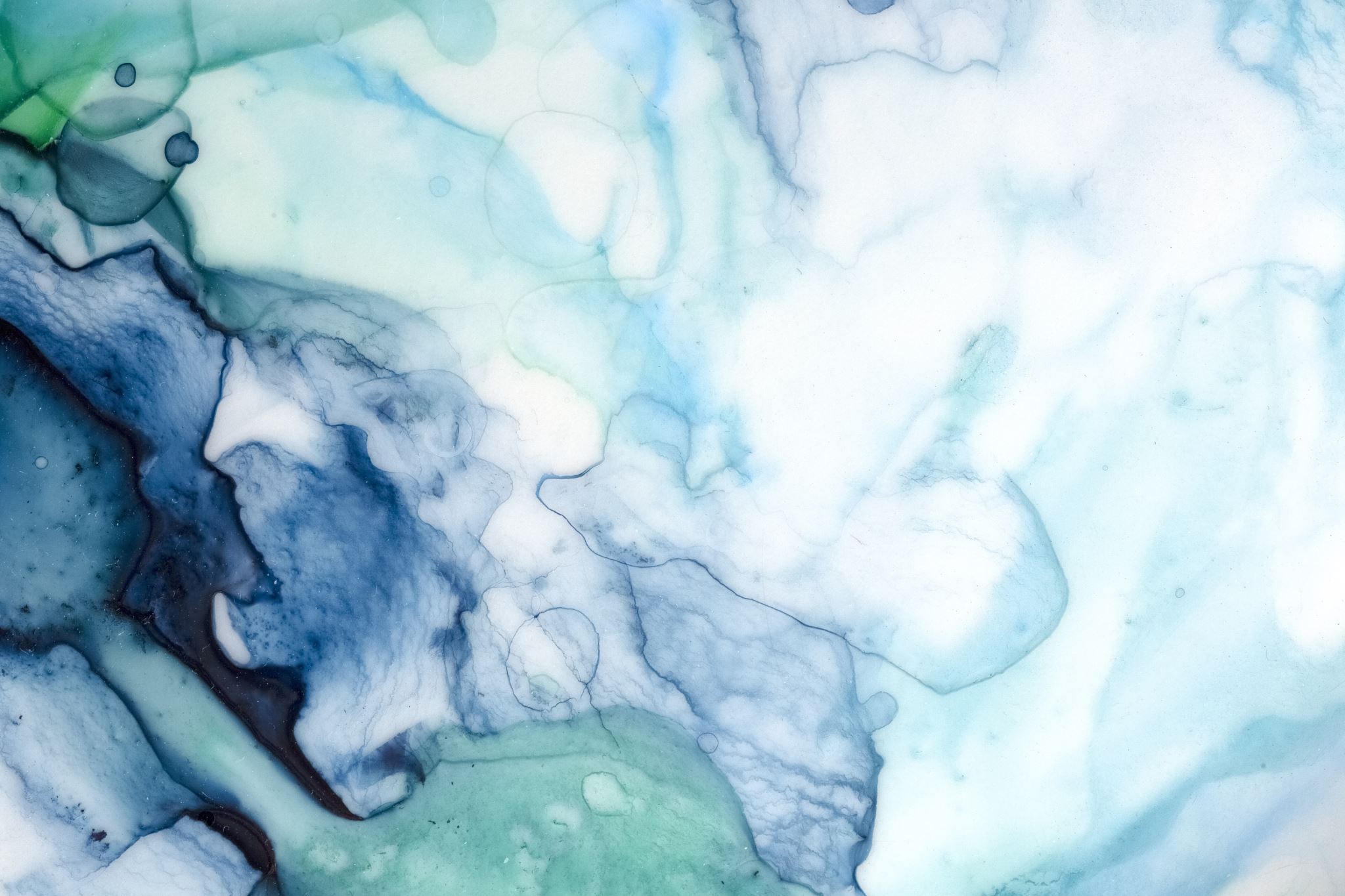 Температура. При низькій освітленості фотосинтез йде з однаковою швидкістю при 15 і 25оС. Це пояснюється тим, що при низькій освітленості інтенсивність фотосинтезу залежить від швидкості світлових реакцій. При високій освітленості інтенсивність фотосинтезу лімітується швидкістю темнових реакцій і Q10 приблизно дорівнює 2. Для більшості рослини С3-типу оптимальна температура 20-25оС, для рослин С4-типу  - 25-40оС. При температурі вище за оптимальну інтенсивність фотосинтезу знижується через інактивацію ферментів хлоропластів і закриття продихових щілин .
Вміст СО2 в повітрі. Підвищення вмісту СО2 з 0,03 % до 0,3 % викликає збільшення інтенсивності фотосинтезу. Подальше зростання концентрації СО2 до 1 % не позначається на фотосинтезі, але більш високий рівень СО2 в повітрі призводить до депресії фотосинтезу. Високі концентрації СО2 особливо несприятливі при високому рівні освітленості, оскільки відбувається інгібірування темнових реакцій. Вплив вмісту вуглекислого газу на фотосинтез залежить від виду рослини.
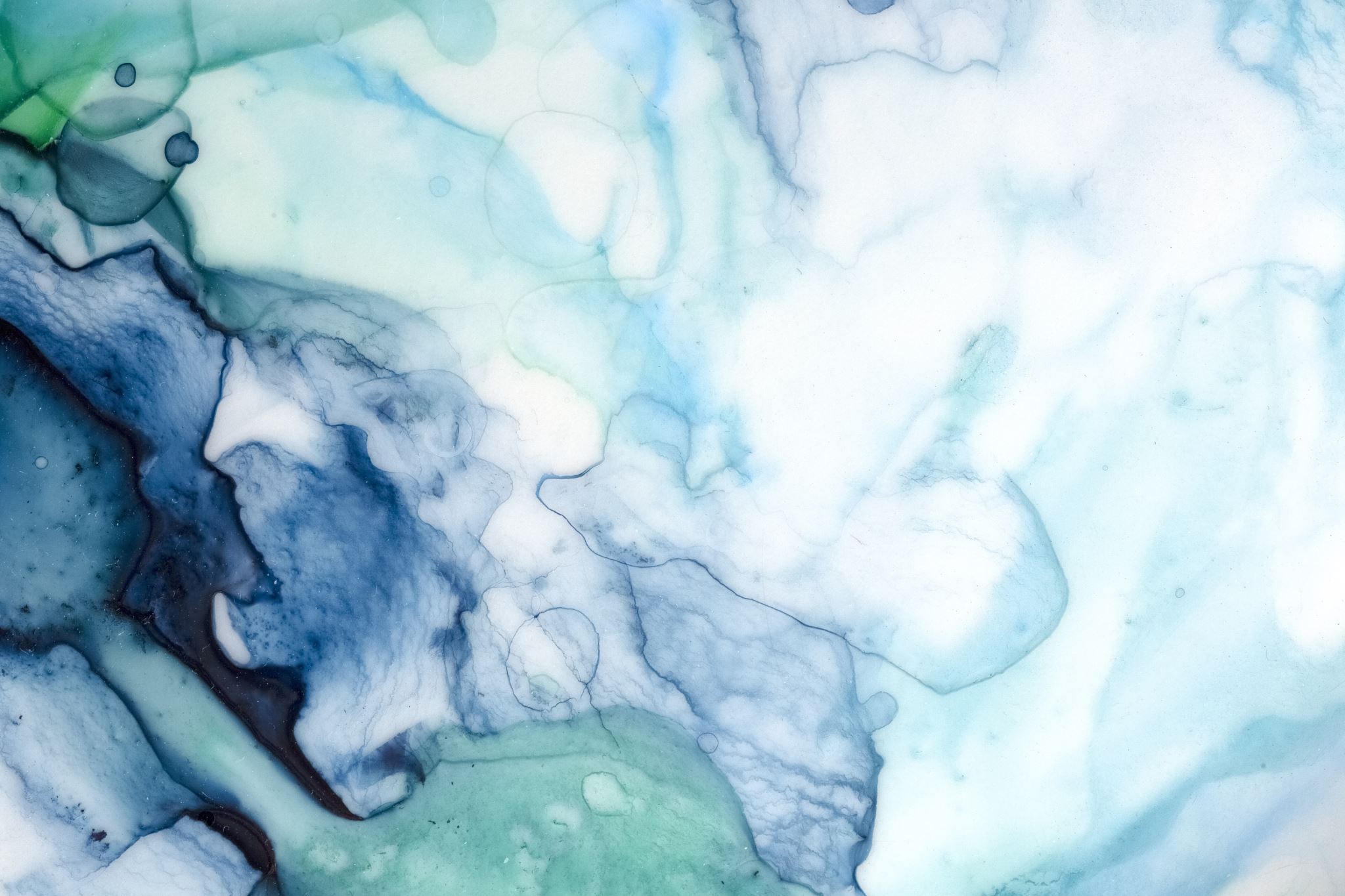 Водозабезпечення. При значному водному дефіциті інтенсивність фотосинтезу знижується через закриття продихів, що зменшує надходження СО2 в листя, знижує транспірацію і призводить до підвищення температури листка. Крім того, зневоднення змінює  конформацію і, отже, активність ферментів.
Вміст кисню в повітрі, в середньому,  дорівнює 21 %. Підвищення концентрації або відсутність кисню для фотосинтезу є несприятливим. Кисень знижує активність рибулозодіфосфаткарбоксилази.
Мінеральне живлення. Виключення будь-якого елемента мінерального живлення негативно позначається на фотосинтезі. Особливо важливі такі елементи як фосфор, магній, залізо, марганець, мідь, калій і азот. На всіх етапах фотосинтезу беруть участь фосфорильовані сполуки. Калій активує процеси фосфорилювання і бере участь у відкритті продихів. Магній входить до складу хлорофілів, активує реакції карбоксилювання і відновлення NАДР. Залізо необхідне для синтезу хлорофілів. Марганець бере участь у фотолізі води. Мідь входить до складу пластоцианіну. Азот необхідний для формування хлоропластів і утворення пігментів.
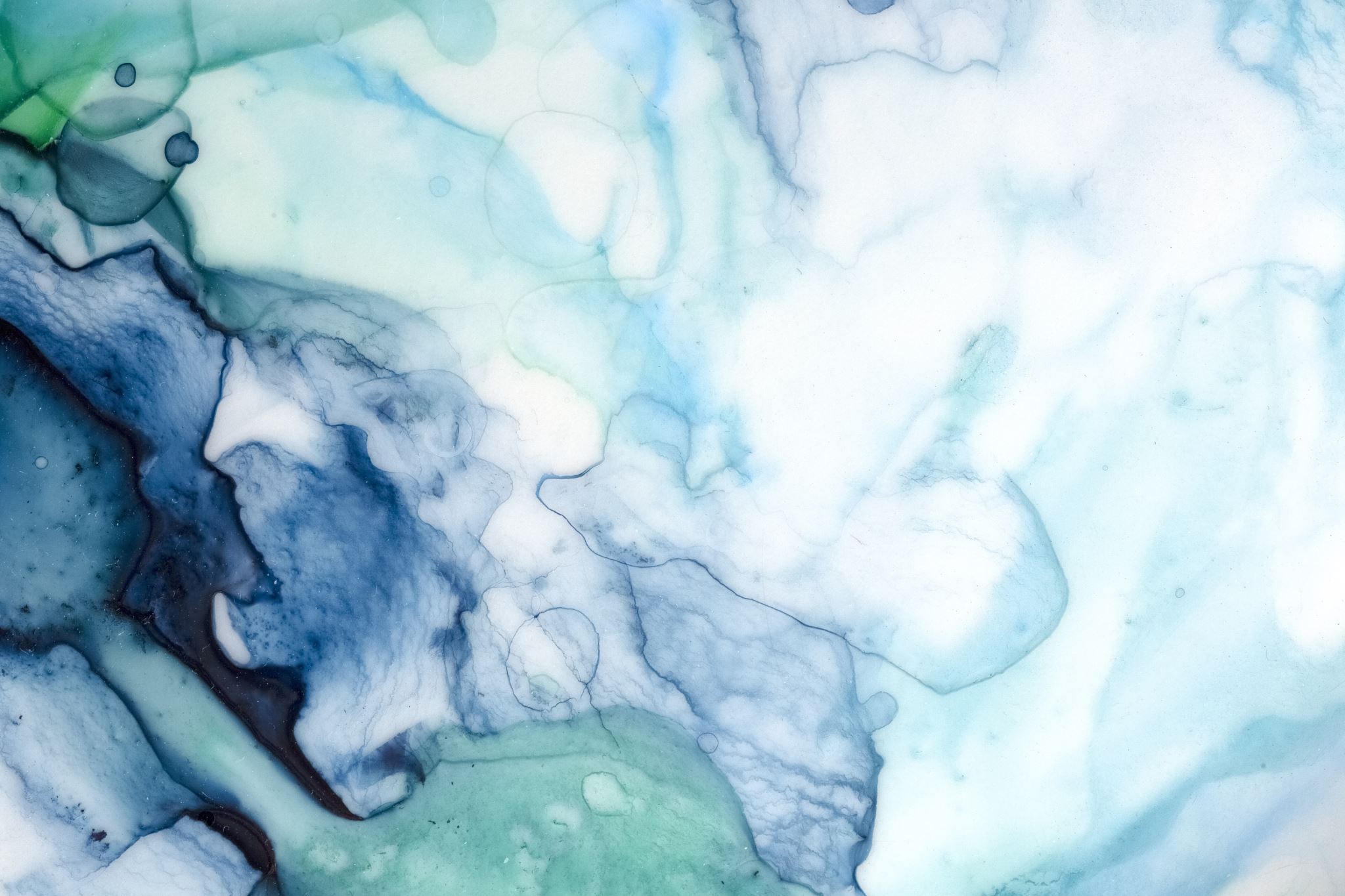 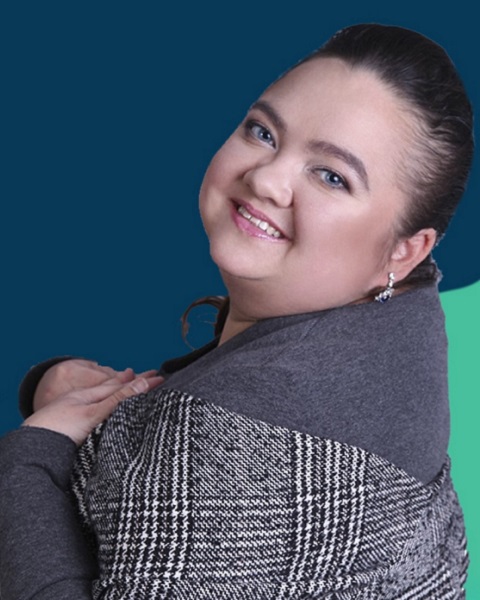 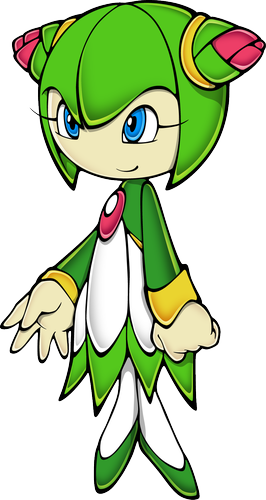 Дякую за увагу!
Очікую на Ваші запитання